תקרא לכסינה או"ג אם היא צמודה למטריצה אלכסונית
הגדרה: מטריצה
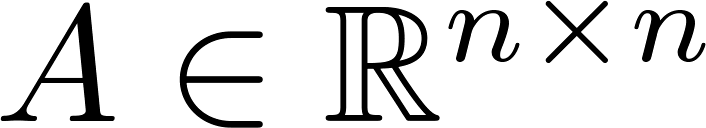 ע"י מטריצה או"ג. כלומר
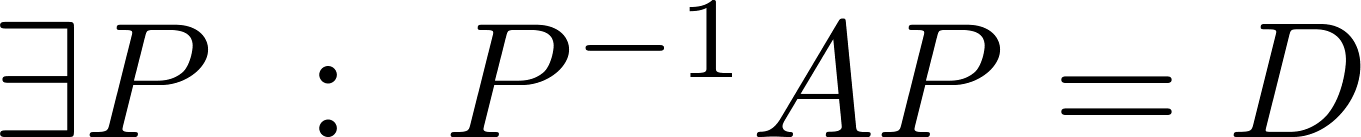 או"ג
אלכסונית
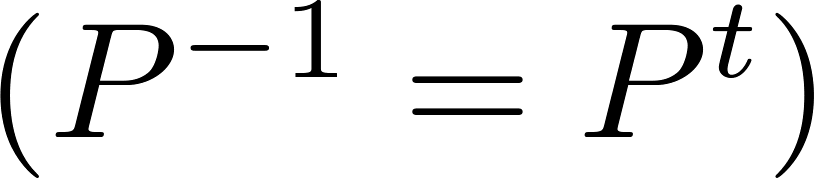 סימטרית
משפט:
לכסינה או"ג
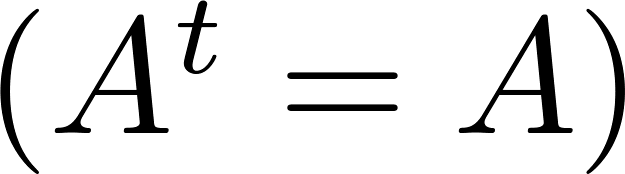 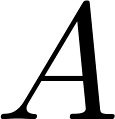 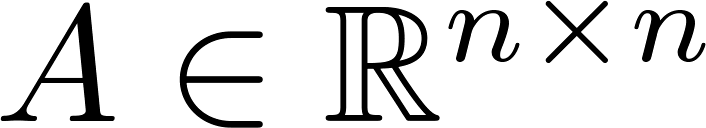 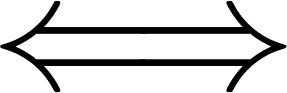 תשובה: כמו מקודם + שינויים קלים
סימטרית?
איך מלכסנים או"ג
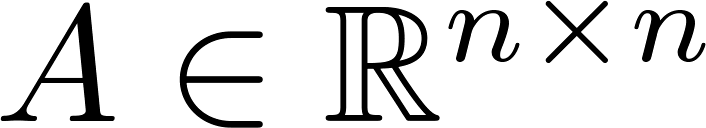 ו"ע בת"ל
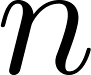 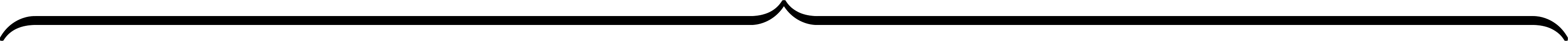 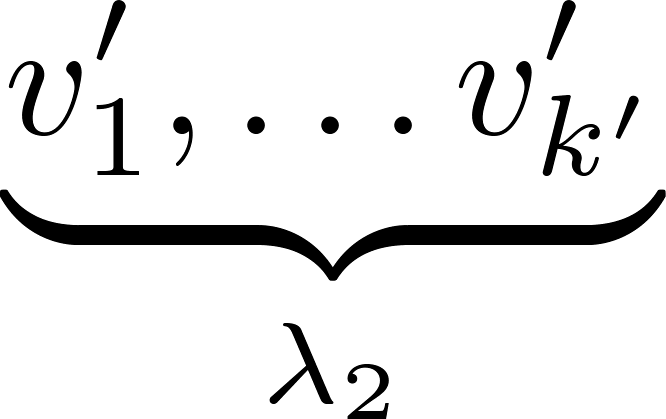 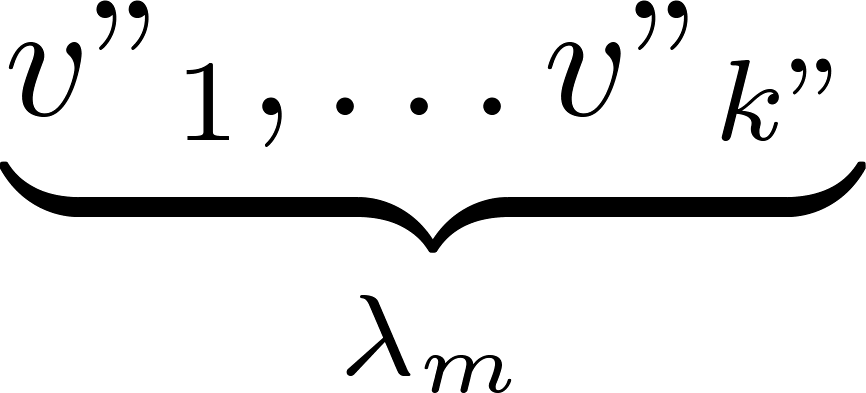 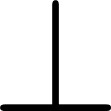 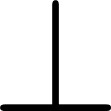 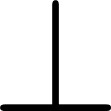 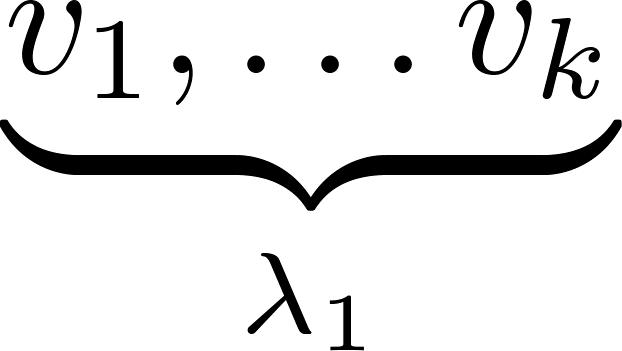 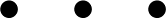 גרם 
שמידט
גרם 
שמידט
גרם 
שמידט
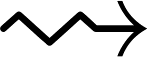 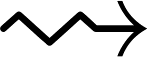 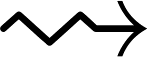 או"נ
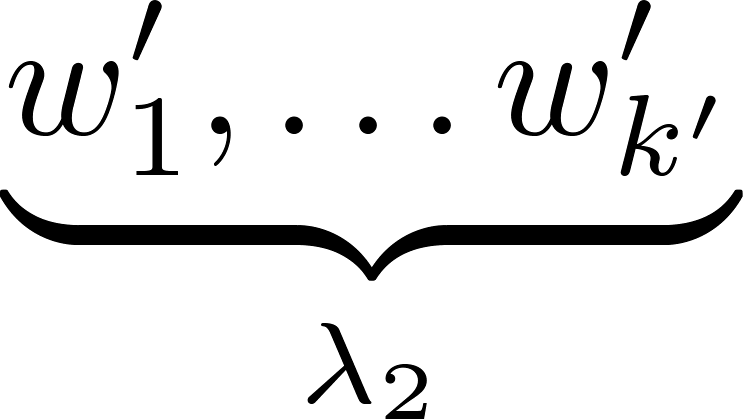 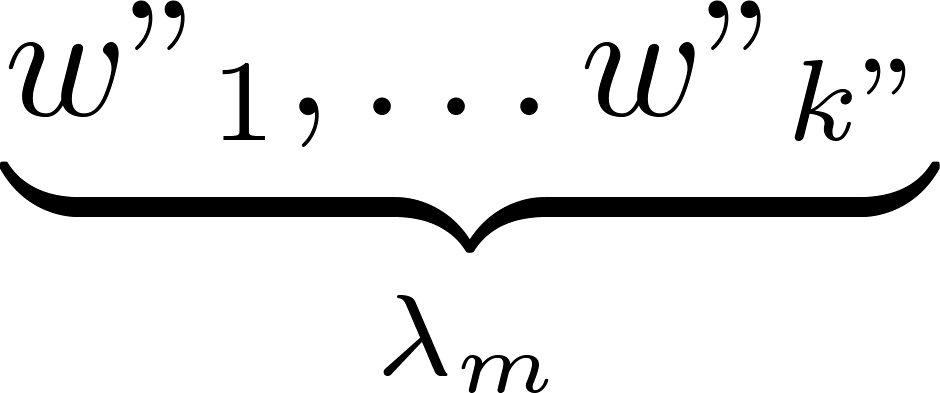 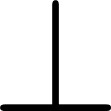 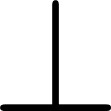 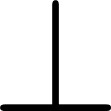 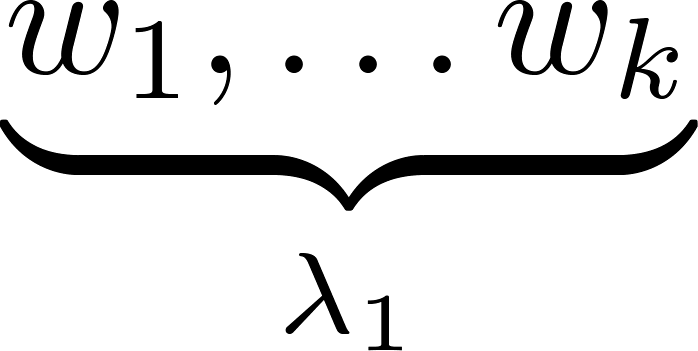 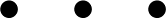 משפט: עבור מטריצה ממשית וסימטרית מתקיים כי:
ו"ע של ע"ע שונים הם או"ג
תשובה: כמו מקודם + שינויים קלים
סימטרית?
איך מלכסנים או"ג
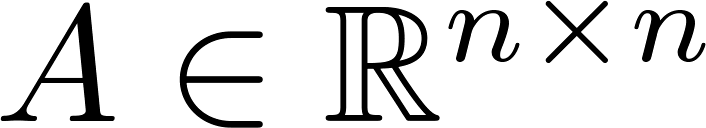 ו"ע בת"ל
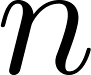 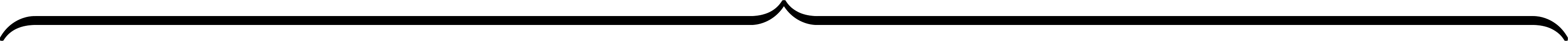 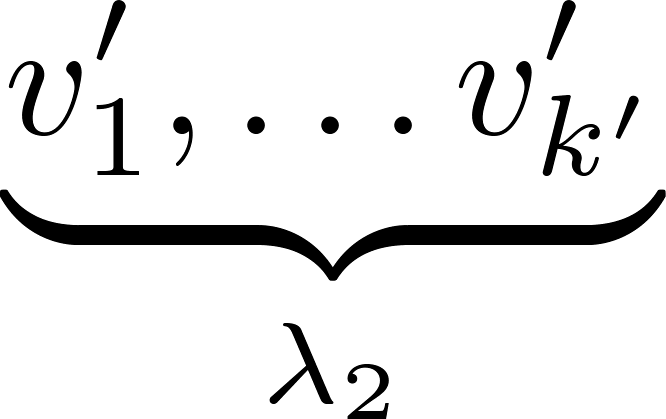 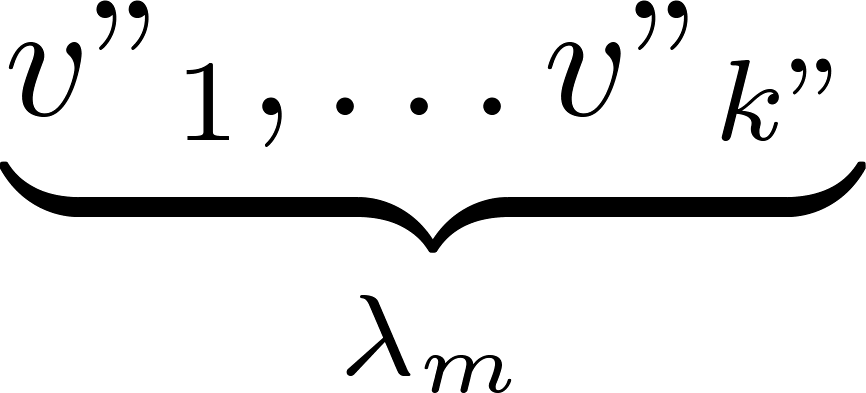 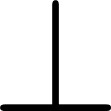 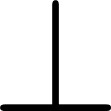 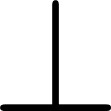 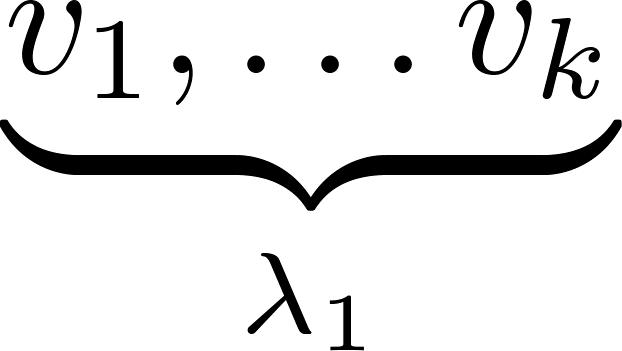 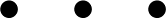 גרם 
שמידט
גרם 
שמידט
גרם 
שמידט
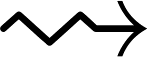 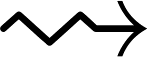 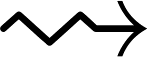 או"נ
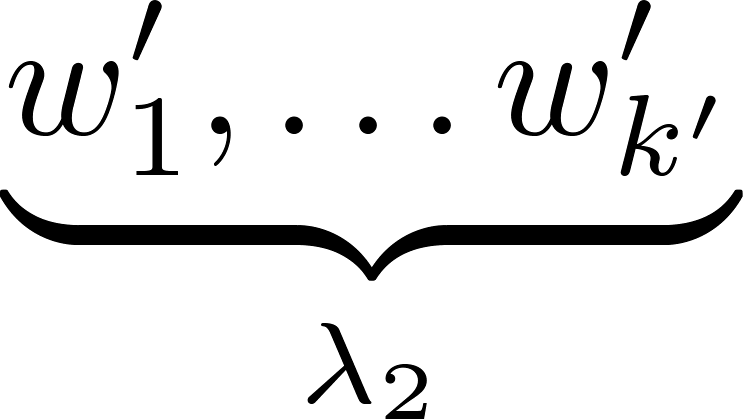 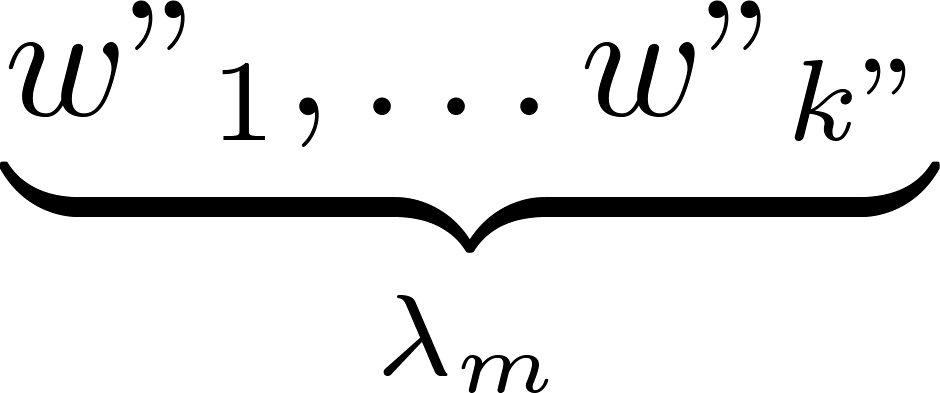 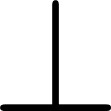 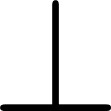 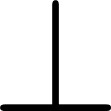 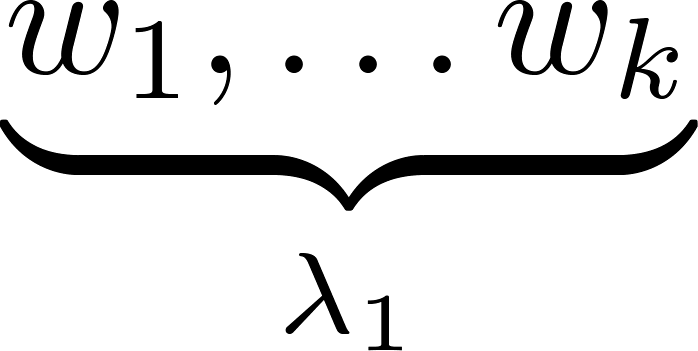 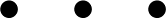 אלכסונית עם ע"ע על האלכסון
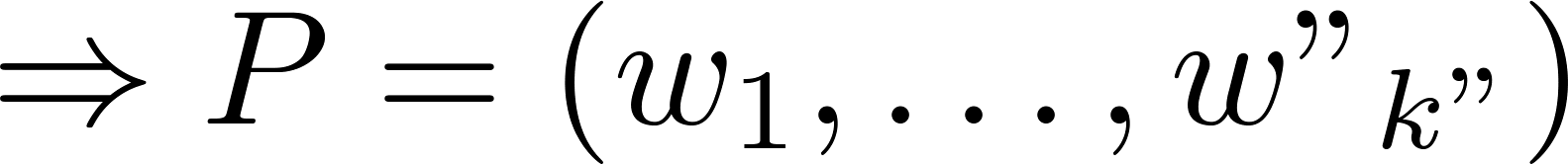 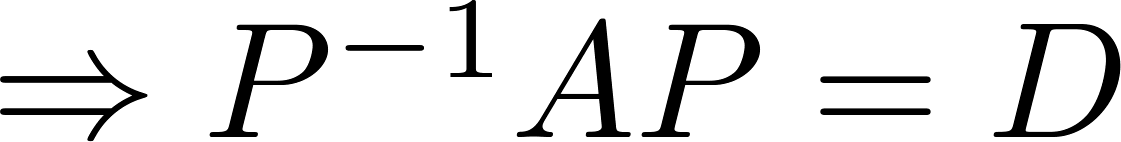 או"ג
פ"א
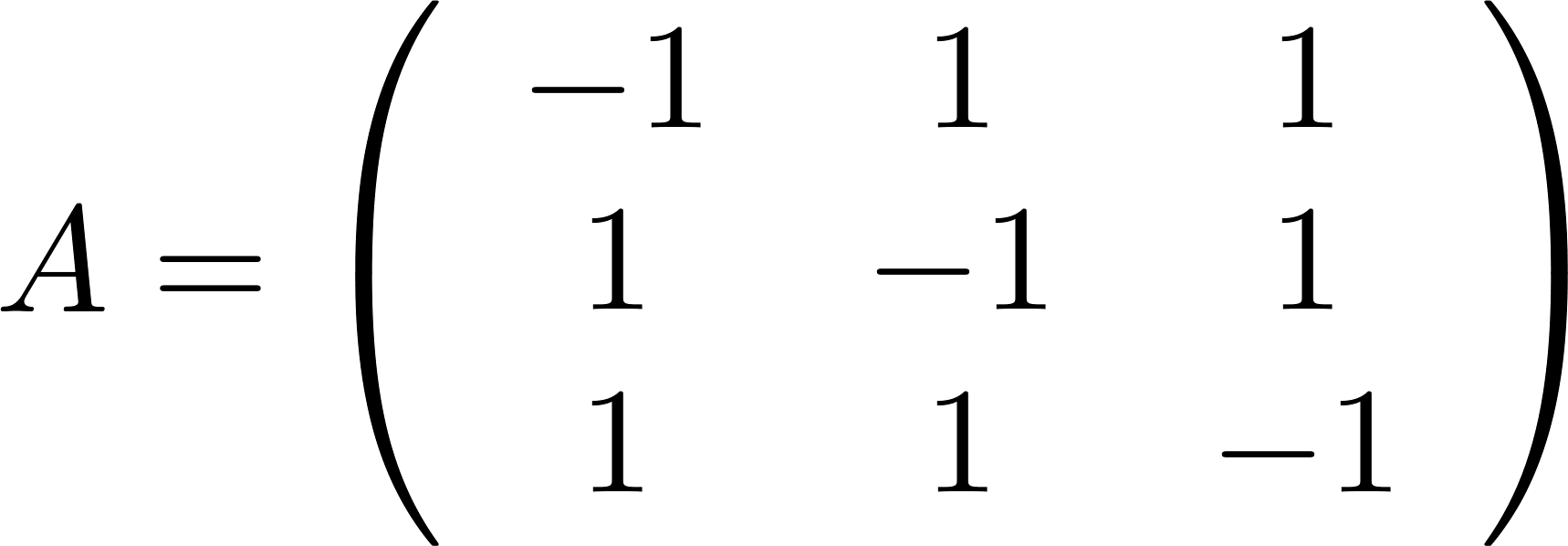 תרגיל: לכסנו 
או"ג את
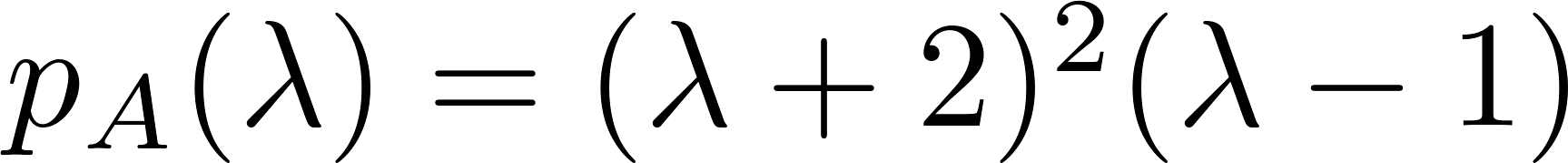 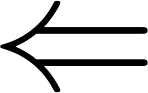 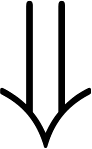 ע"ע
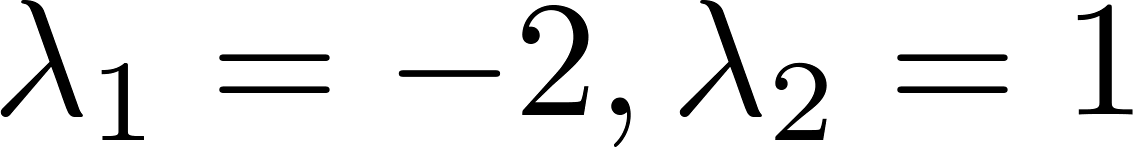 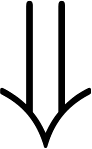 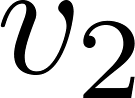 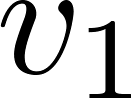 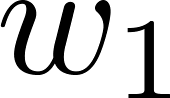 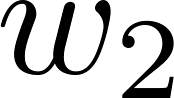 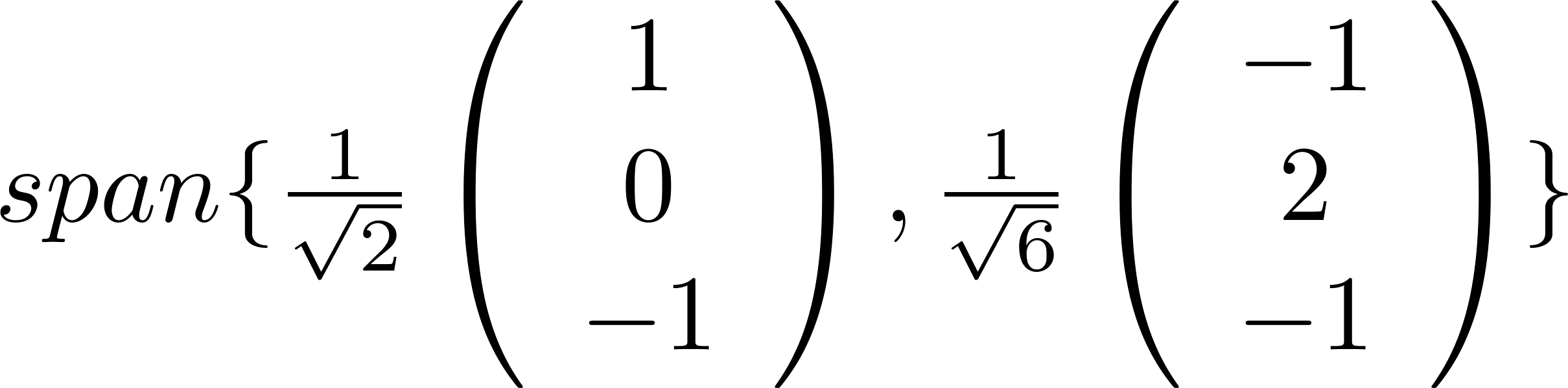 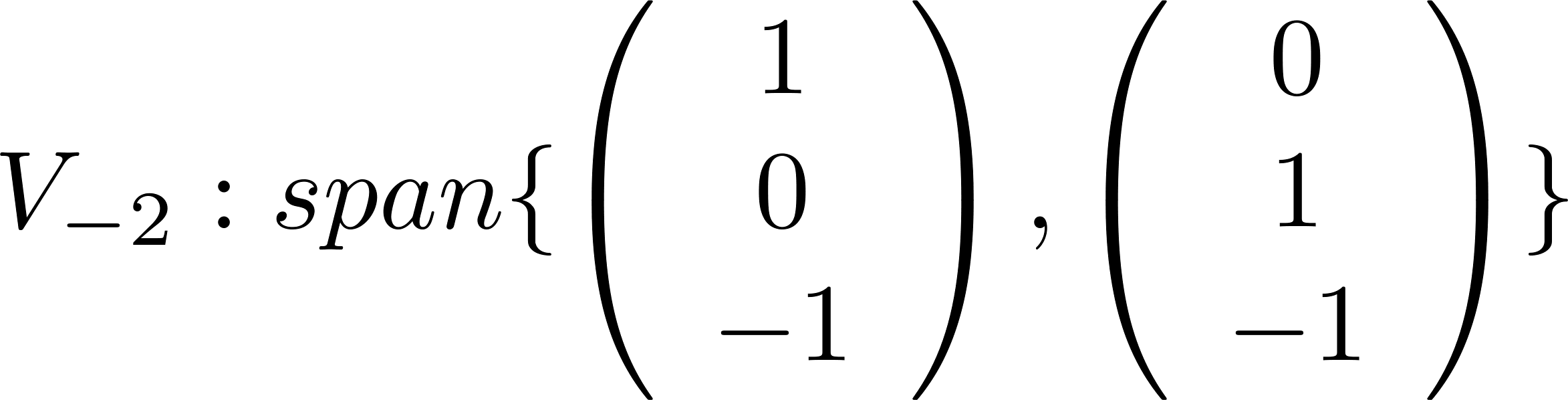 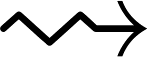 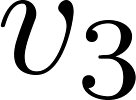 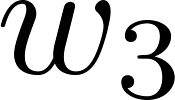 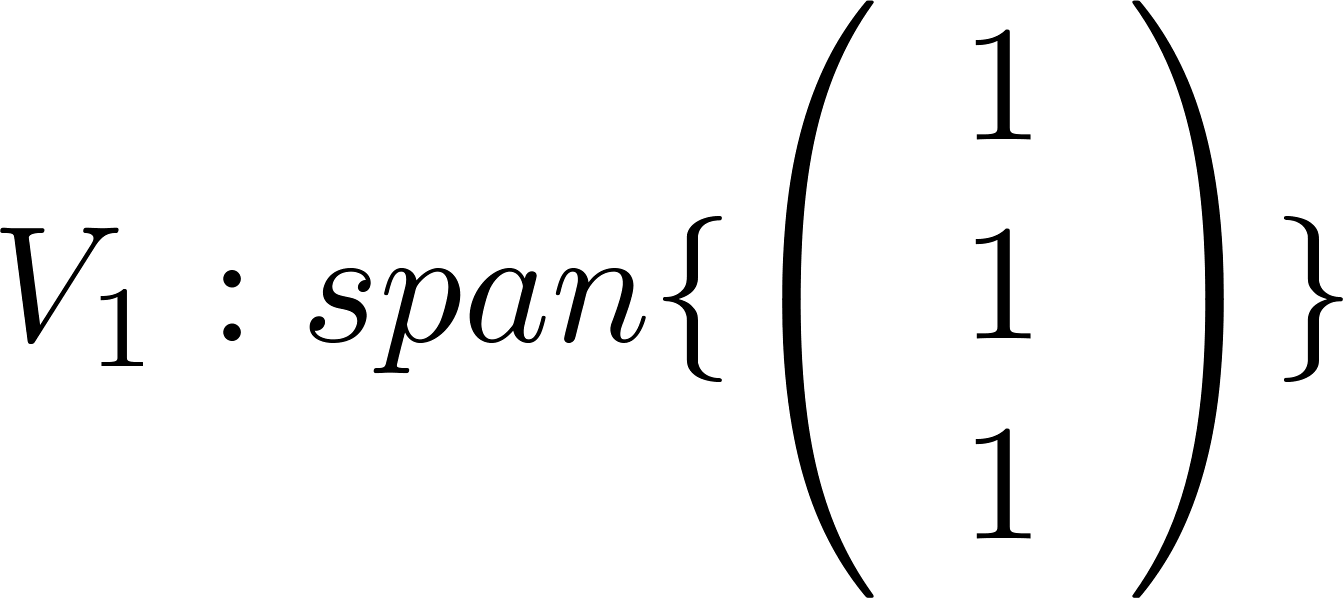 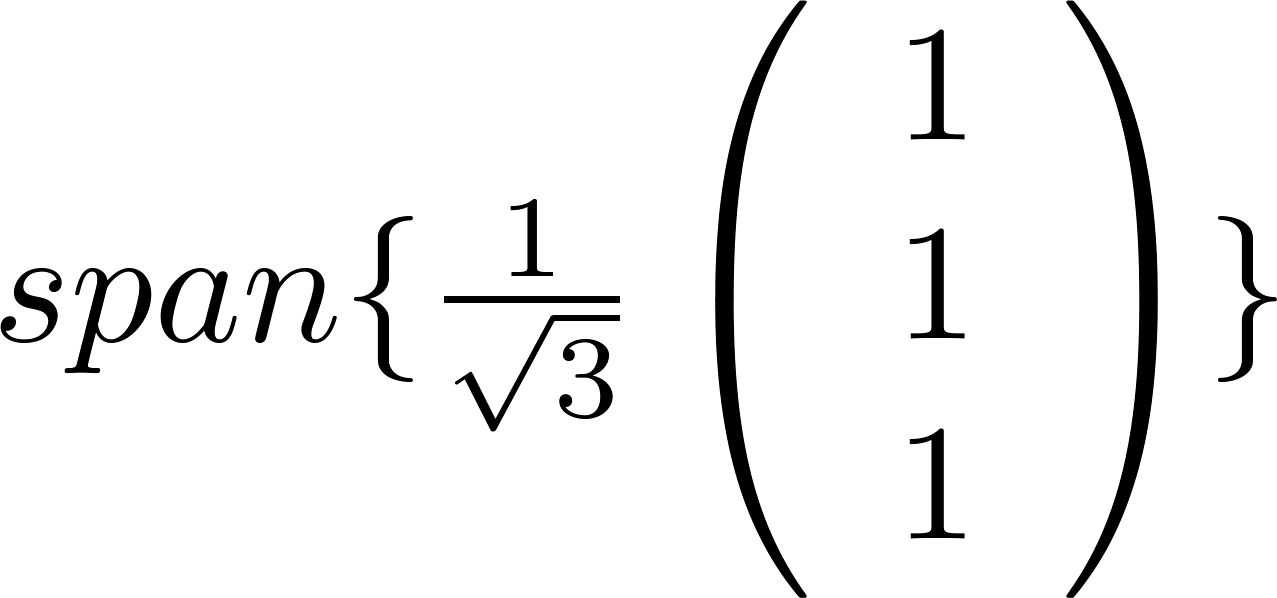 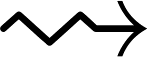 פ"א
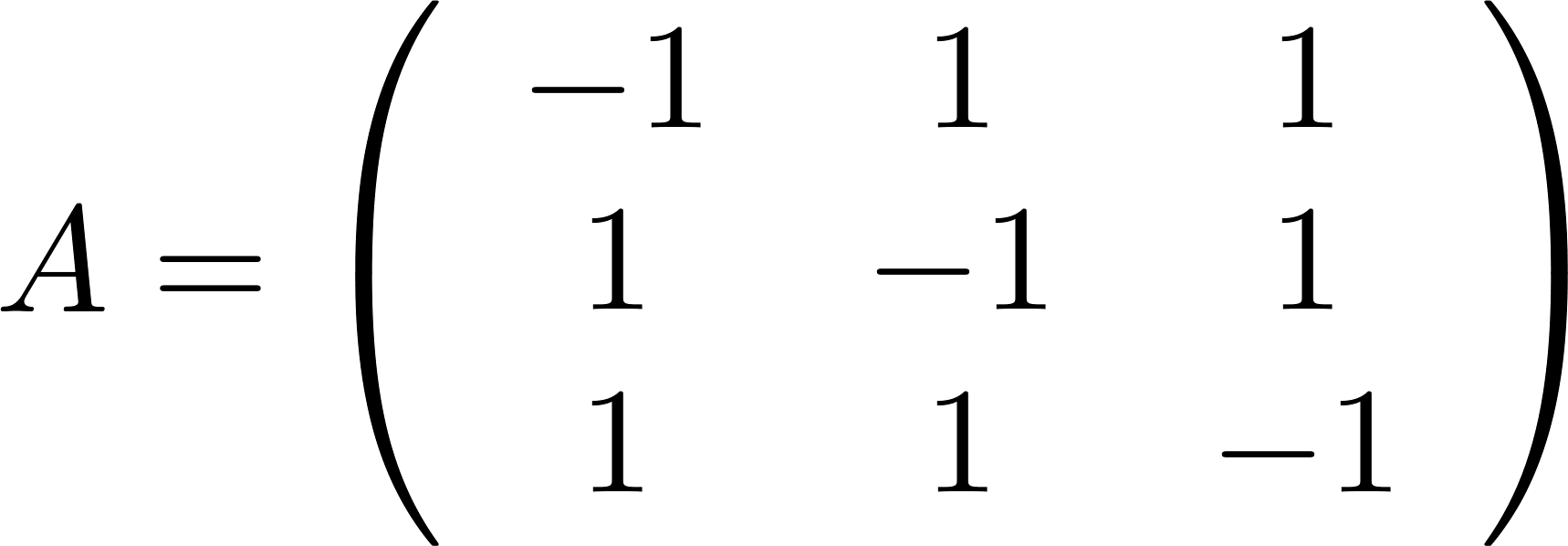 תרגיל: לכסנו 
או"ג את
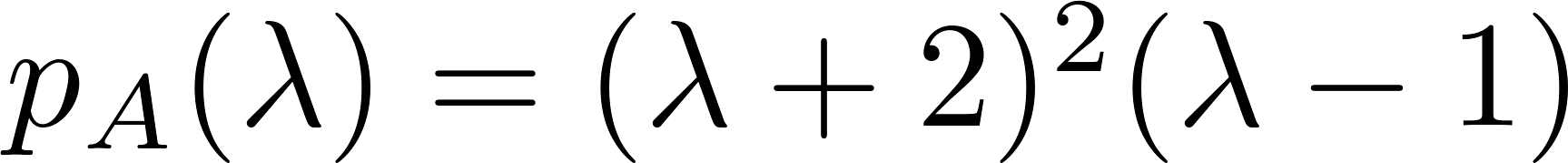 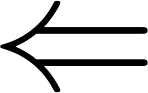 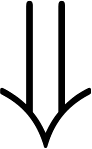 ע"ע
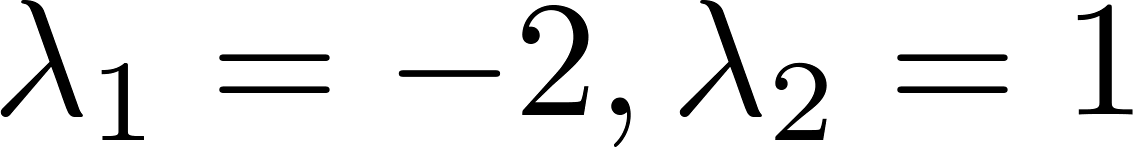 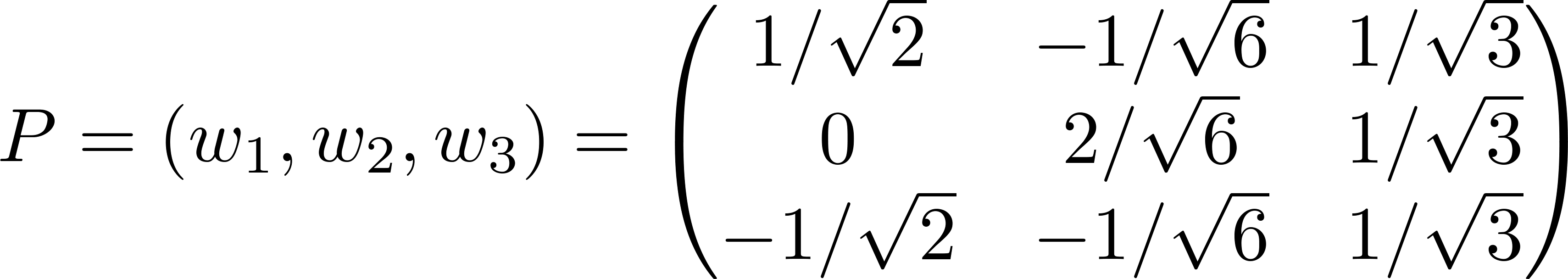 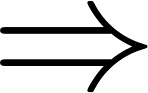 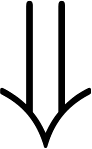 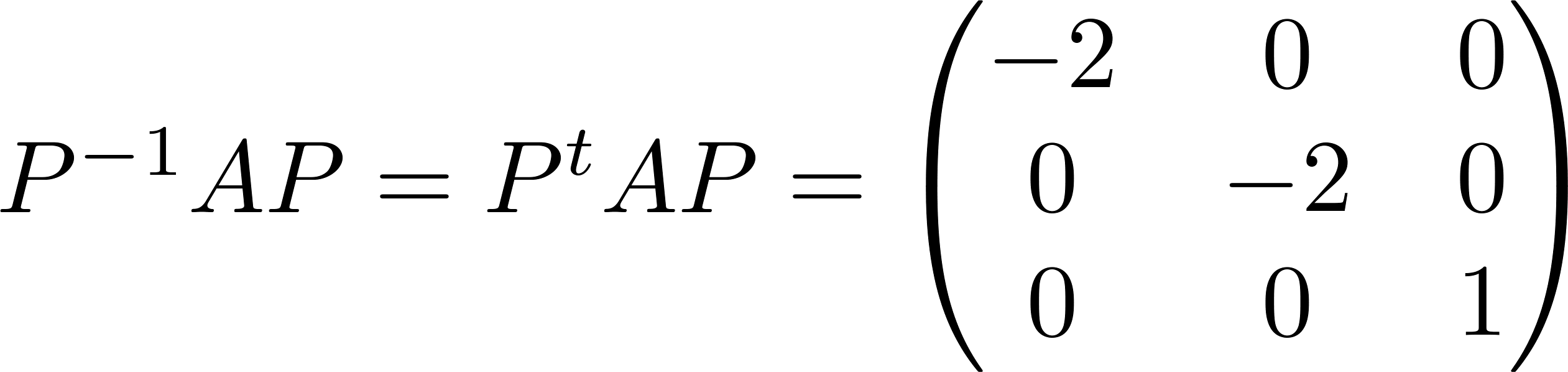 סיכום: אלגוריתם לליכסון או"ג מטריצה סימטרית נתונה
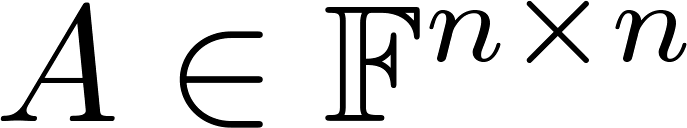 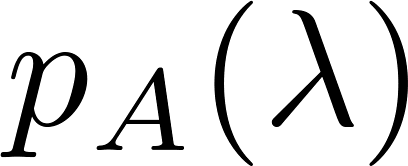 1. חשב את הפ"א
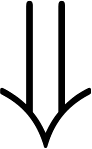 לא בהכרח שונים!
2. מצא את הע"ע
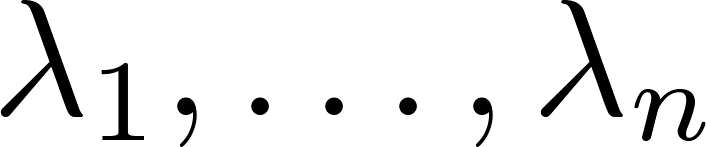 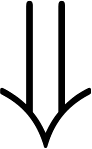 3. לכל ע"ע         מצאו בעזרת גרם שמידט בסיס          או"נ  ל
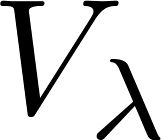 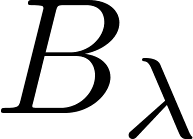 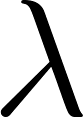 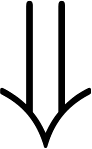 או"ג. כאשר
4. נגדיר
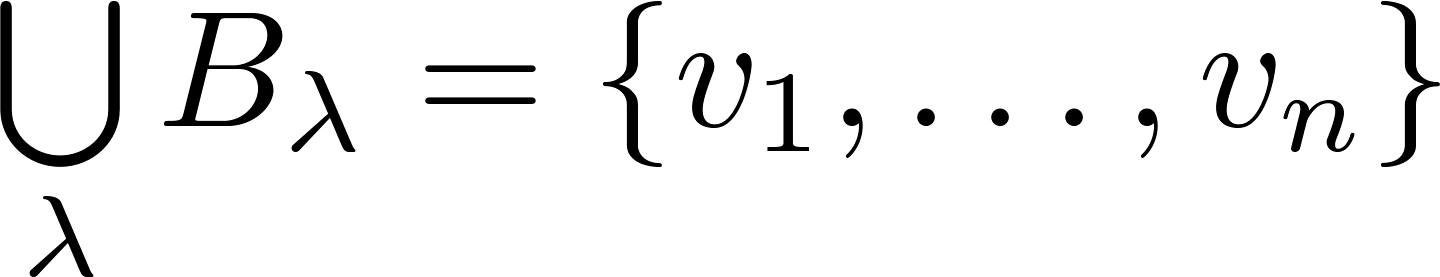 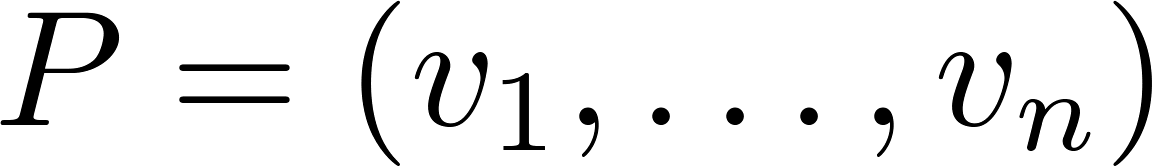 ע"ע
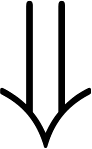 ואז
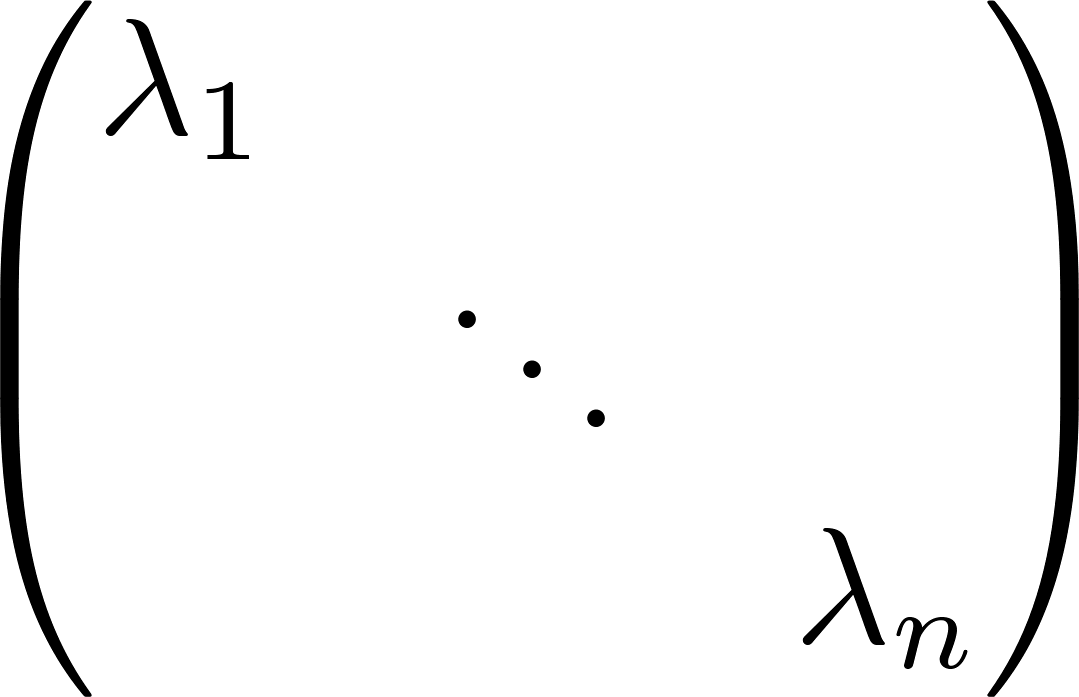 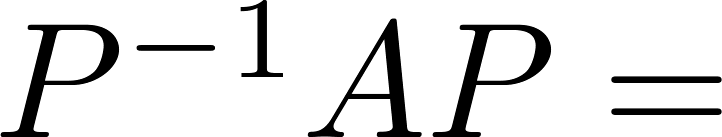 העתקות לינאריות
הגדרה: העתקה לינארית (ה"ל) היא פונקציה
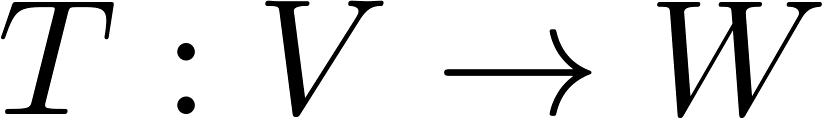 מעל אותו שדה
בין 2 מרחבים וקטורים
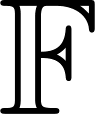 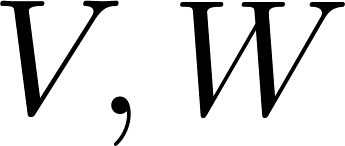 המקיימת:
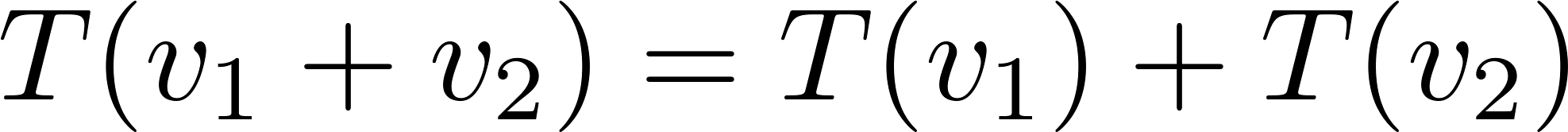 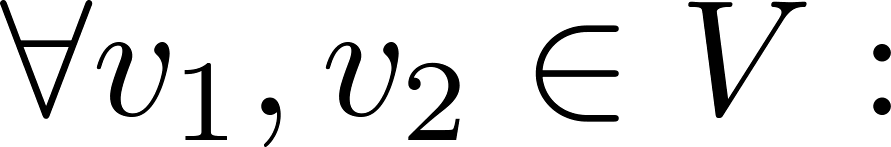 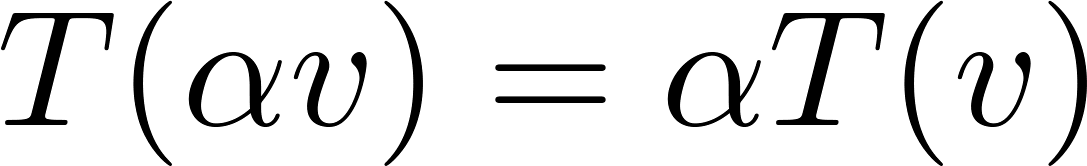 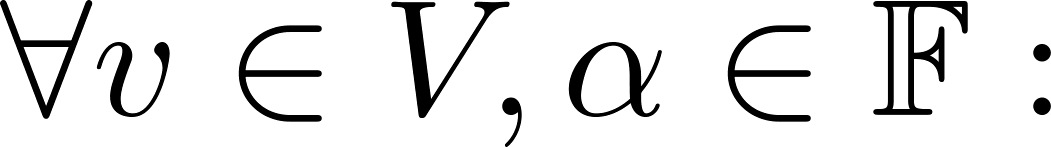 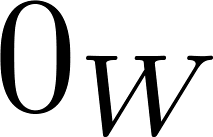 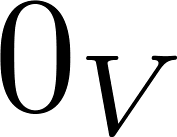 הערות:
4. תכונה:
1. סימון
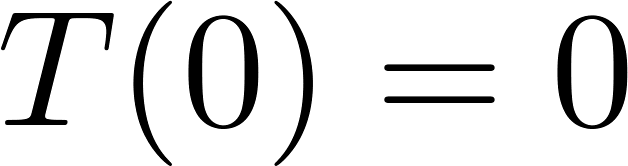 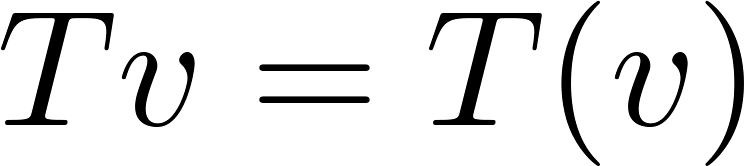 2. תנאי שקול
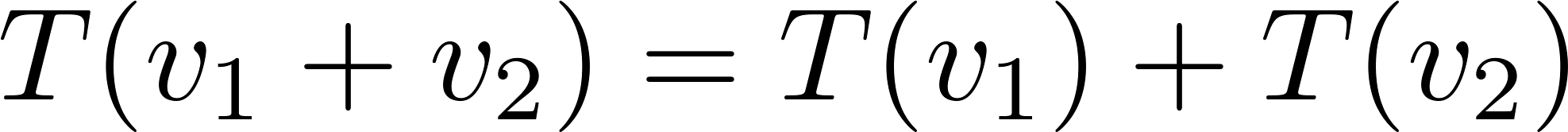 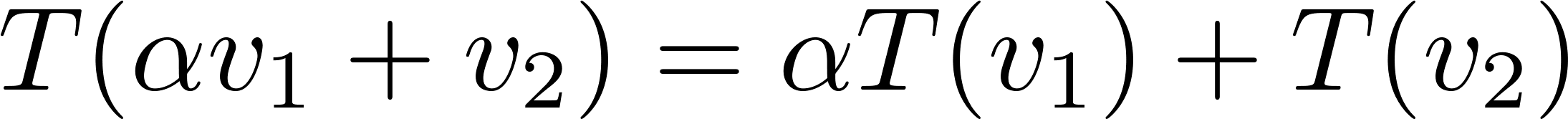 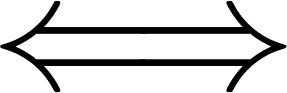 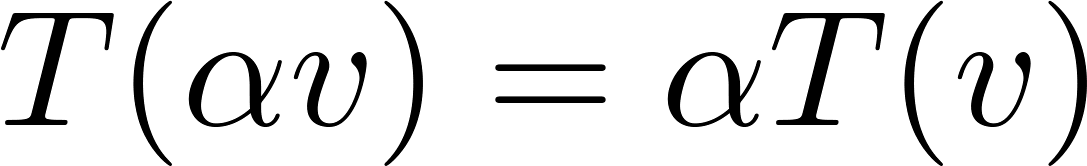 3. הכללה:
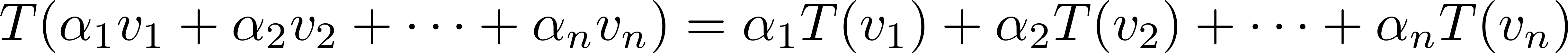 נגדיר
דוגמאות: תהא
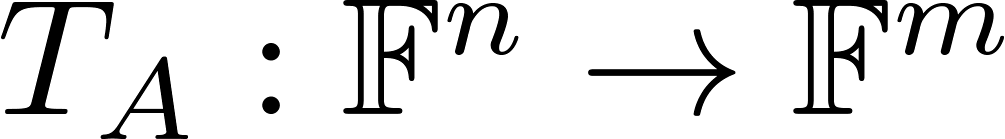 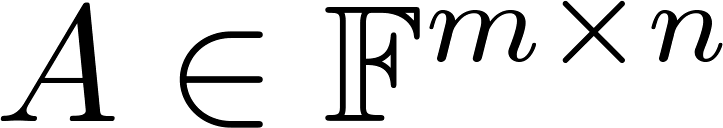 ע"י
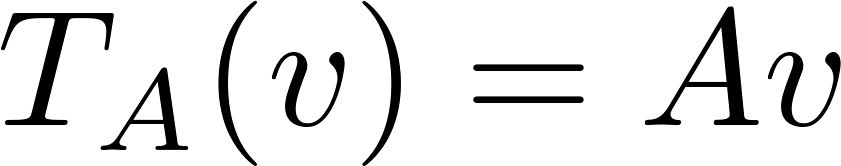 הוכחה: לכל
זוהי ה"ל.
הגדרה
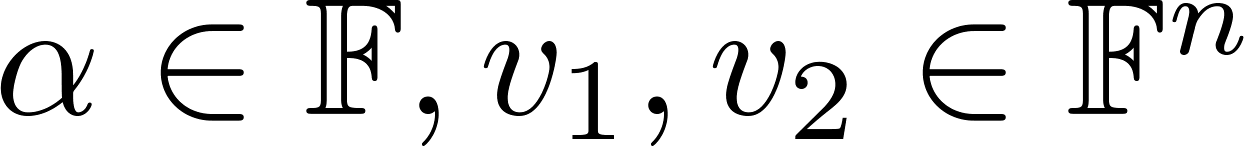 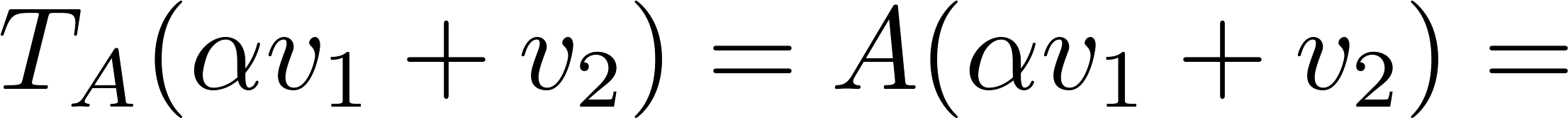 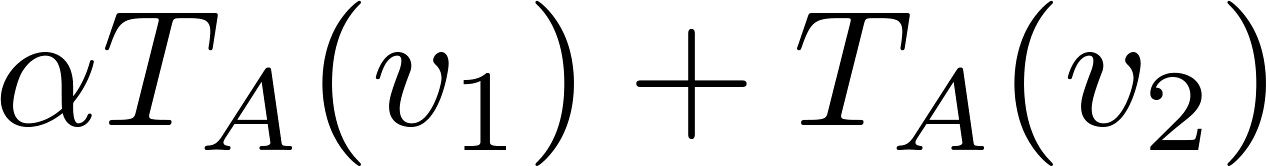 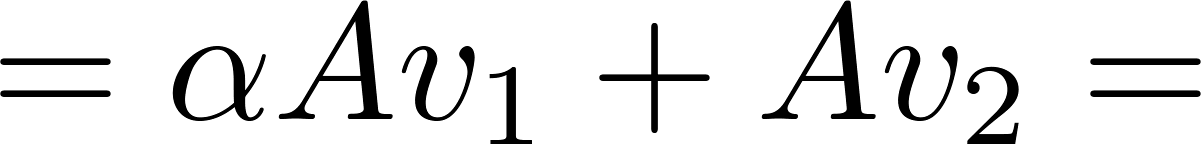 פילוג במטריצות + הוצאת סקלאר
הגדרה
זוהי ה"ל.
הפונקציה
דוגמאות:
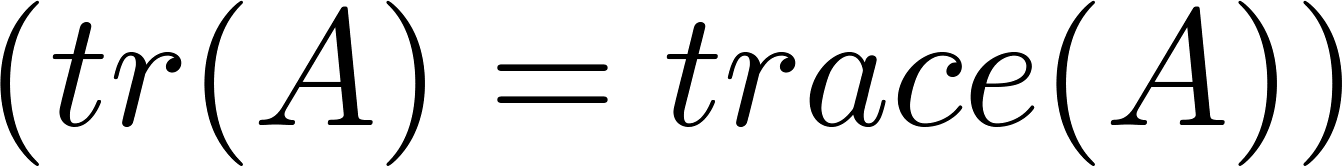 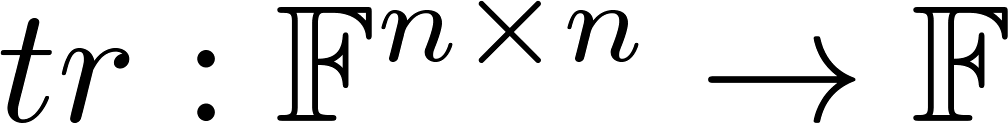 הוכחה: לכל
הגדרה
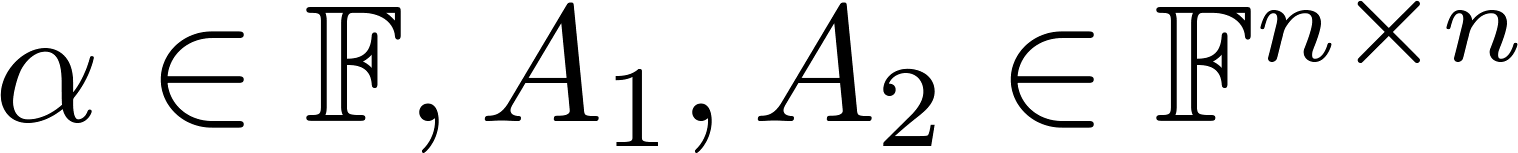 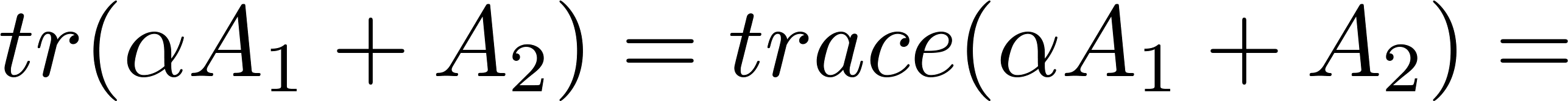 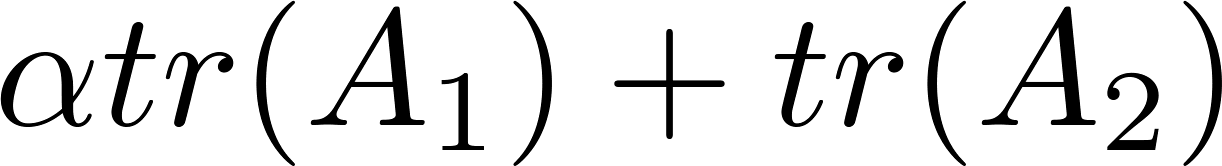 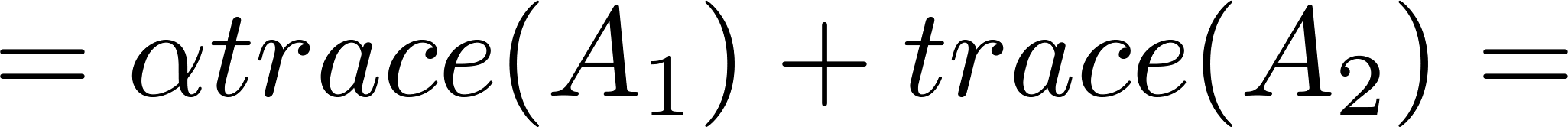 תכונות trace
הגדרה
ה"ל
המוגדרת
הפונקציה
דוגמאות:
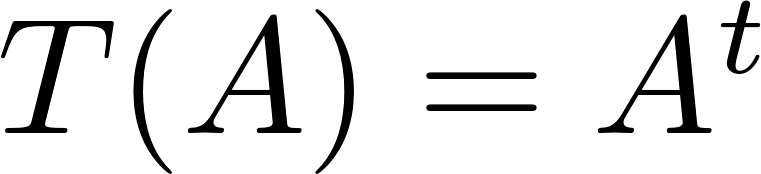 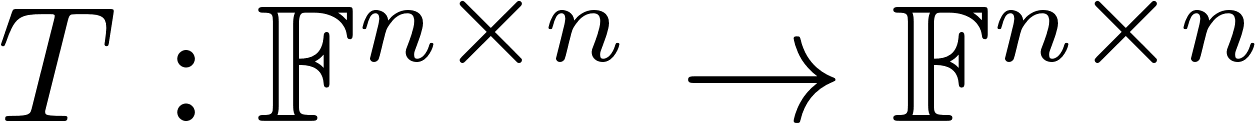 הוכחה: לכל
הגדרה
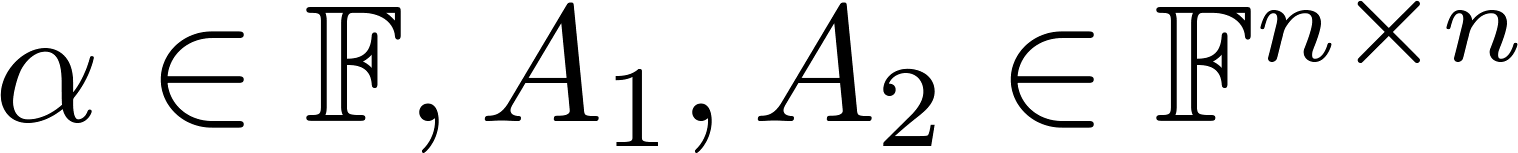 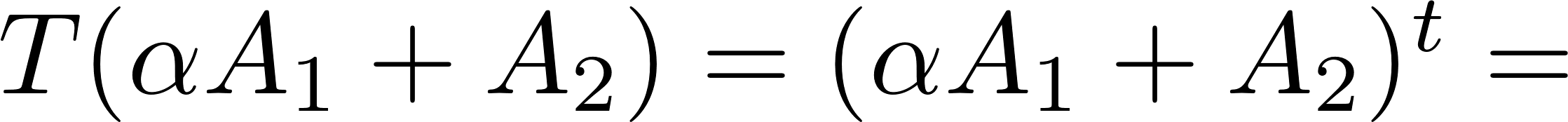 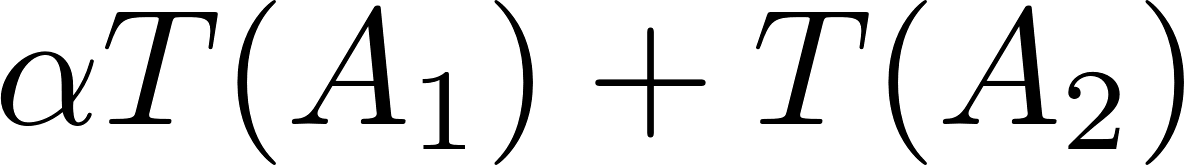 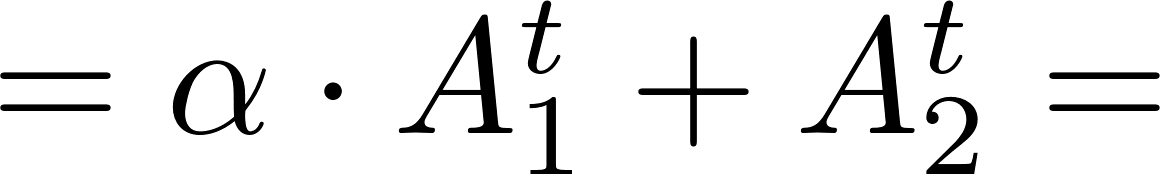 תכונות שיחלוף
הגדרה
ה"ל
המוגדרת
הפונקציה
דוגמאות:
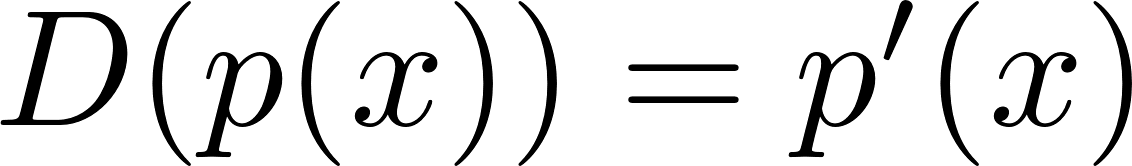 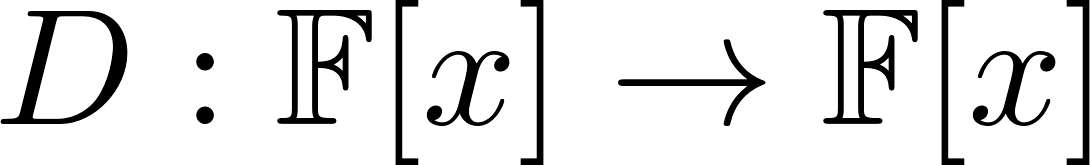 הוכחה: לכל
הגדרה
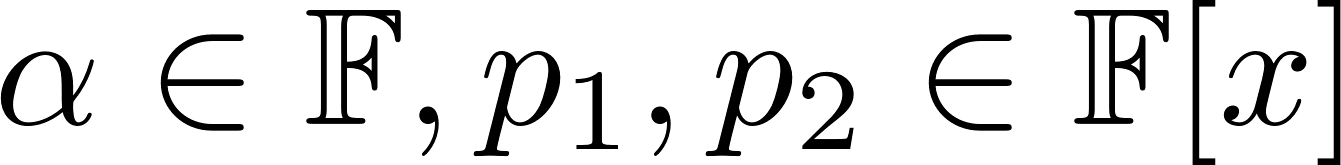 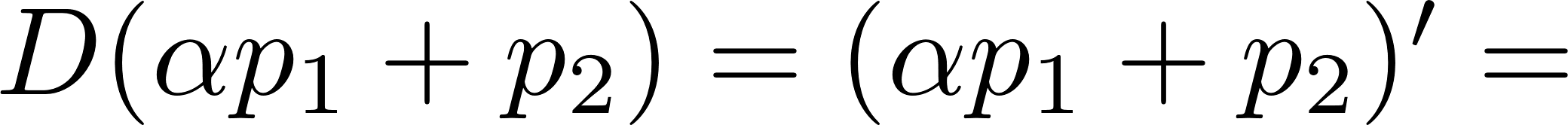 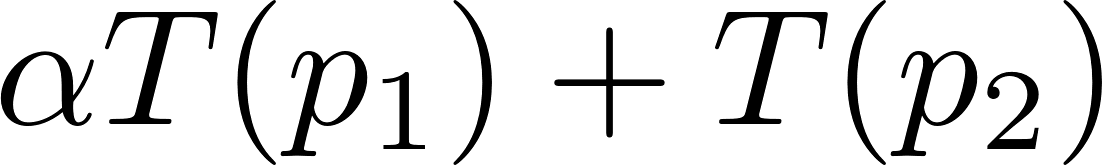 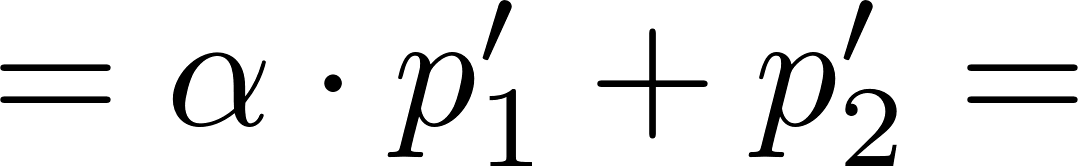 תכונות נגזרת
הגדרה
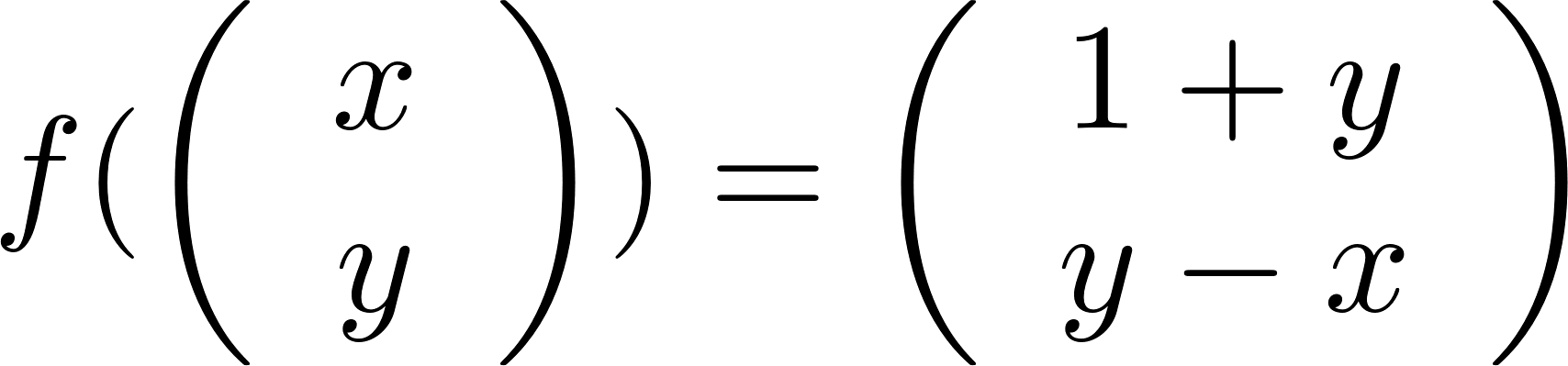 המוגדרת
הפונקציה
דוגמאות:
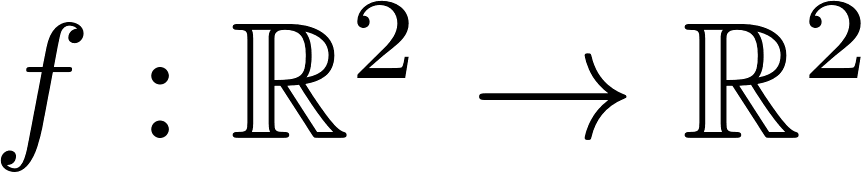 אינה ה"ל
הוכחה:
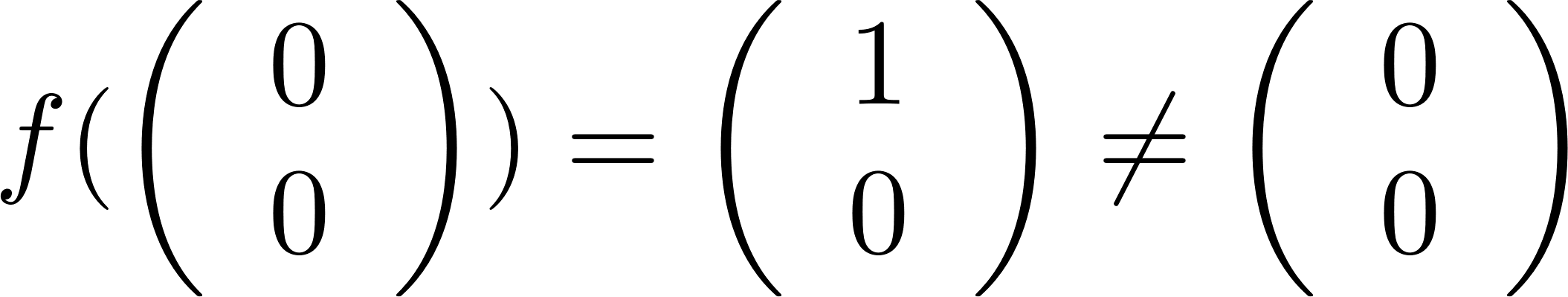 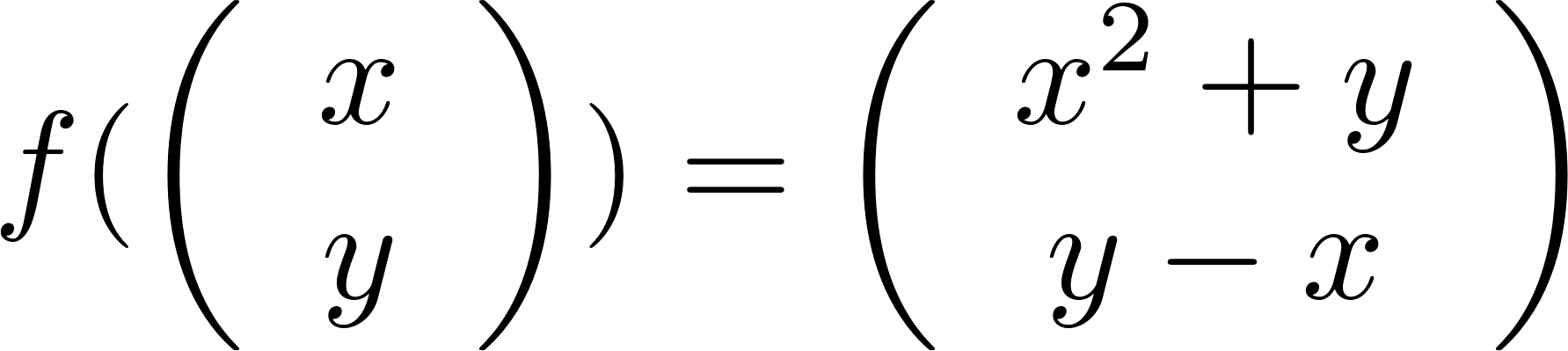 המוגדרת
הפונקציה
דוגמאות:
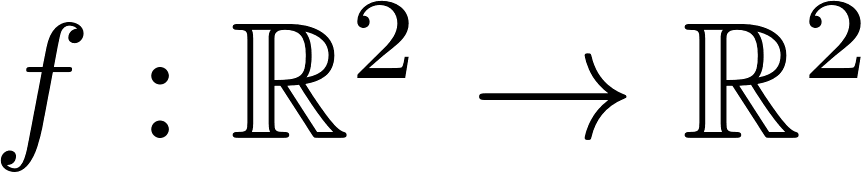 אינה ה"ל
הוכחה:
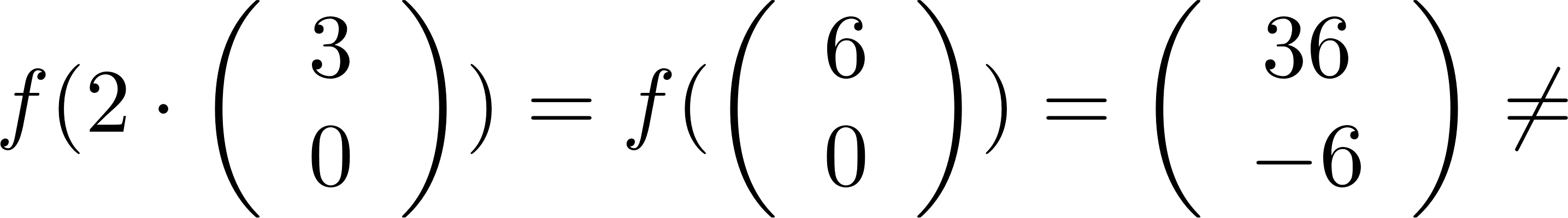 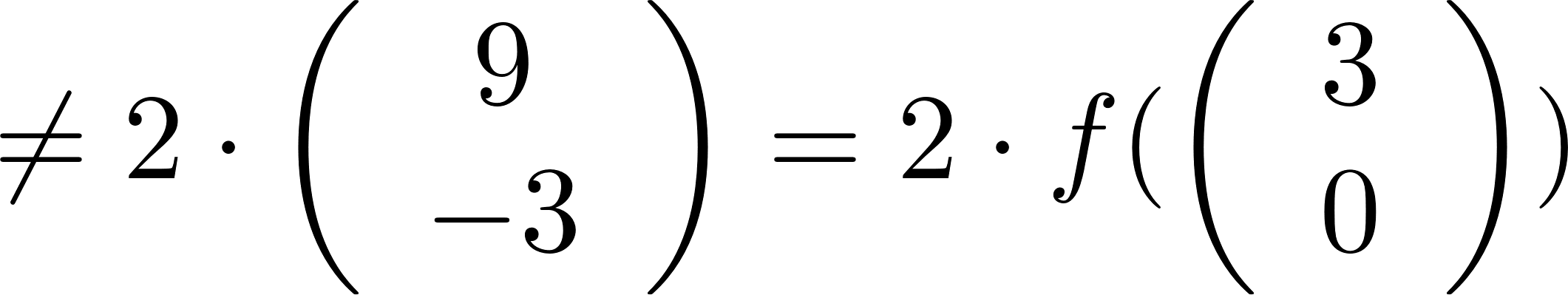 ויהיו
שני מ"ו מעל
יהיו
משפט ההגדרה:
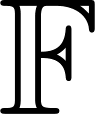 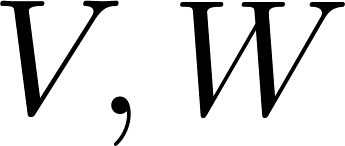 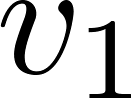 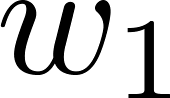 וקטורים כלשהם ב:
בסיס ל
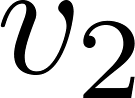 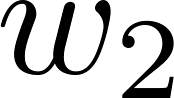 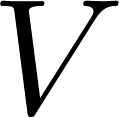 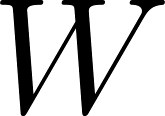 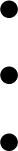 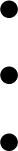 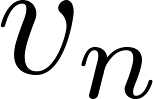 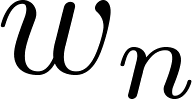 לכל
המקיימת
אזי קיימת ה"ל יחידה
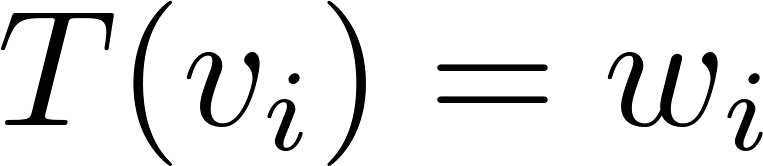 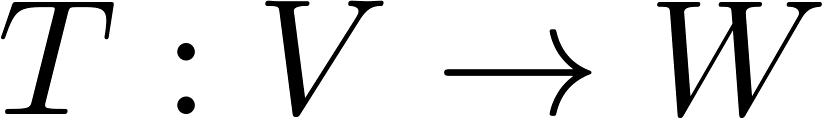 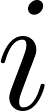 לכל
ולכן ניתן להגדיר אותה ע"י קביעה כי
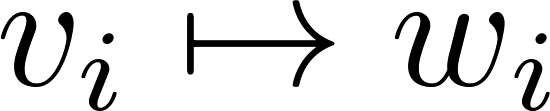 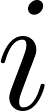 בסיס ל:
וקטורים כלשהם ב:
ע"י שנקבע:
דוגמא: נגדיר ה"ל
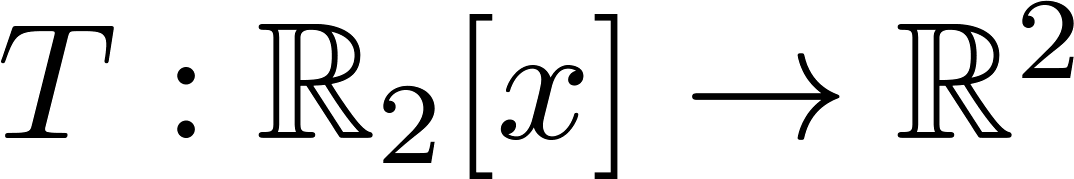 מצאו את העתקה מפורשות
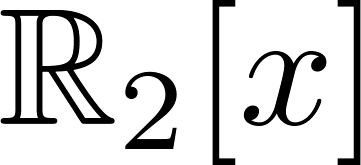 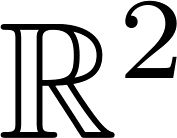 תכונה של ה"ל
פתרון:
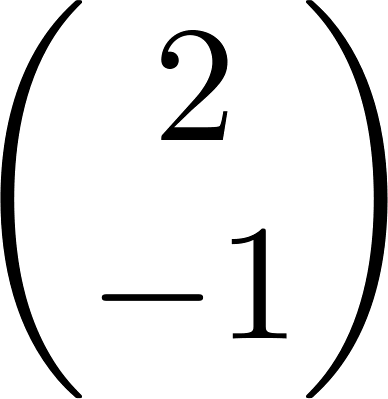 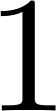 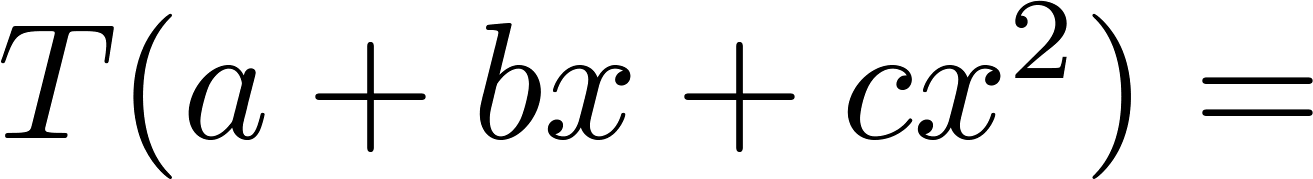 נתון
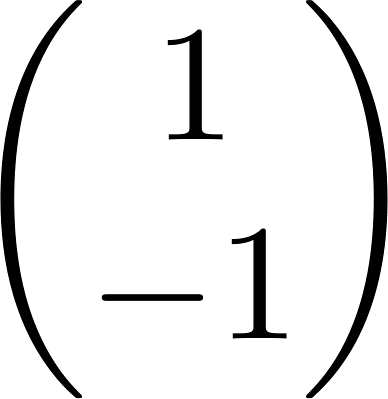 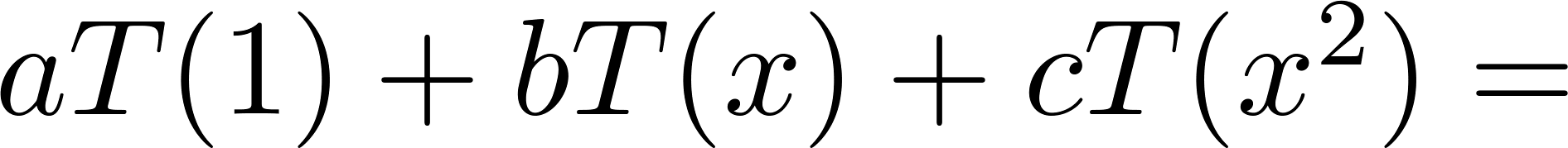 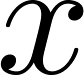 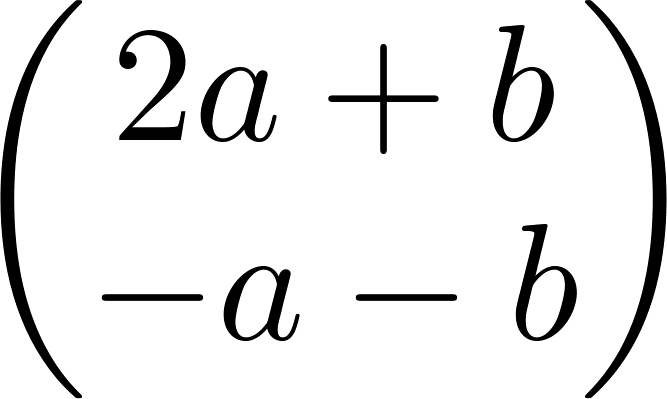 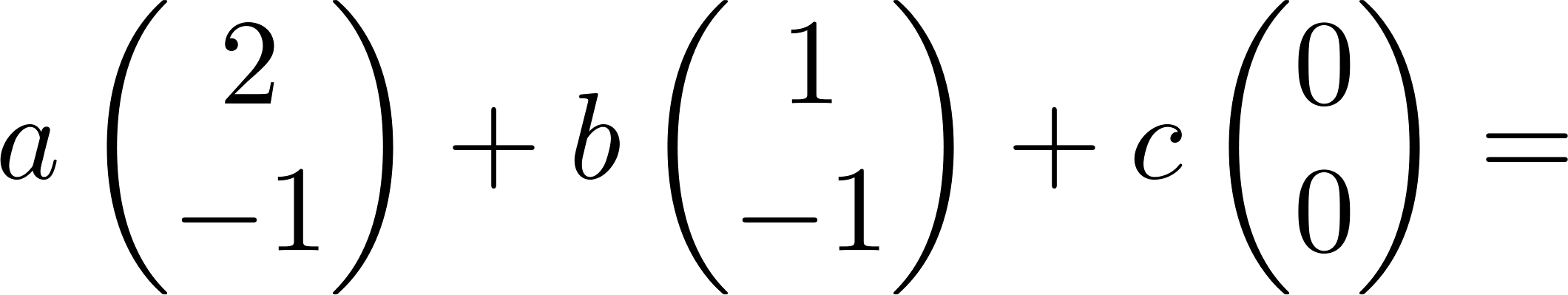 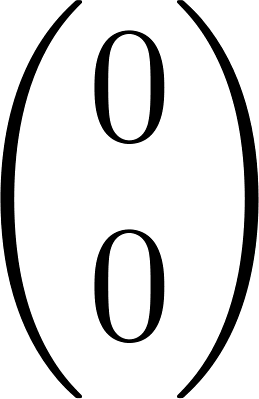 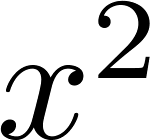 חישוב
בסיס ל:
וקטורים כלשהם ב:
ע"י שנקבע:
דוגמא: נגדיר ה"ל
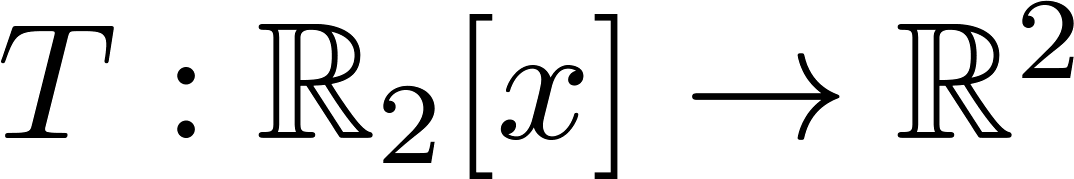 מצאו את העתקה מפורשות
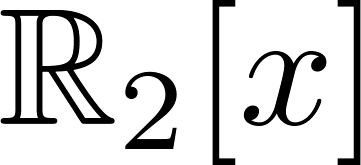 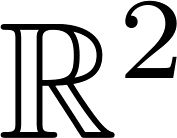 פתרון:
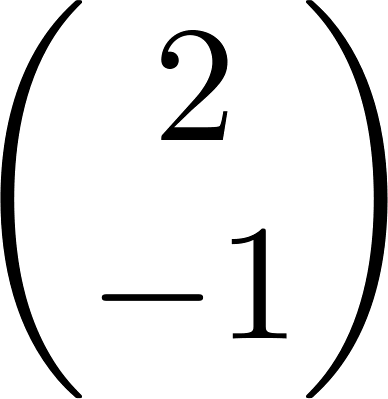 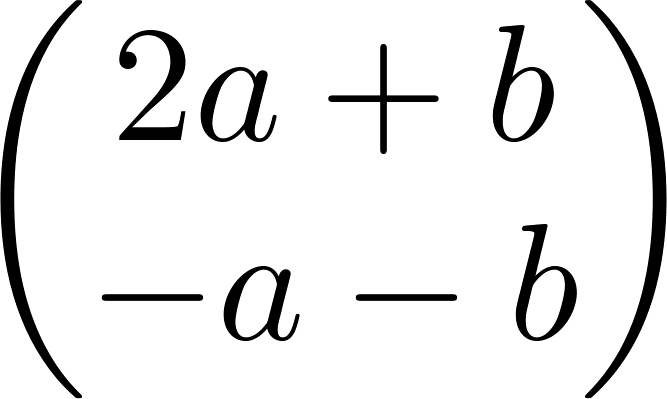 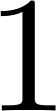 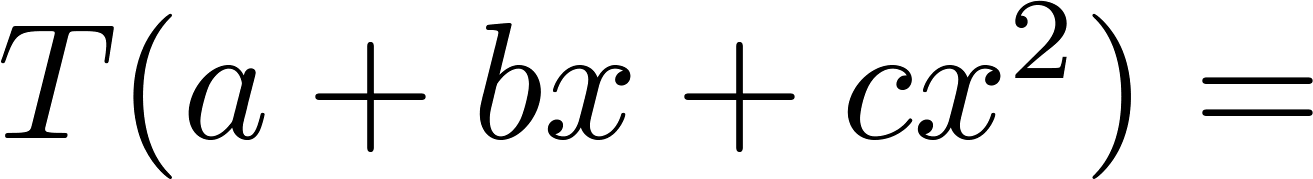 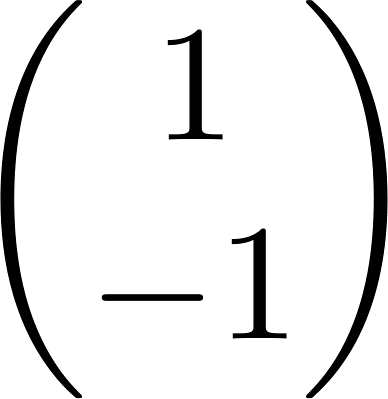 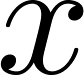 לכל
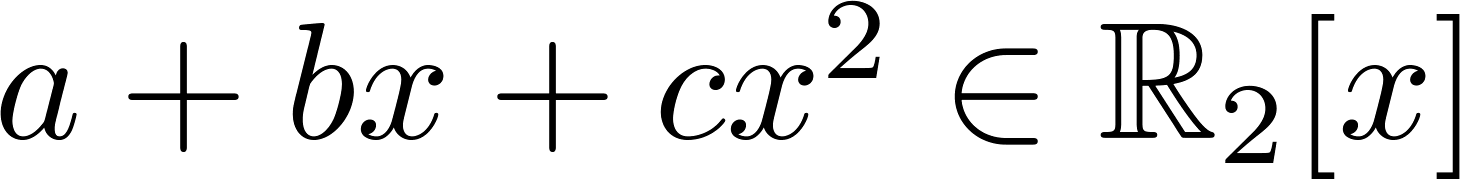 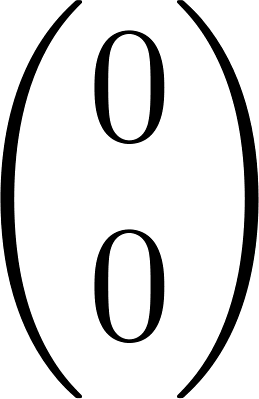 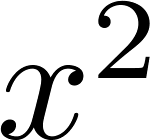 ה"ל. אזי:
הגדרות: תהא
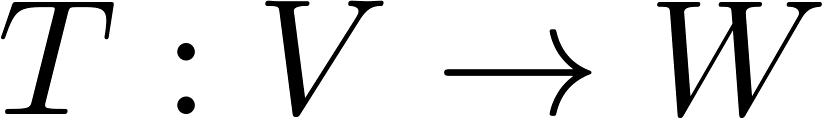 1. הגרעין מוגדר
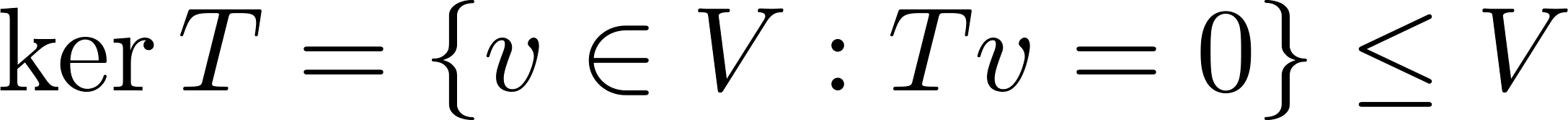 2. התמונה מוגדרת
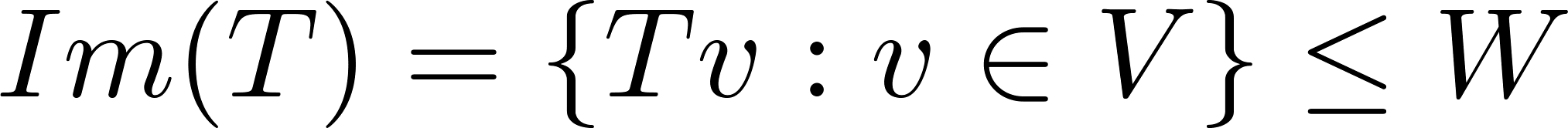 3. הדרגה מוגדרת
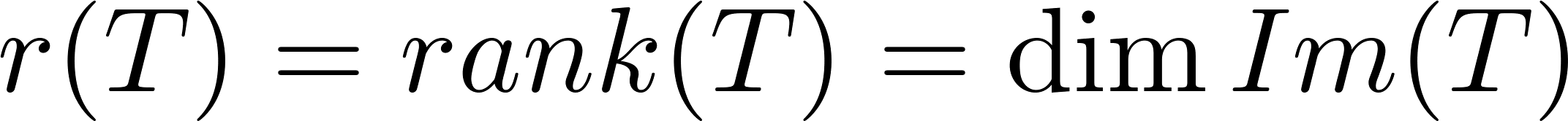 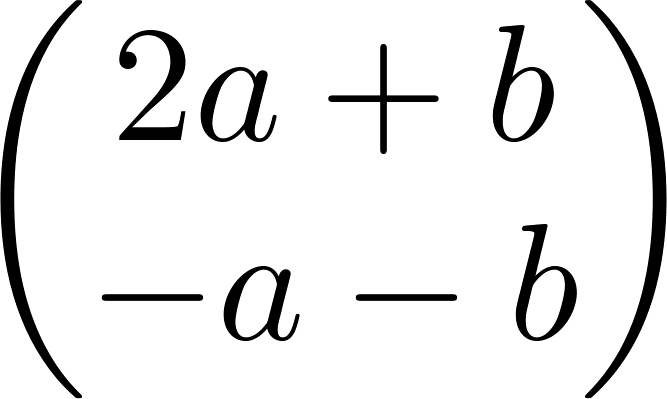 ע"י
דוגמא: נגדיר ה"ל
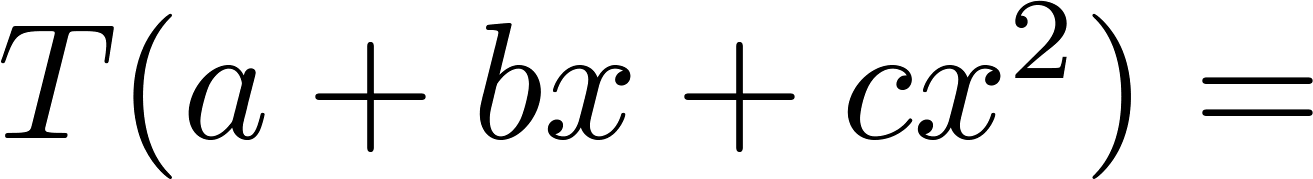 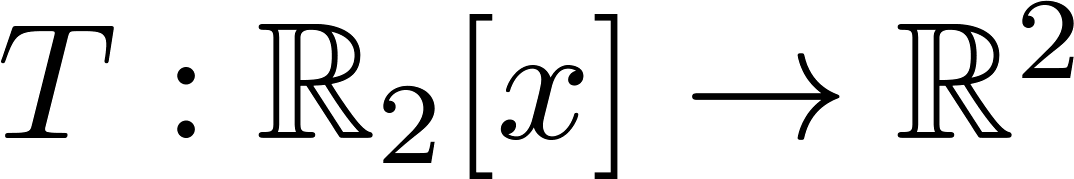 מהם הגרעין והתמונה?
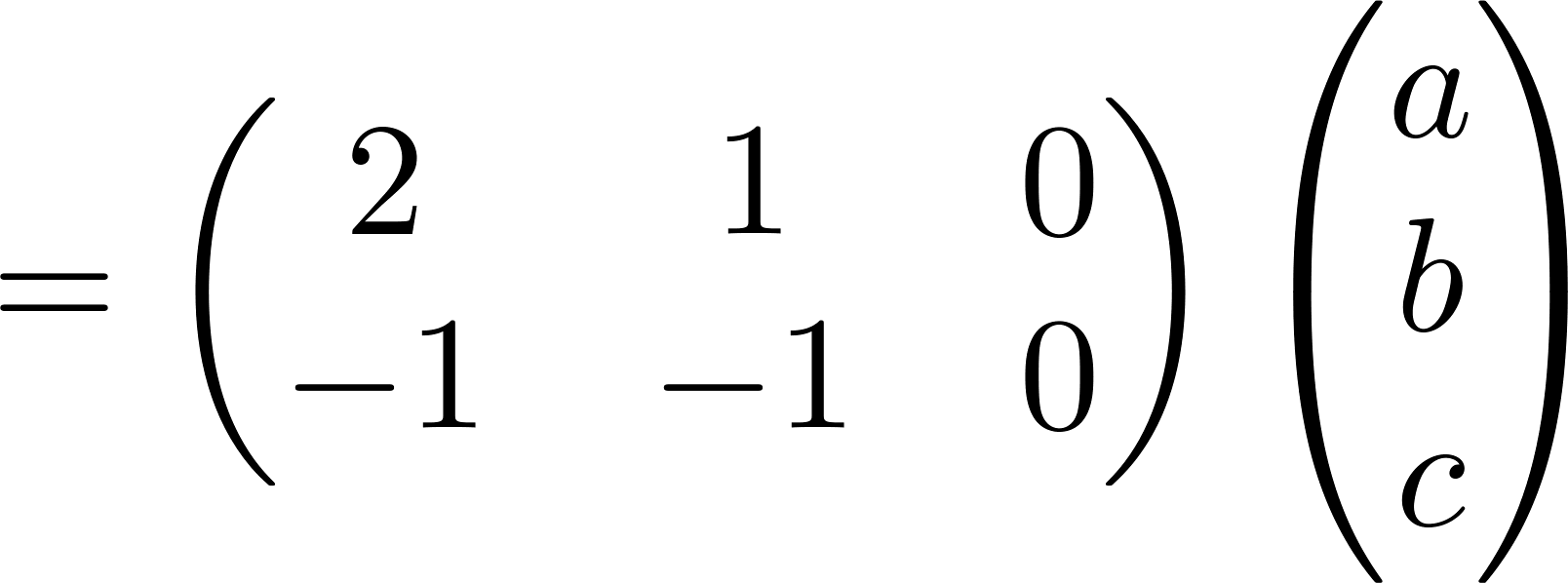 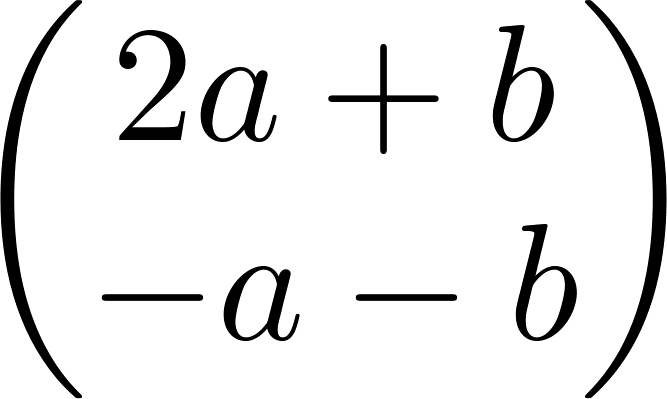 פתרון:
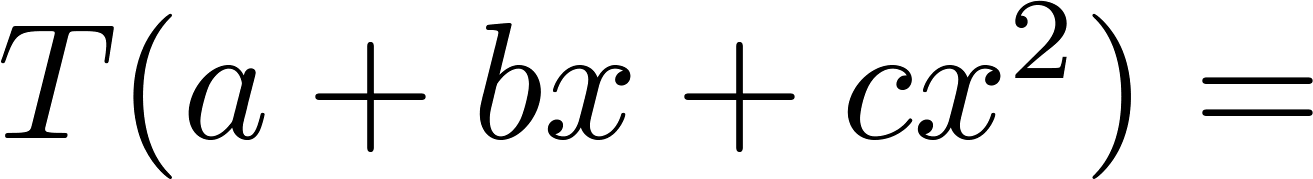 הגרעין:
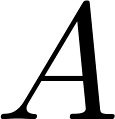 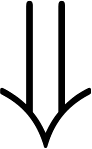 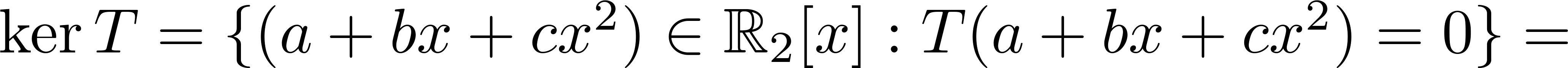 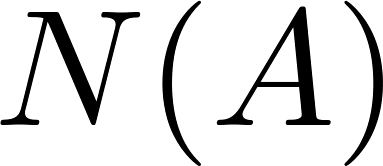 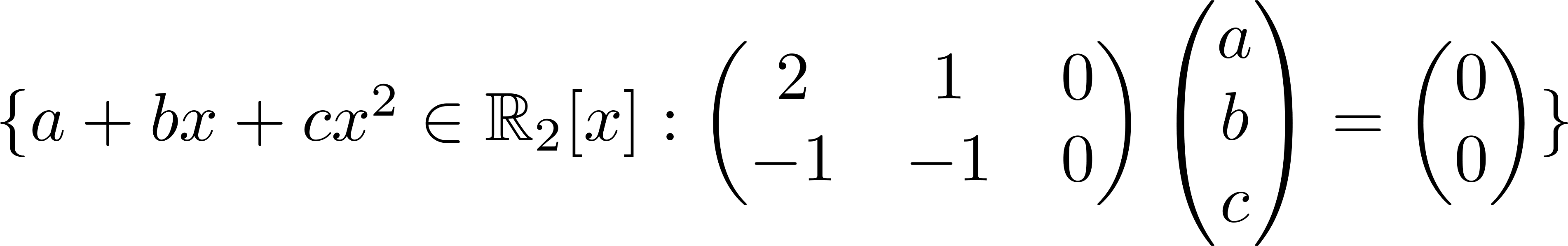 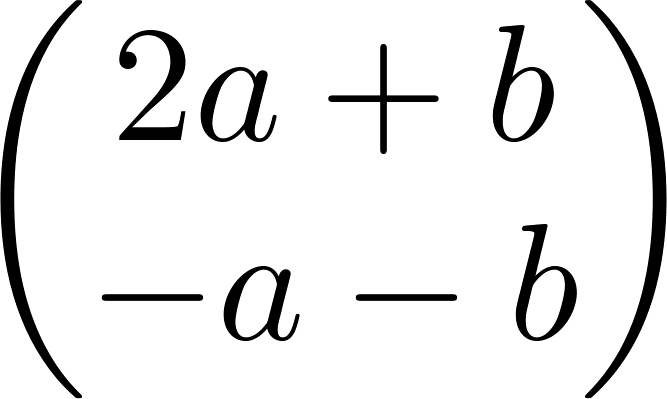 ע"י
דוגמא: נגדיר ה"ל
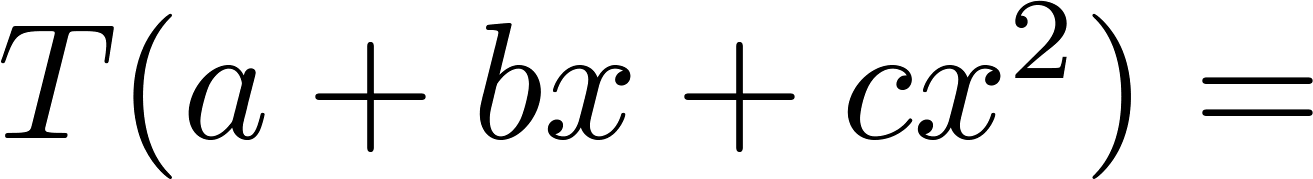 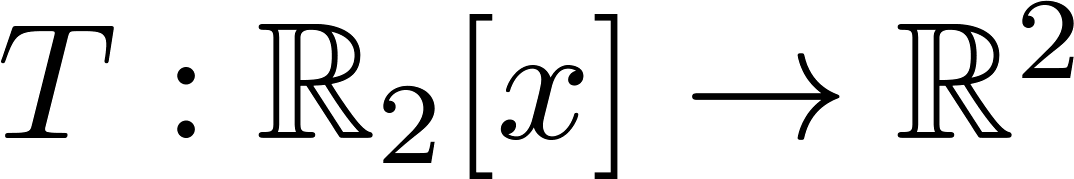 מהם הגרעין והתמונה?
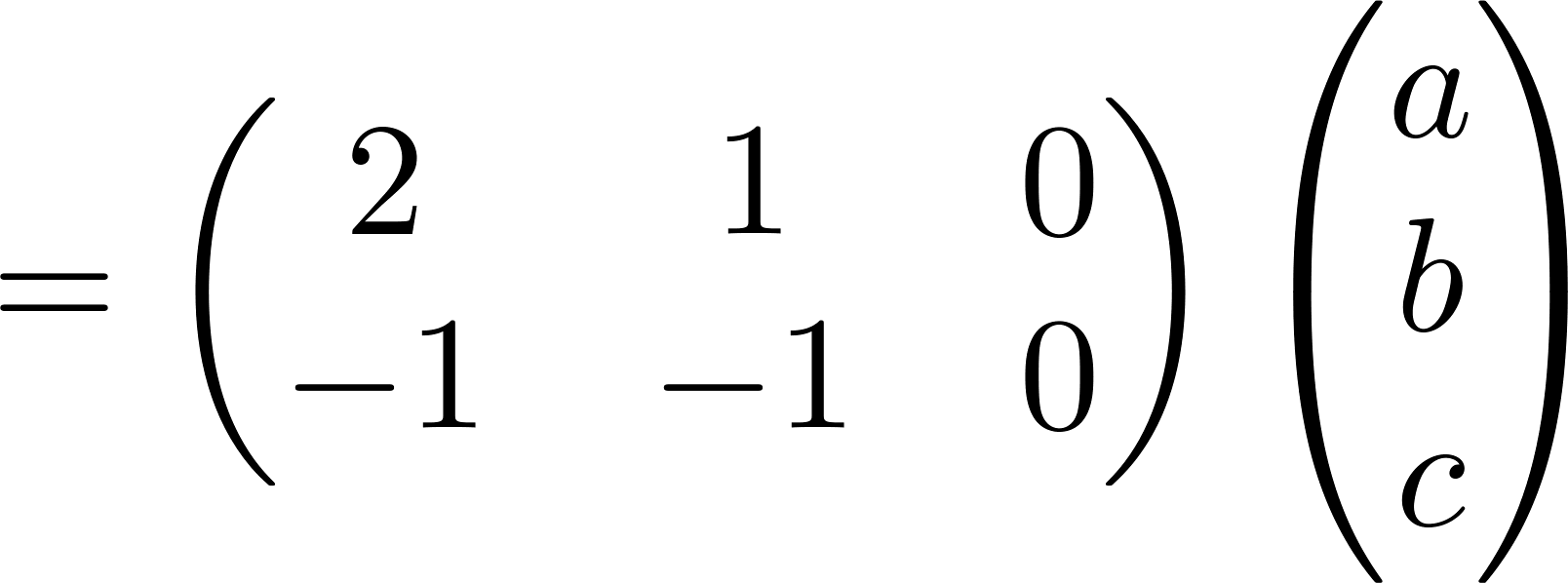 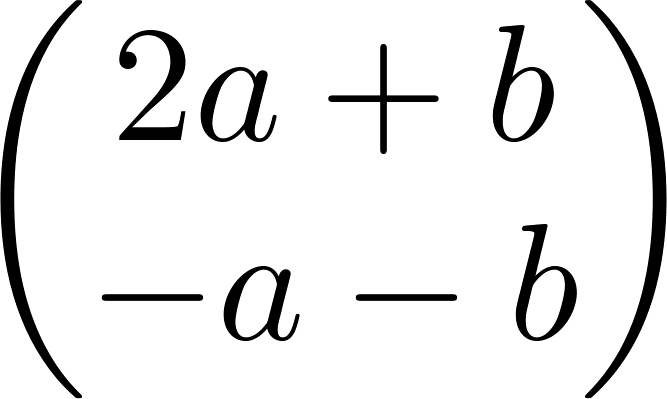 פתרון:
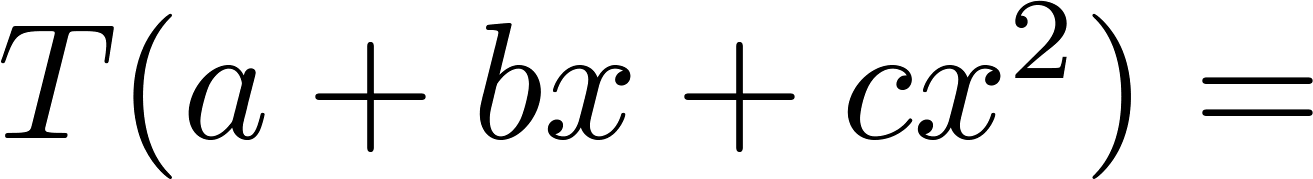 הגרעין:
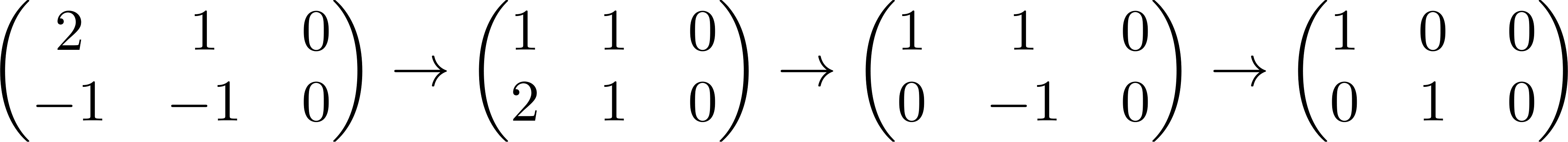 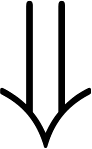 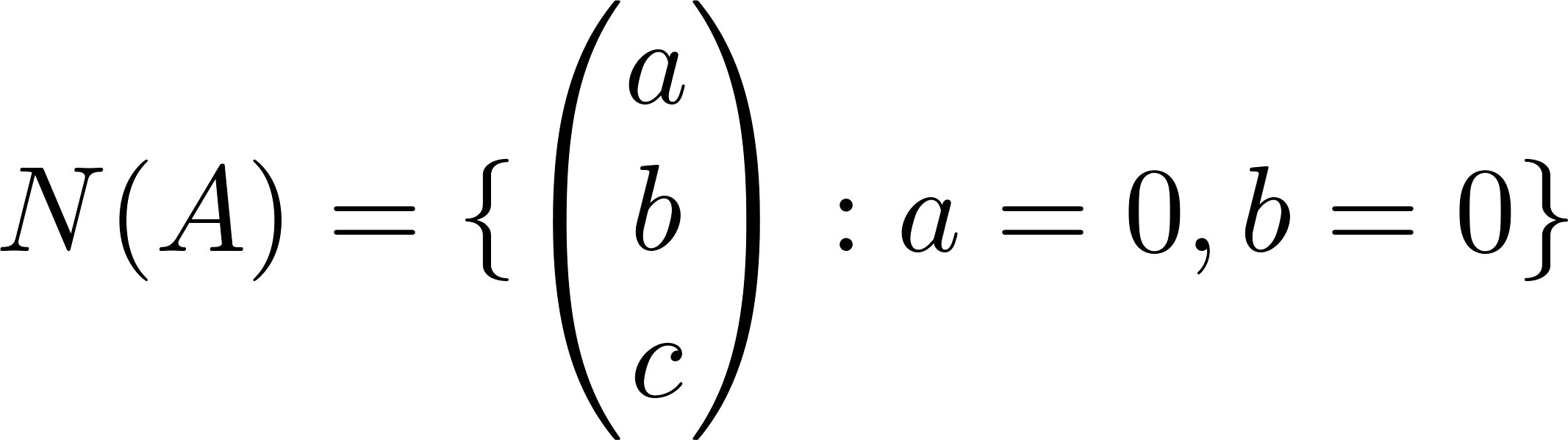 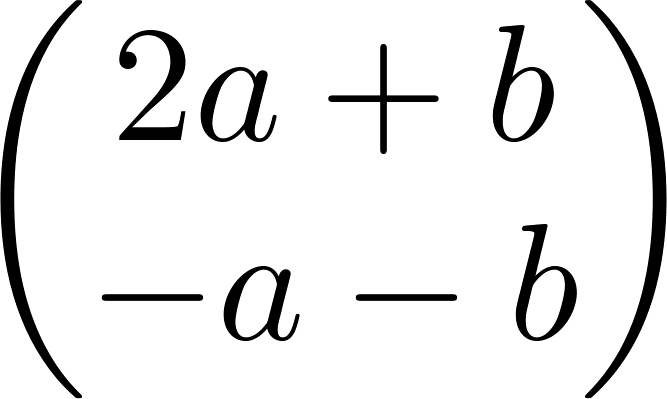 ע"י
דוגמא: נגדיר ה"ל
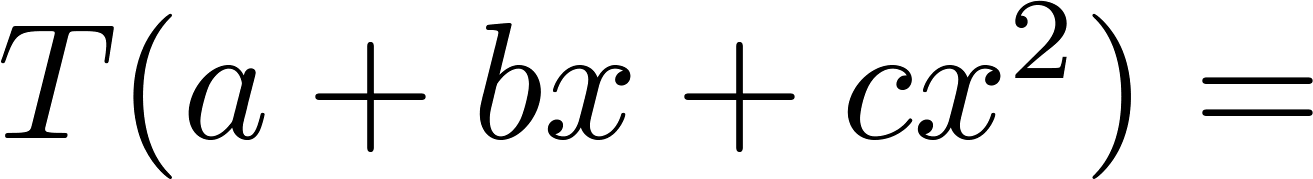 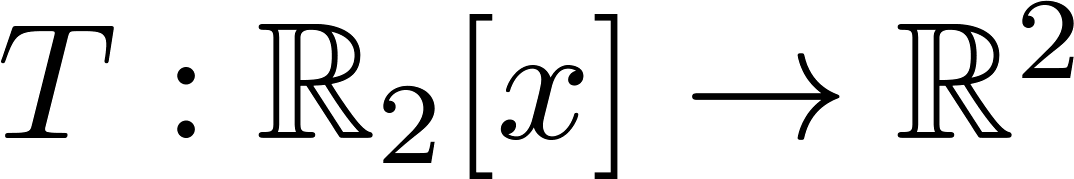 מהם הגרעין והתמונה?
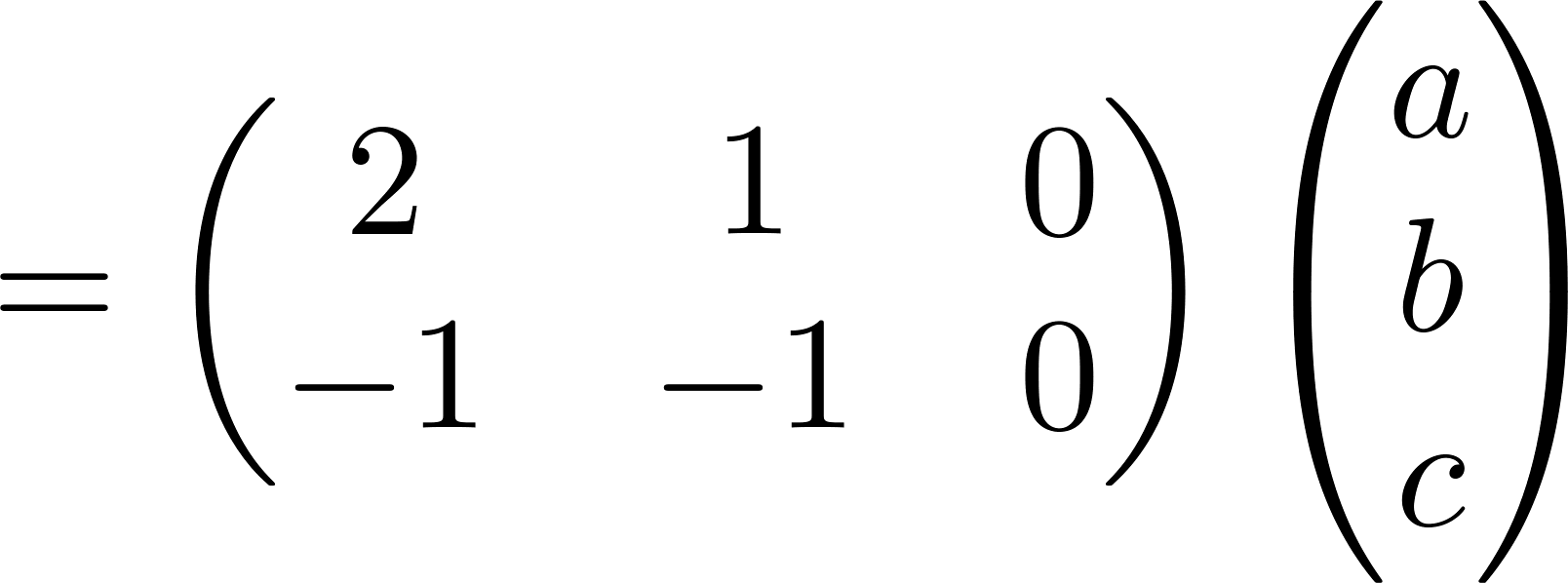 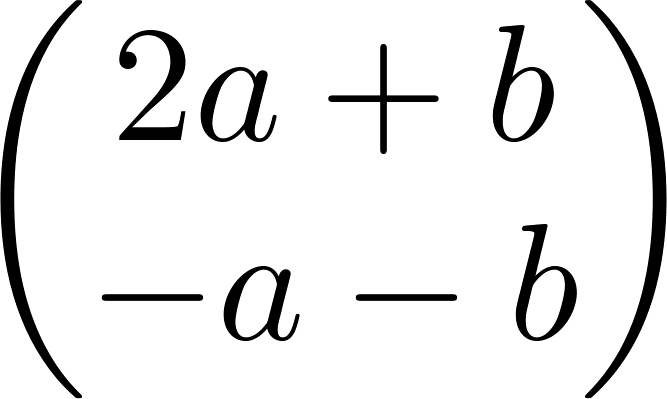 פתרון:
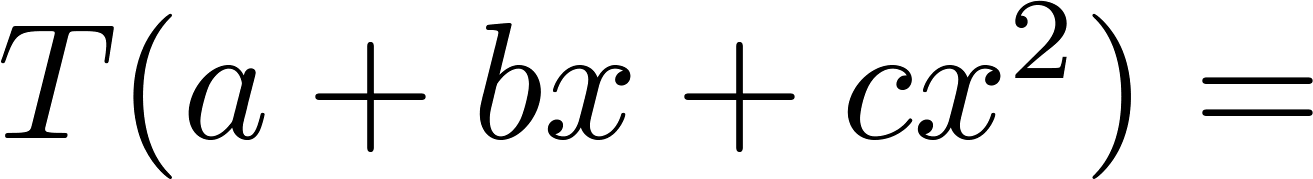 הגרעין:
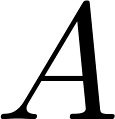 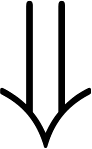 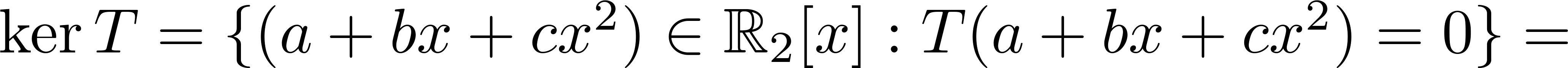 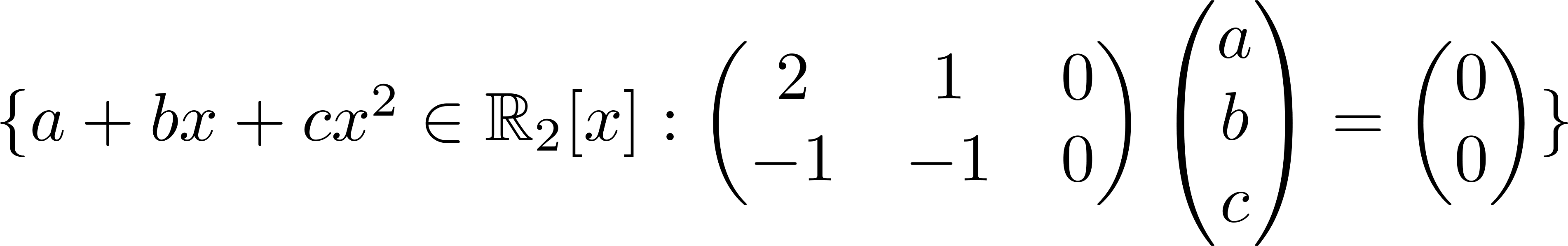 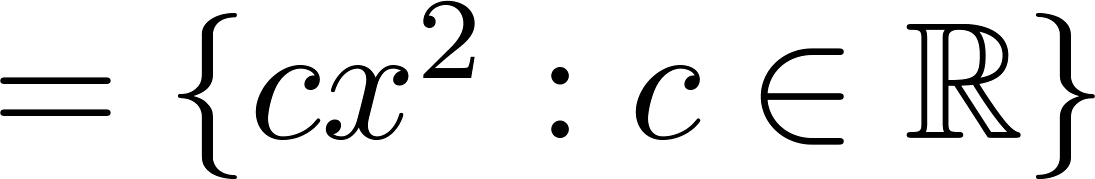 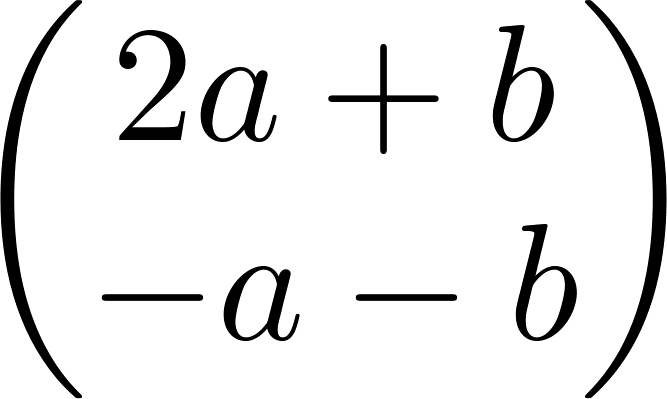 ע"י
דוגמא: נגדיר ה"ל
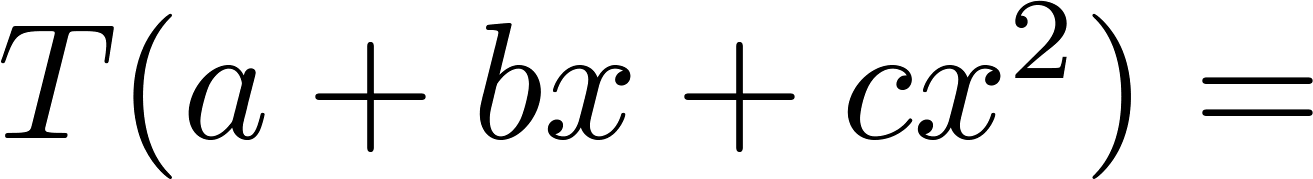 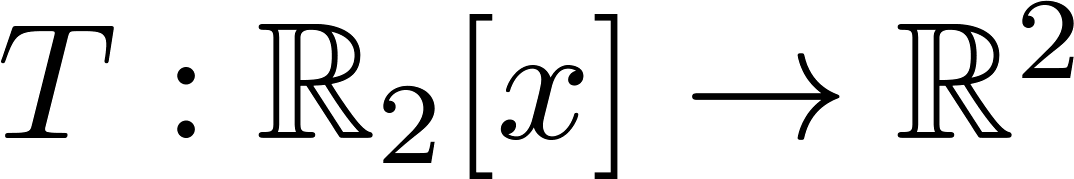 מהם הגרעין והתמונה?
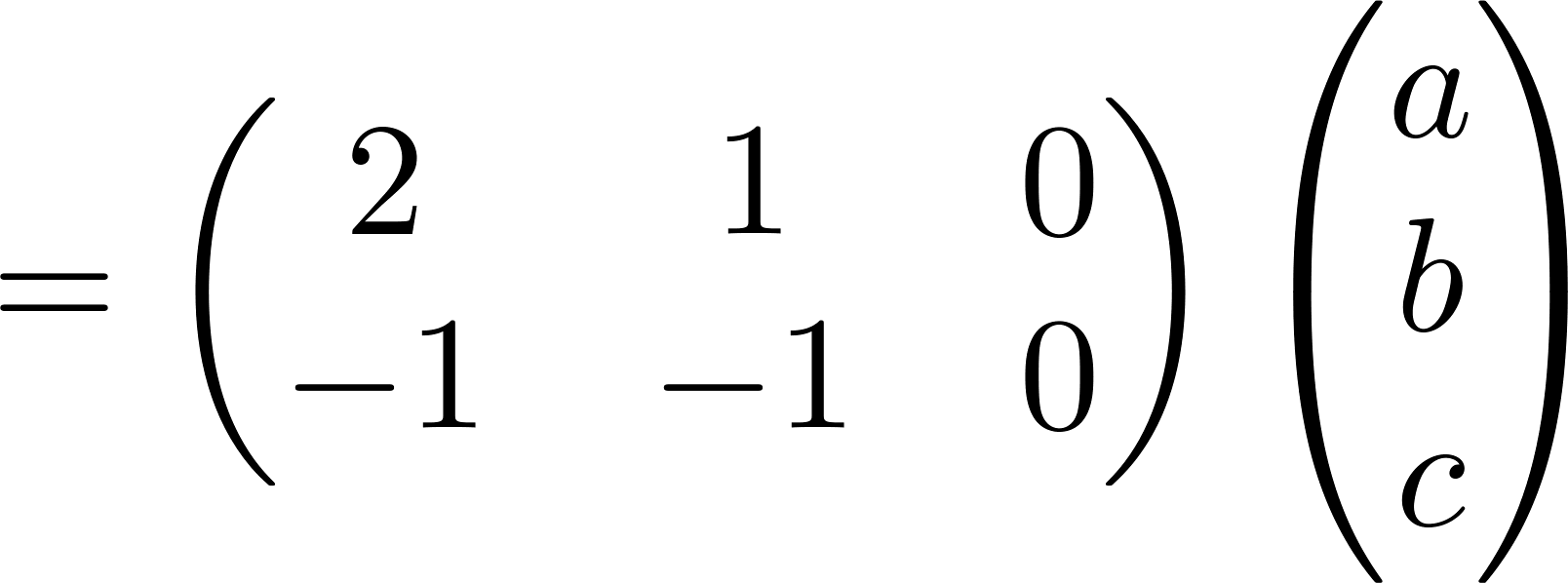 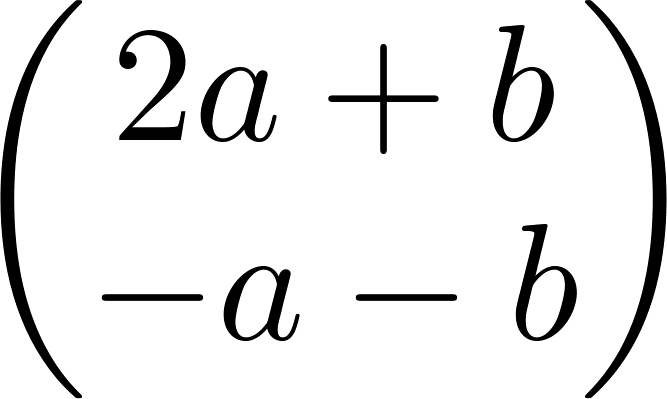 פתרון:
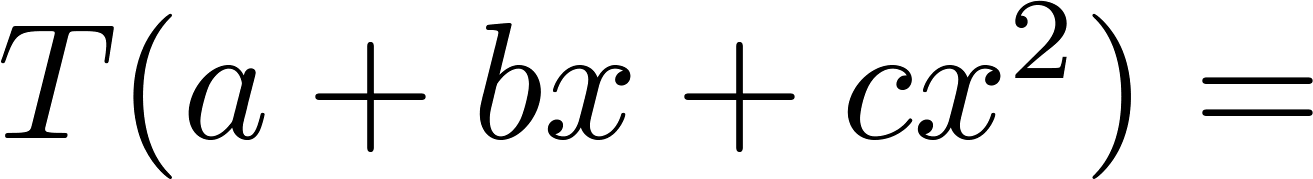 התמונה:
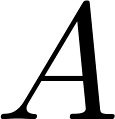 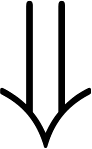 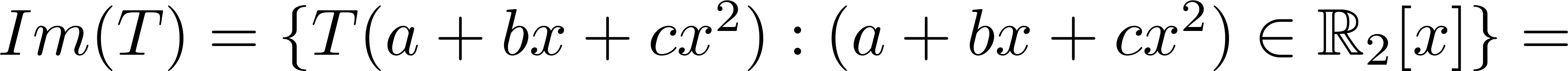 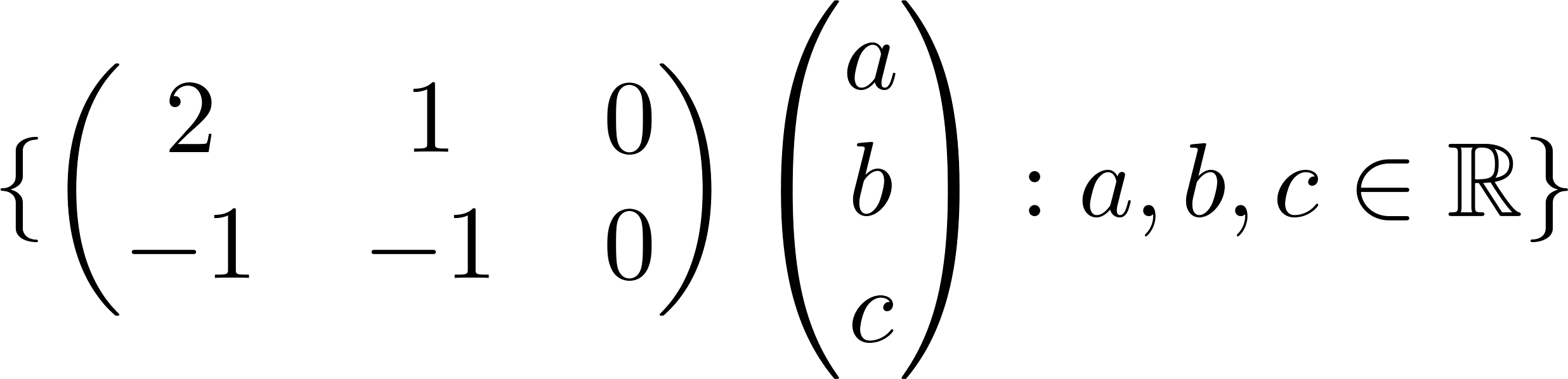 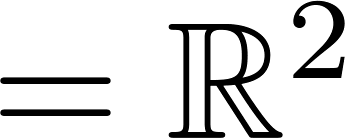 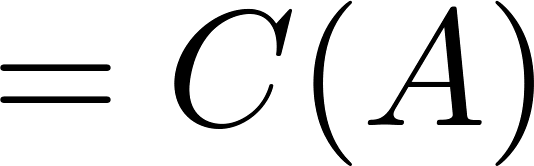 בסיס. אזי
ה"ל. ויהא
משפט: תהא
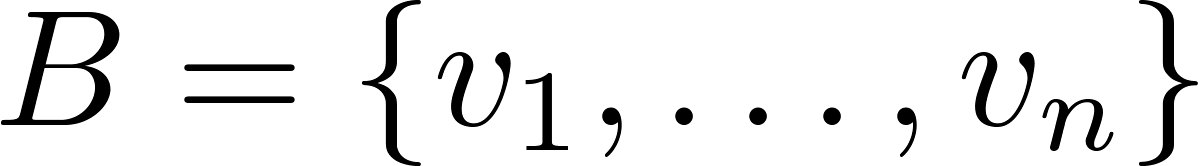 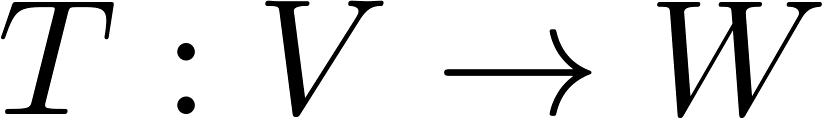 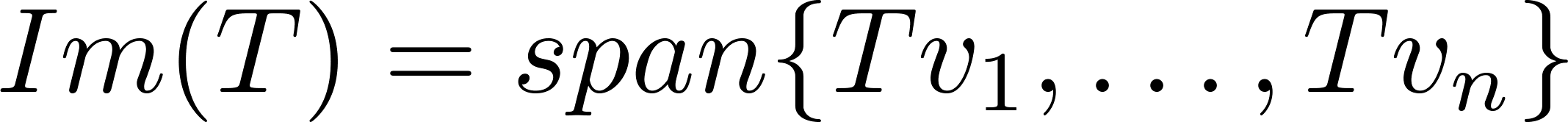 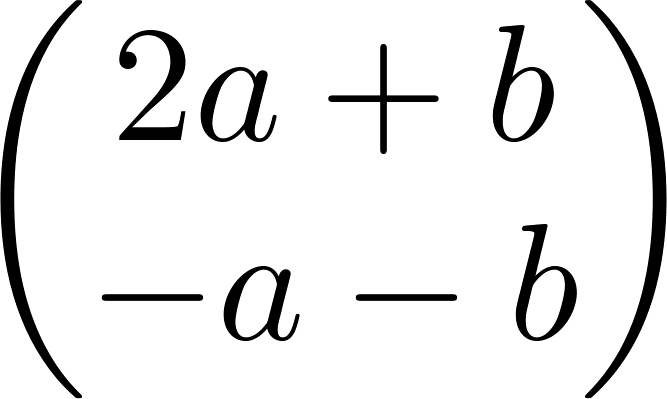 ע"י
דוגמא: נגדיר ה"ל
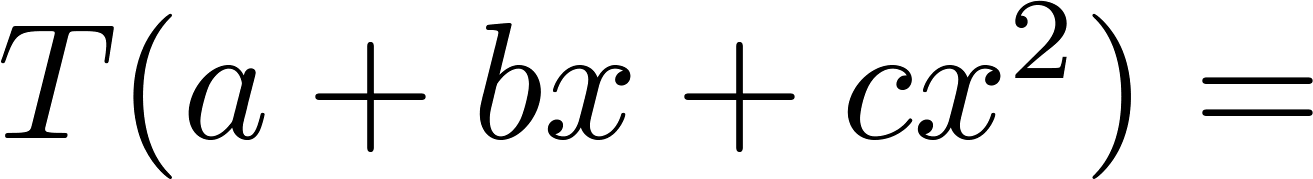 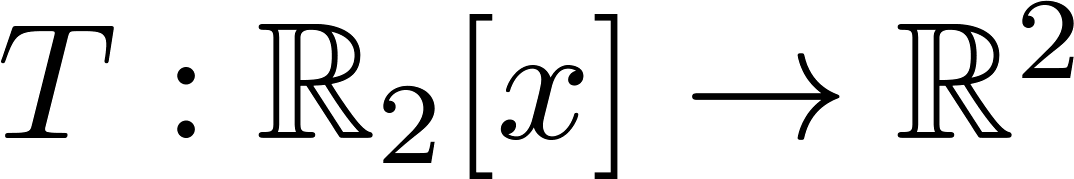 מהם הגרעין והתמונה?
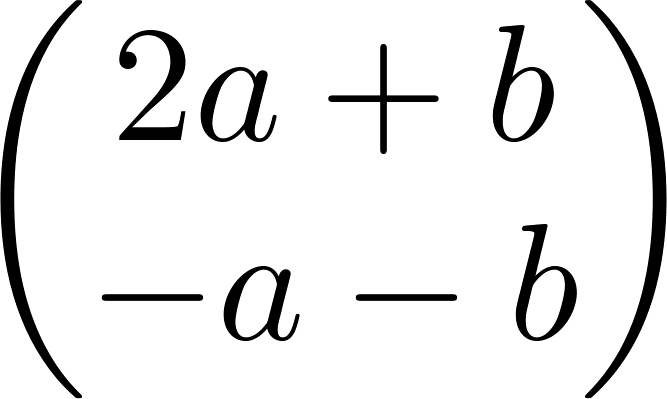 פתרון:
בסיס
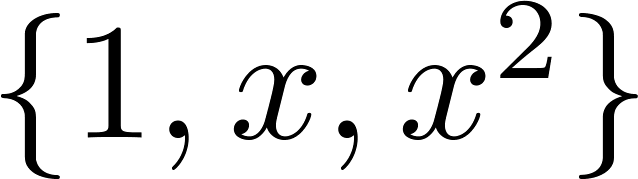 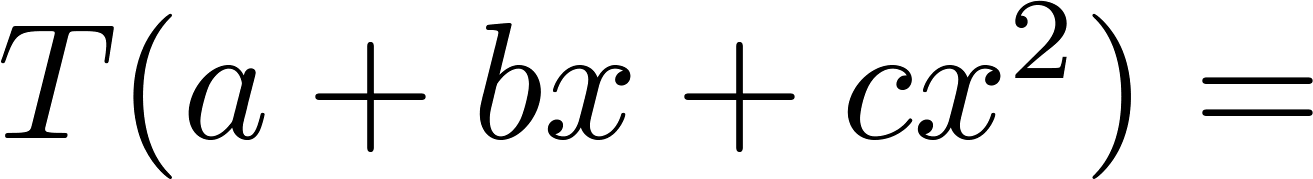 התמונה:
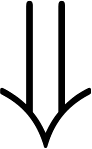 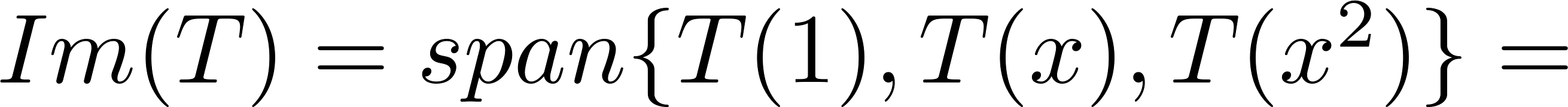 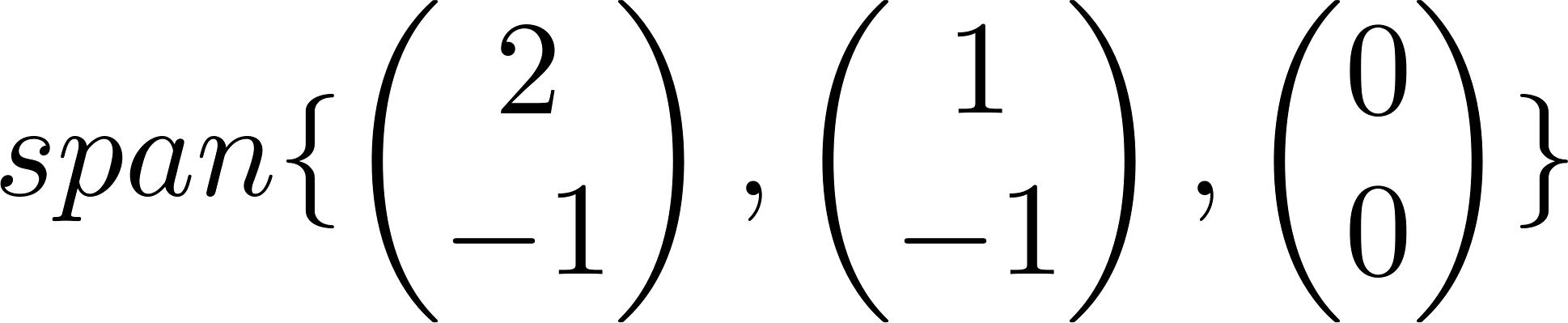 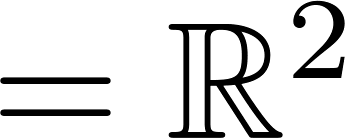 אזי:
ה"ל.
משפט הדרגה: תהא
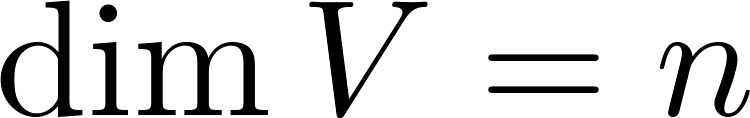 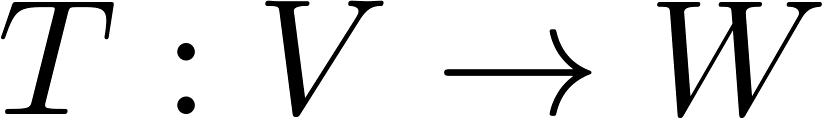 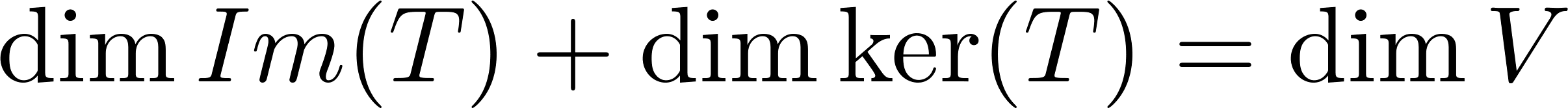 אנלוגיה:
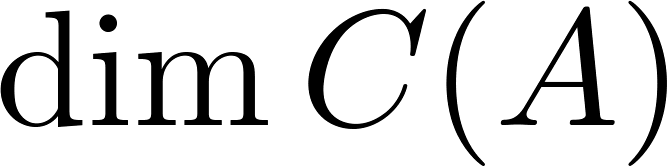 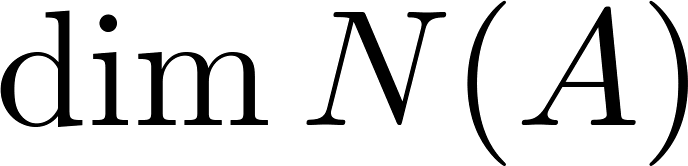 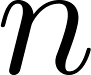 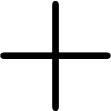 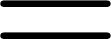 עבור
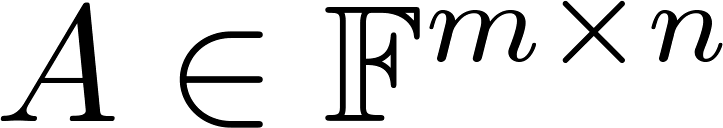 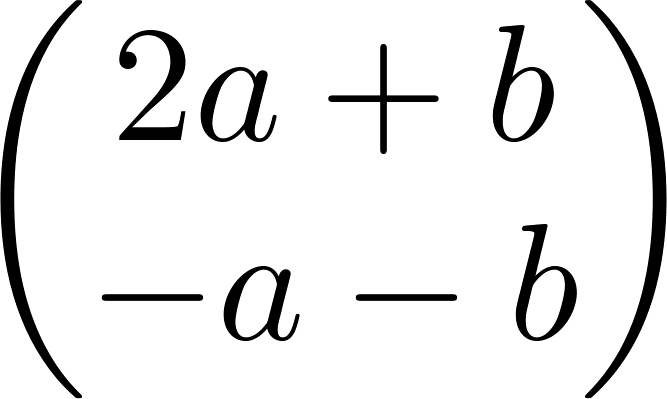 ע"י
דוגמא: נגדיר ה"ל
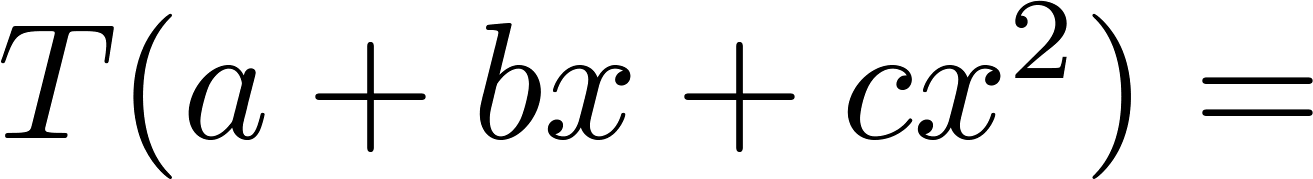 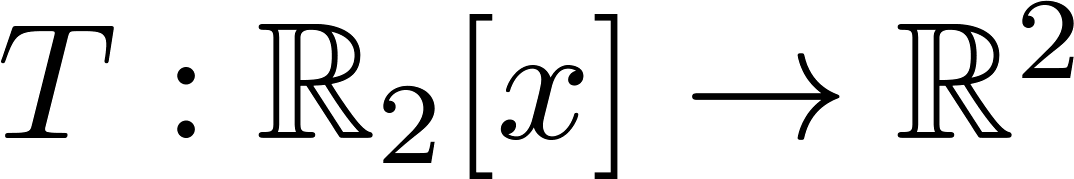 מהם הגרעין והתמונה?
התמונה:
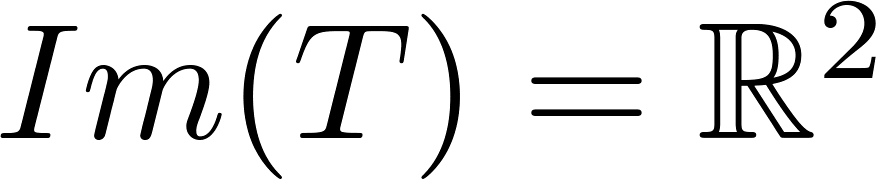 גרעין:
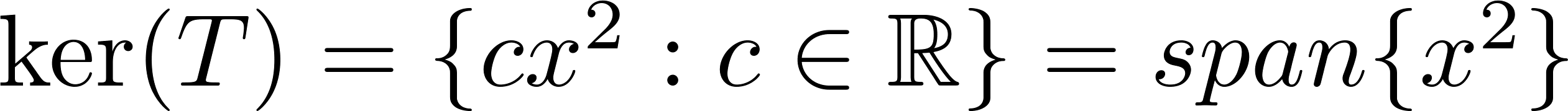 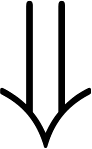 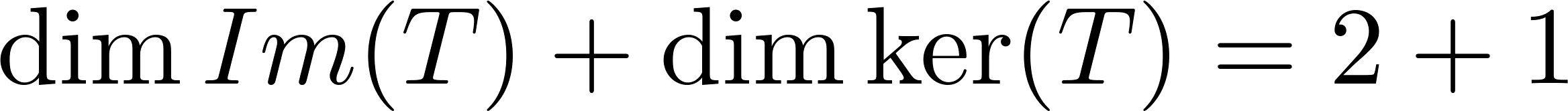 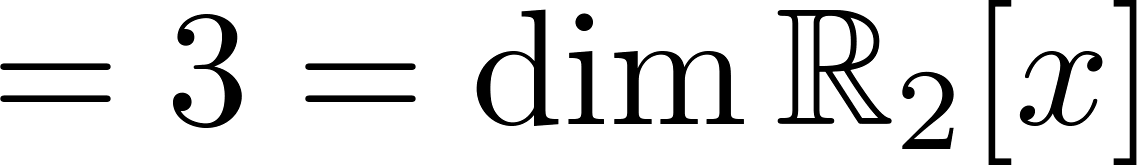 אזי:
ה"ל.
משפט : תהא
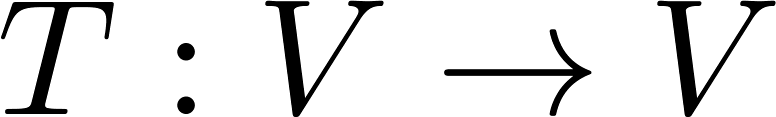 אמ"מ
חח"ע
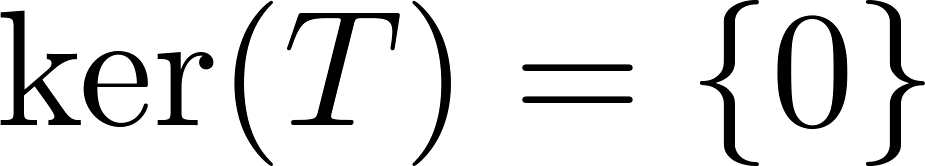 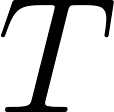 אזי:
אופרטור לינארי.
תרגיל: תהא
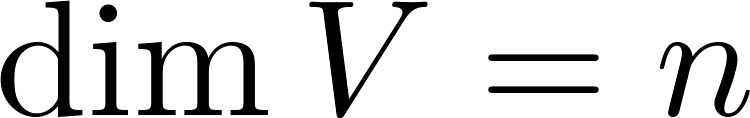 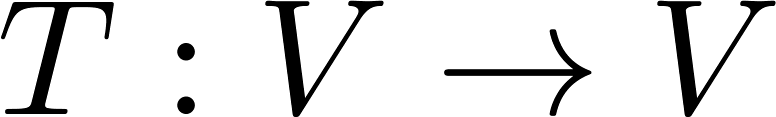 על
חח"ע
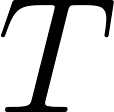 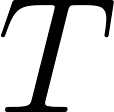 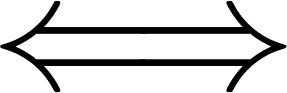 ממשפט הדרגה
הוכחה:
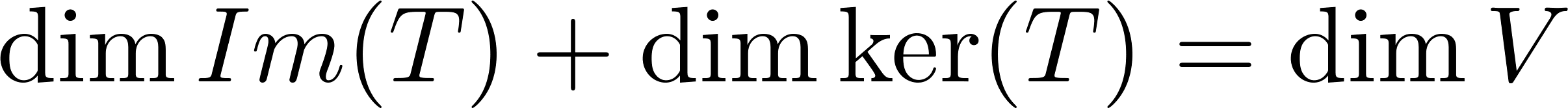 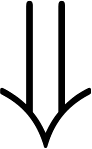 הגדרה
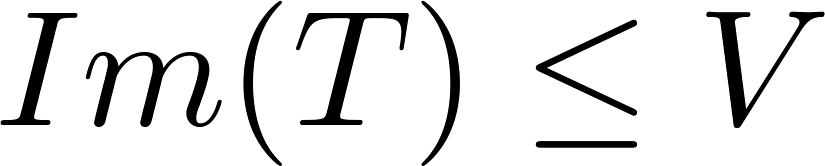 על
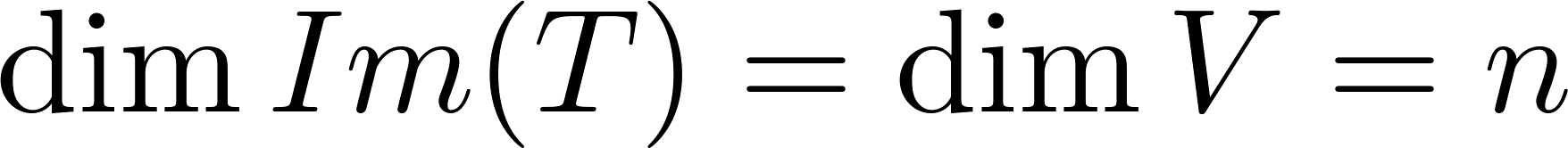 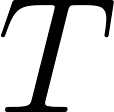 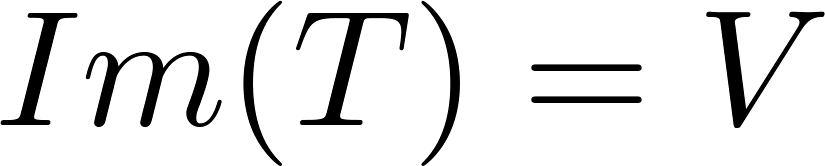 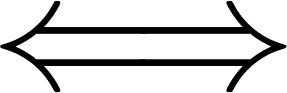 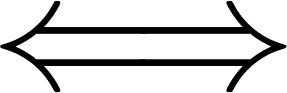 חח"ע
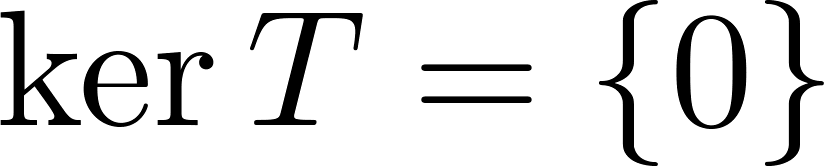 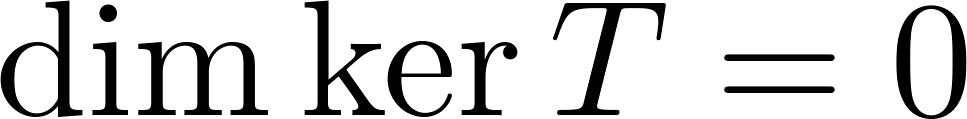 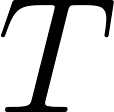 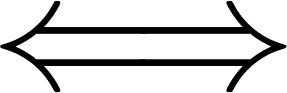 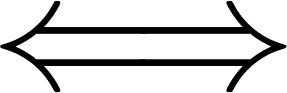 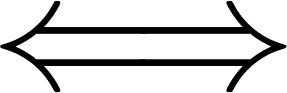 משפט
תרגיל: מצא בסיס לגרעין של
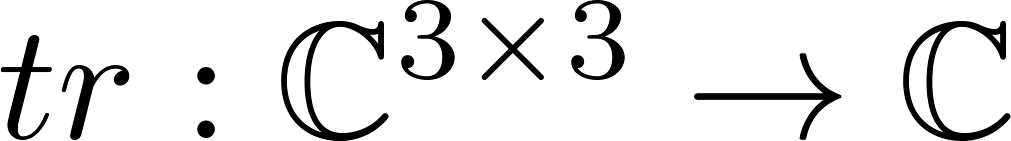 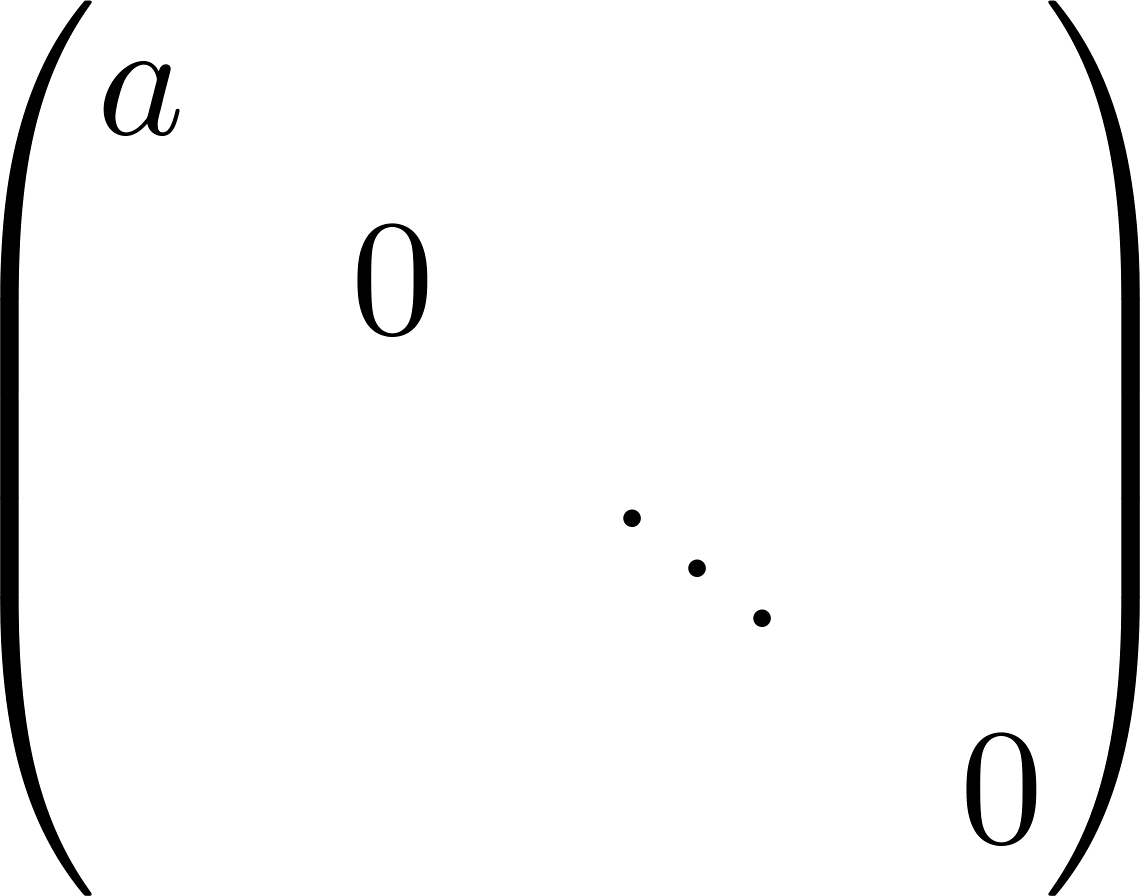 פתרון: נתחיל באופן כללי-
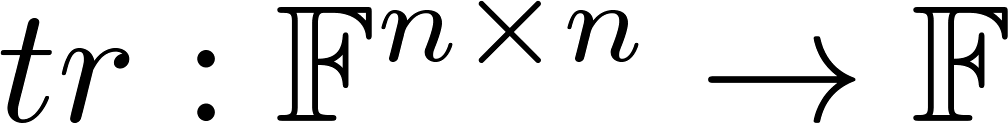 מקור
אזי
יהא
טענה: היא פונקציה על. הוכחה:
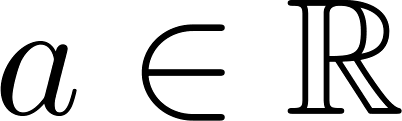 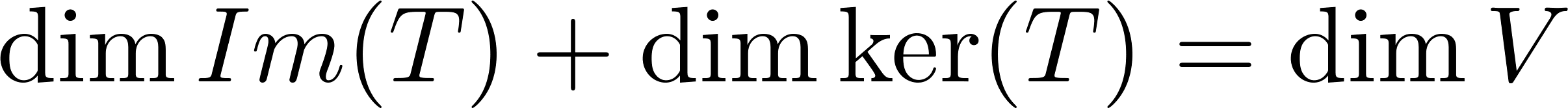 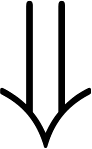 אצלנו
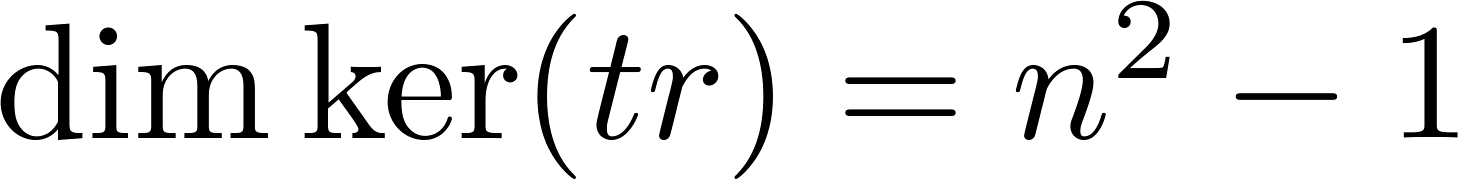 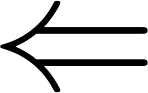 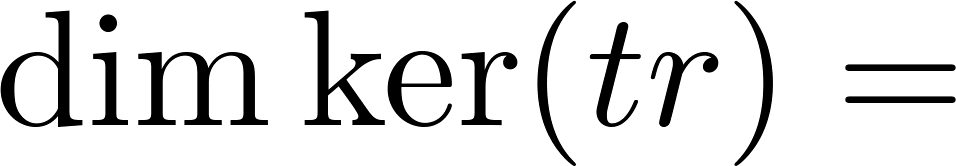 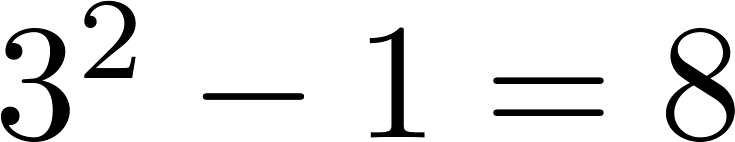 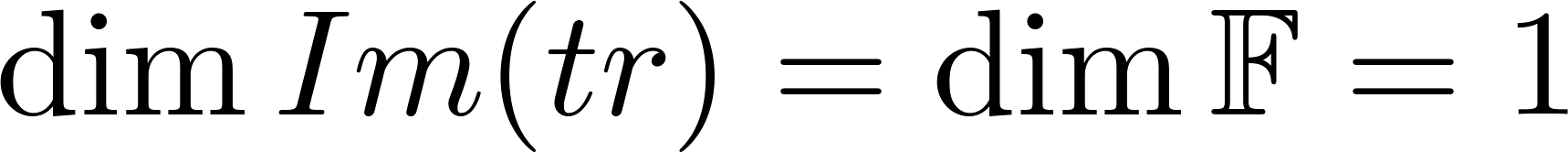 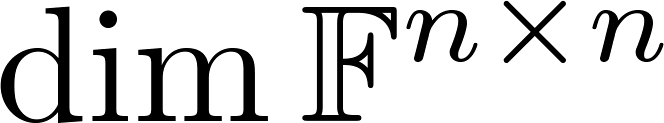 קל לראות כי
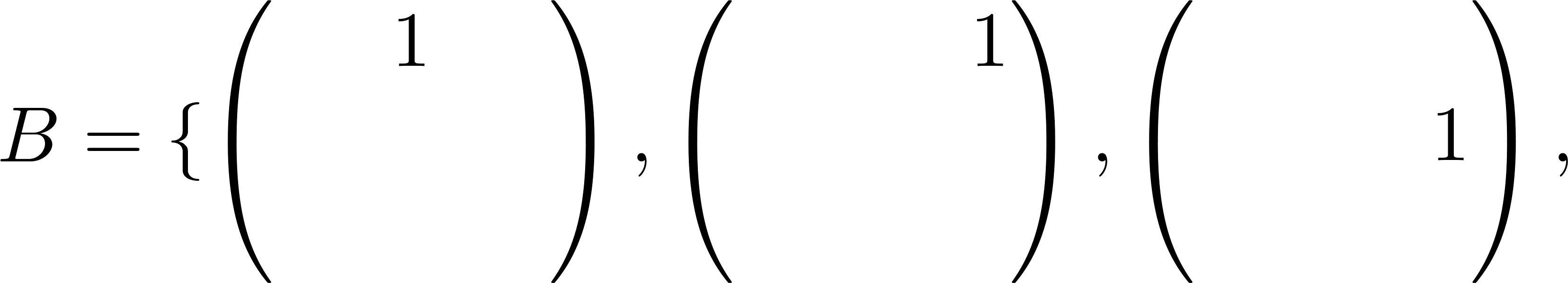 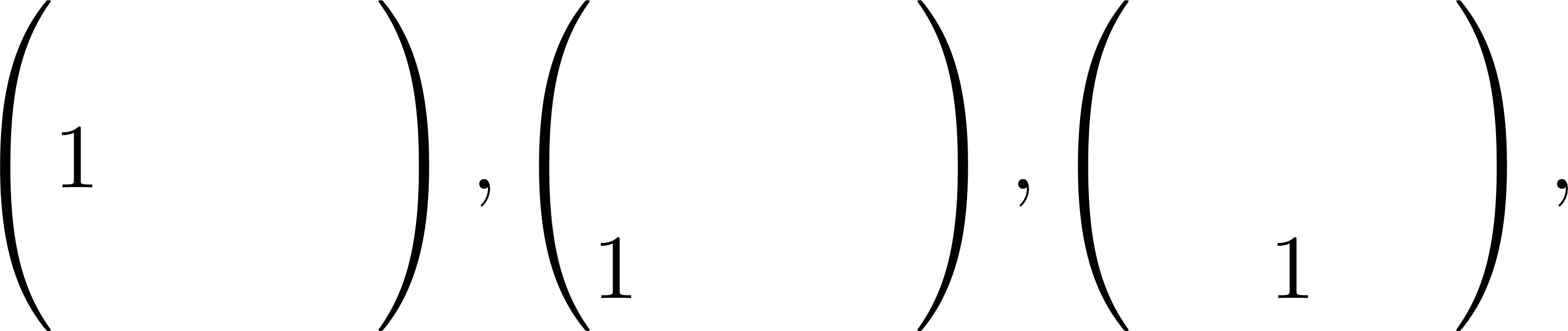 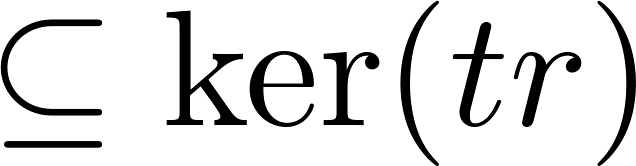 בת"ל
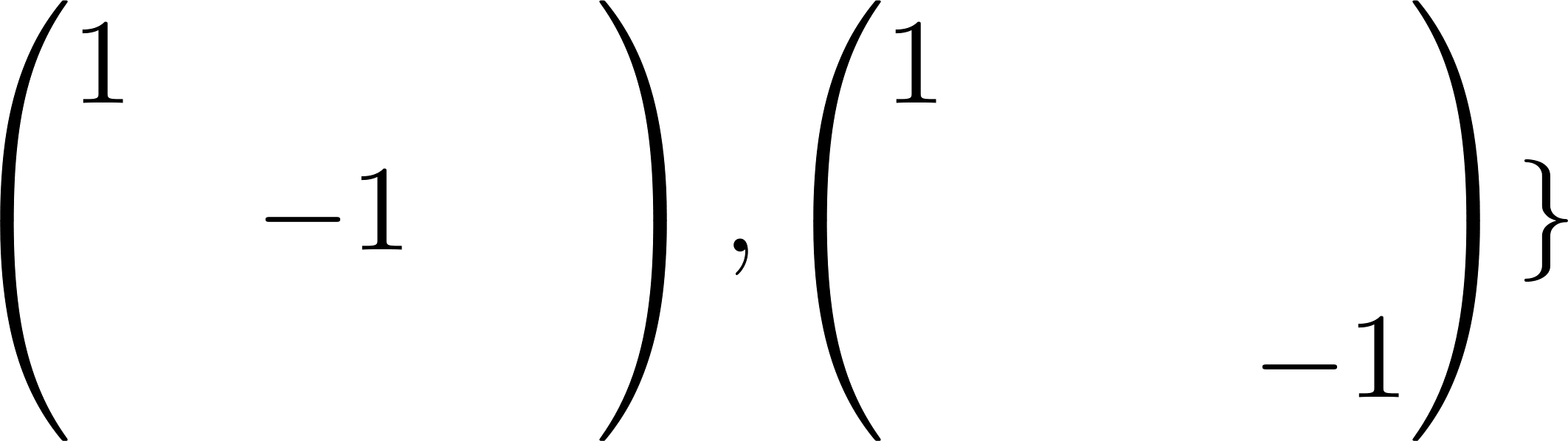 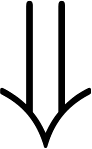 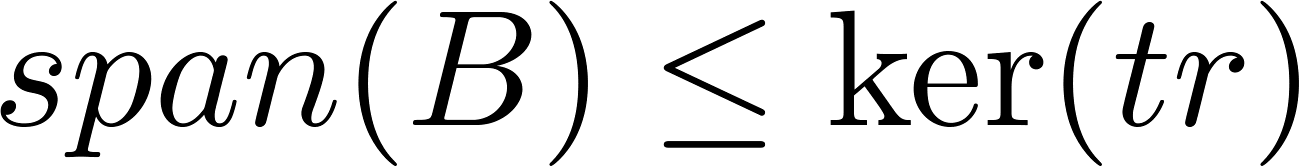 מאותו מימד =8
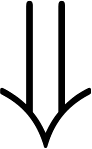 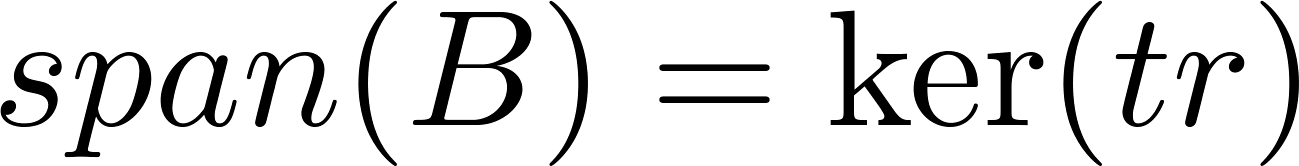 חח"ע.
תרגיל: תהא ה"ל
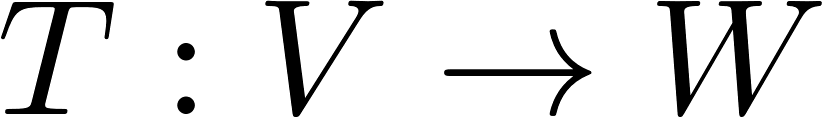 בת"ל
בת"ל. הוכיחו כי
יהיו
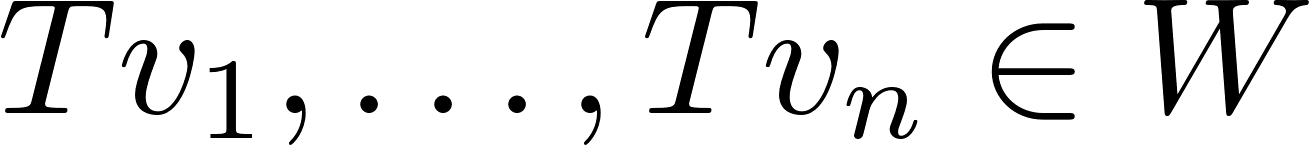 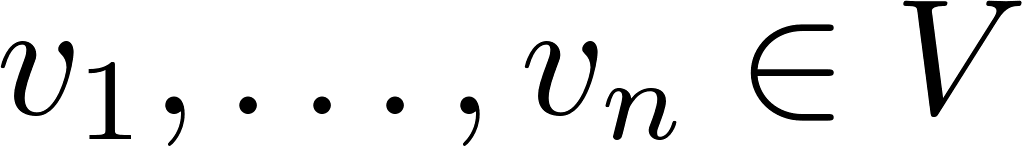 נראה שזהו הצי"ל הטריוואלי.
פתרון: יהא צי"ל שמתאפס
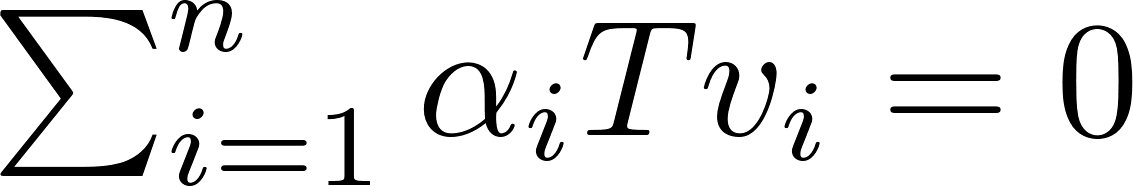 ה"ל
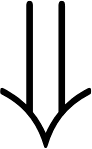 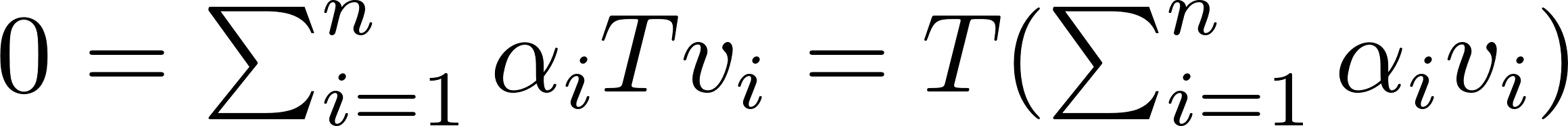 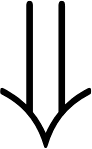 ה"ל חח"ע
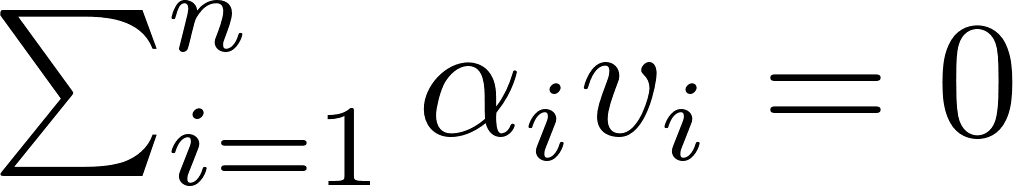 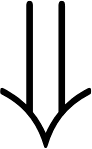 נתון בת"ל
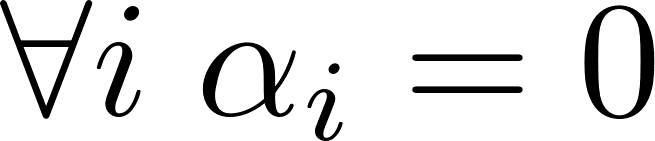 חח"ע.
מסקנה: תהא ה"ל
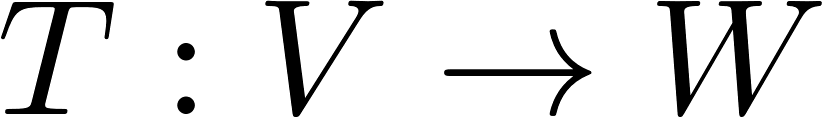 אזי
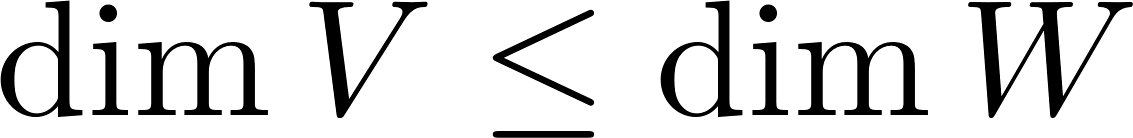 בסיס ל V. בפרט בת"ל.
פתרון: יהא
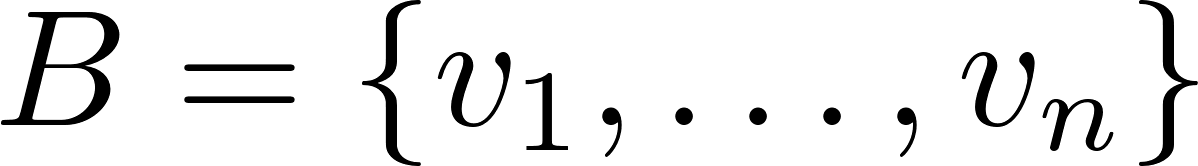 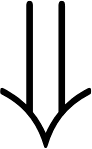 תרגיל קודם
בת"ל
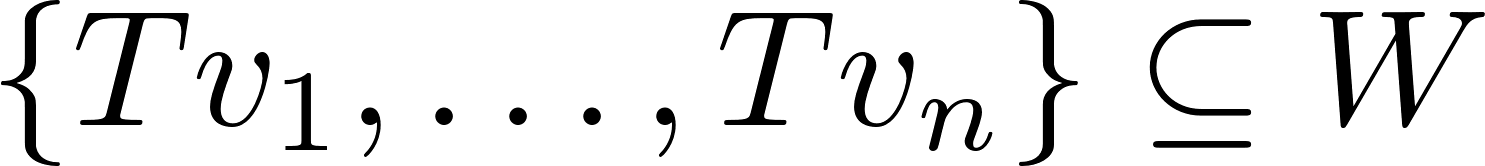 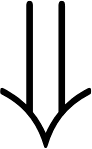 בסיס= קבוצה בת"ל מקסימאלית
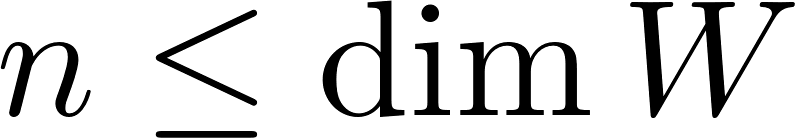 חח"ע.
מסקנה: אין ה"ל
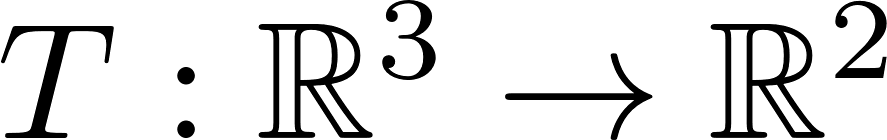 מטריצה מייצגת
מימד
מ"ו מעל
שוב: יהא
בסיס ל
יהא
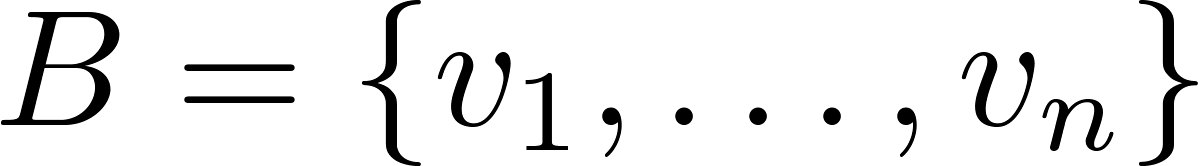 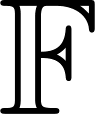 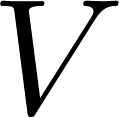 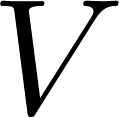 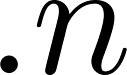 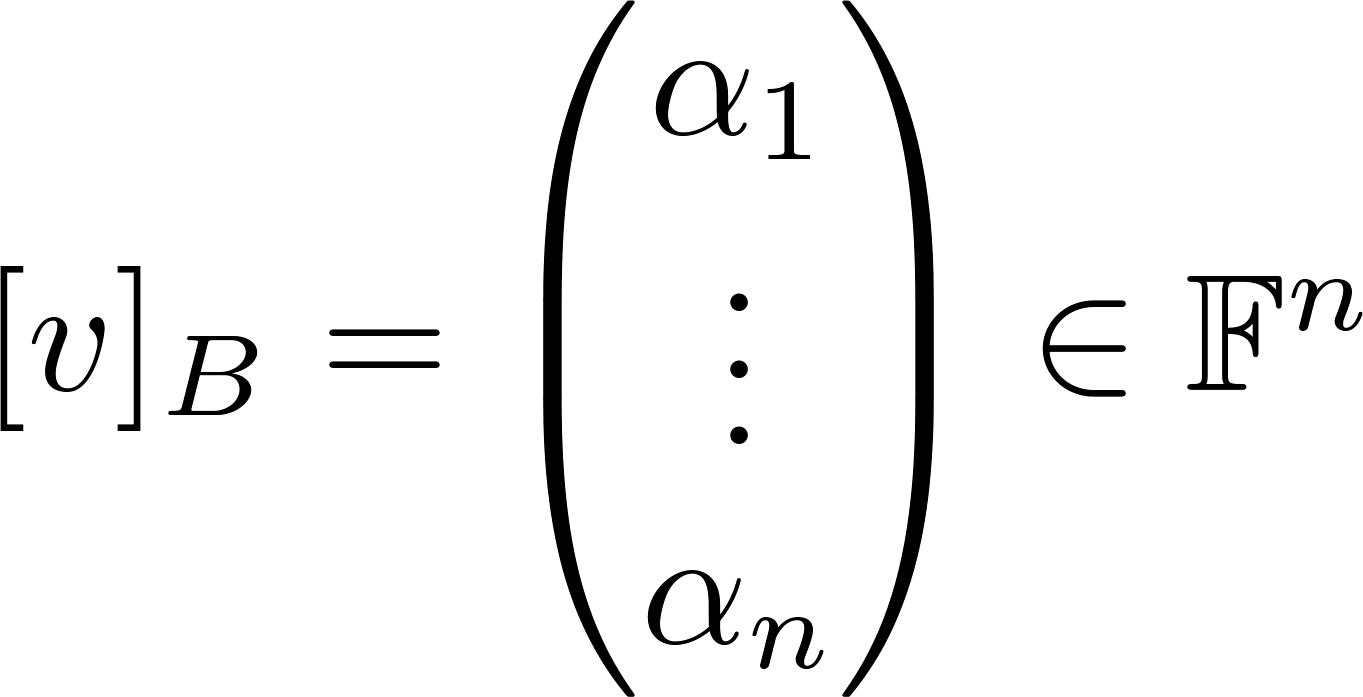 נסמן
את הסקלארים (היחידים) המקיימים
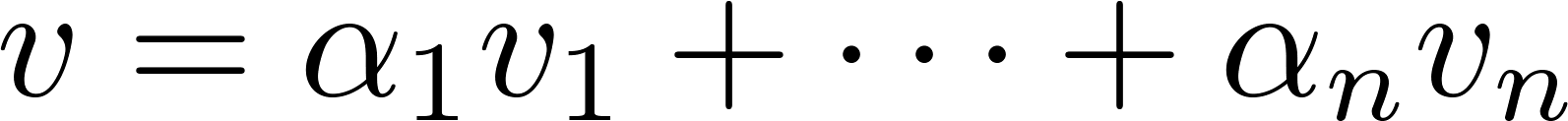 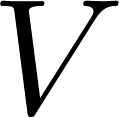 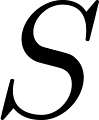 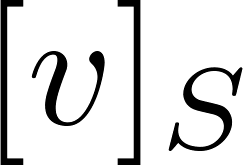 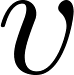 למשל
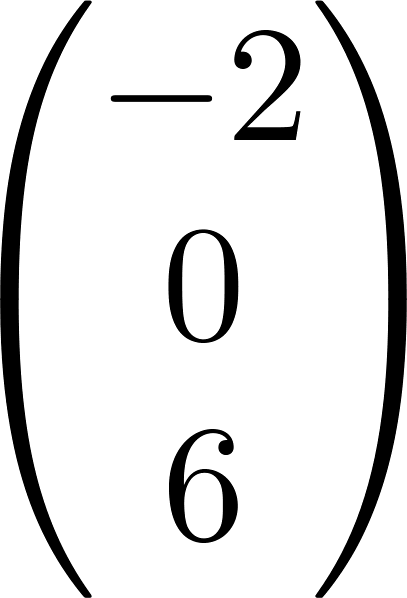 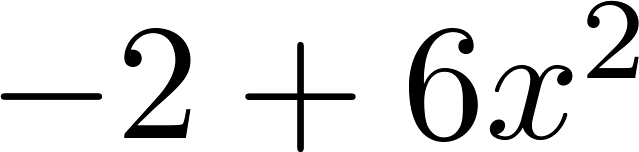 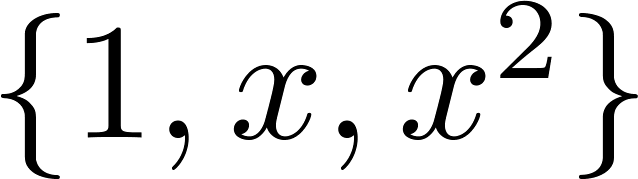 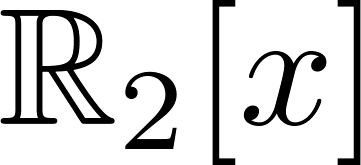 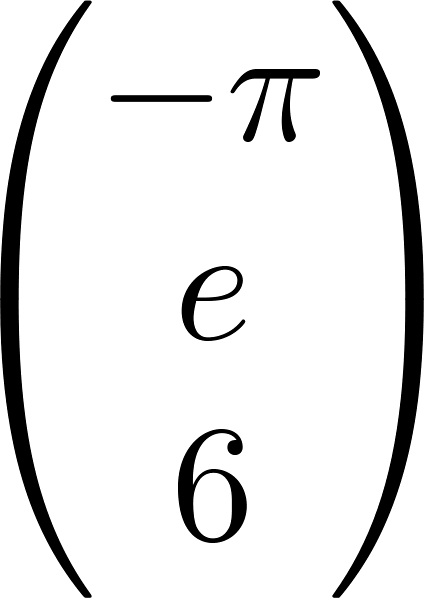 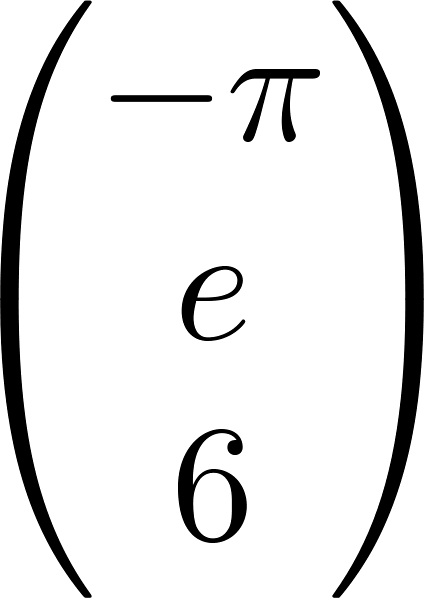 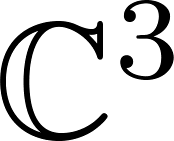 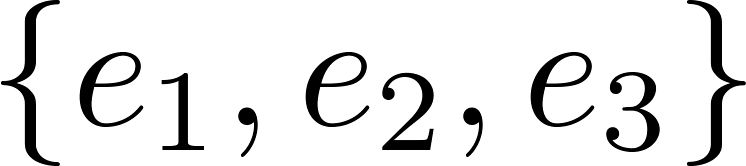 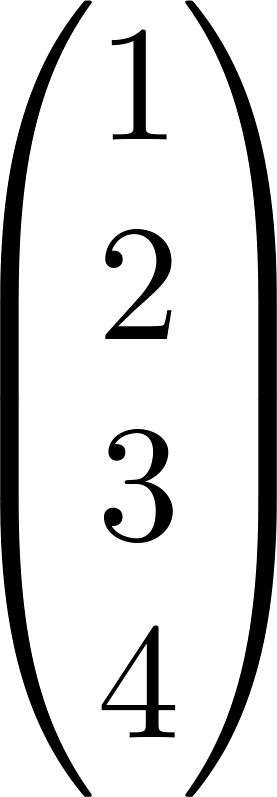 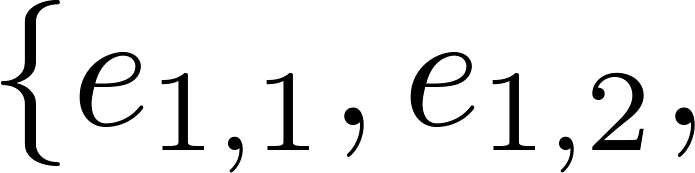 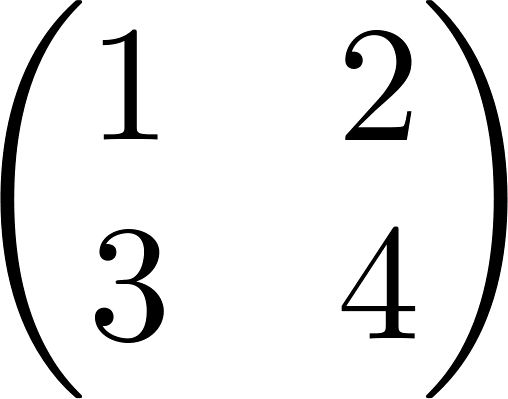 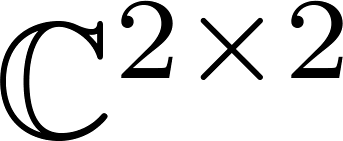 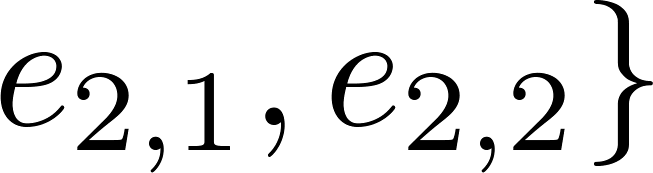 ה"ל. כאשר שני המ"ו מעל
הגדרה: תהא
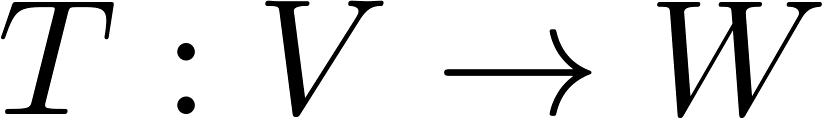 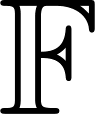 יהיו
בסיס ל
בסיס  ל
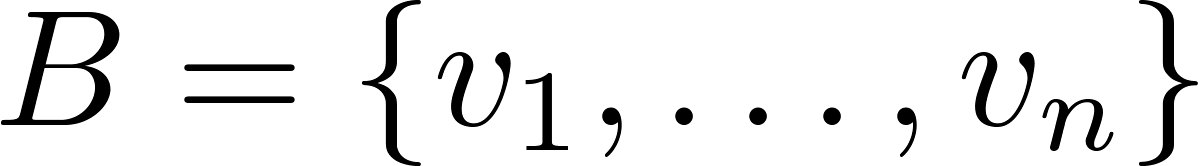 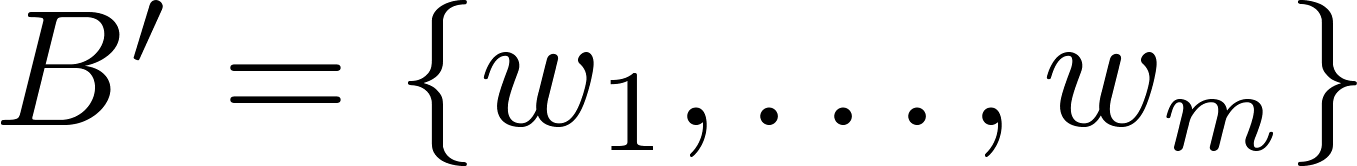 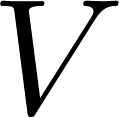 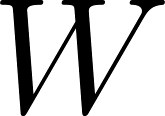 לפי בסיסים אלו היא
אזי המטריצה המייצגת של
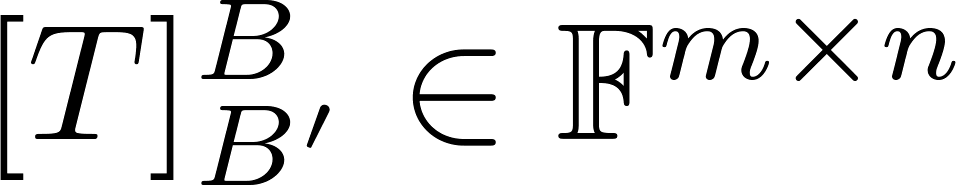 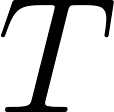 ומוגדרת
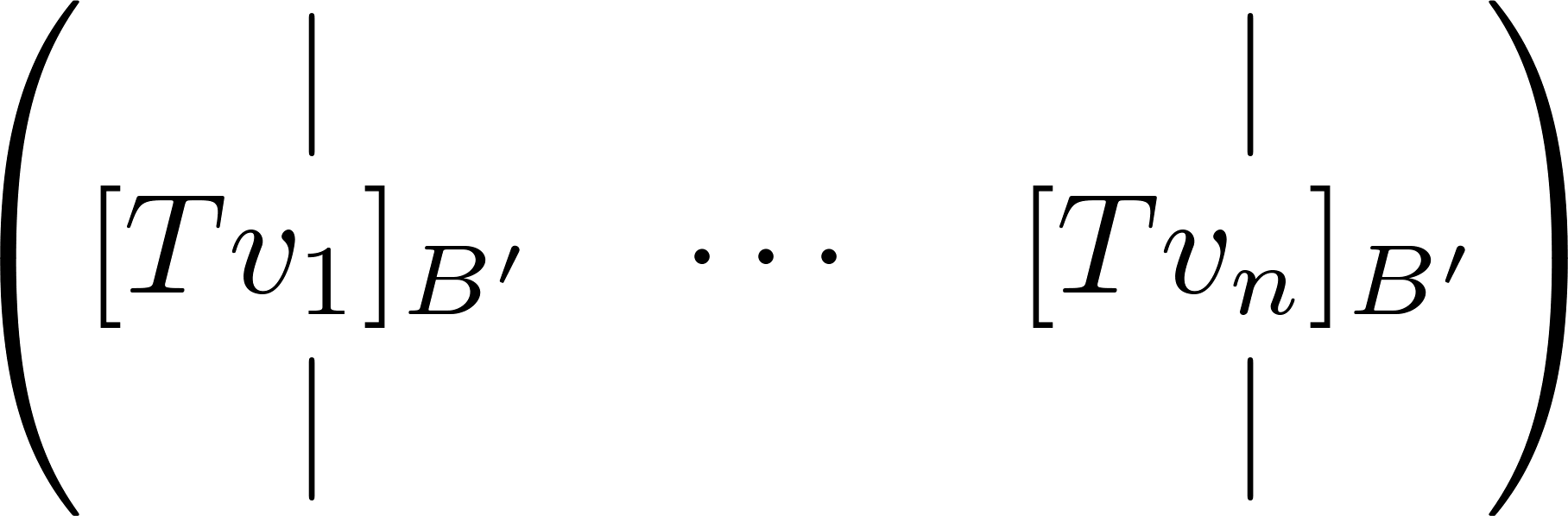 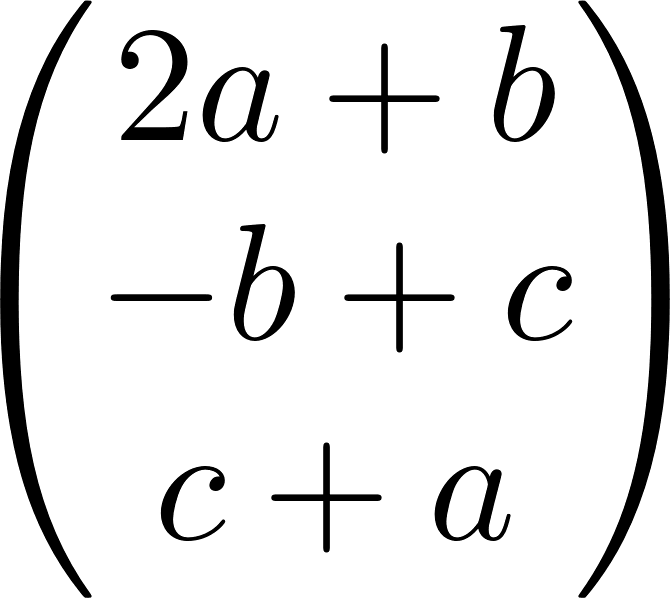 ע"י
דוגמא: נגדיר ה"ל
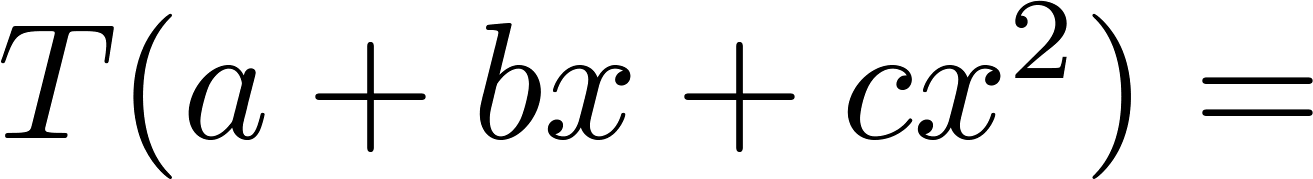 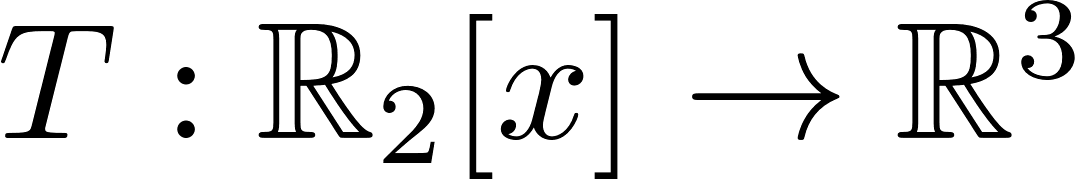 בסיסים
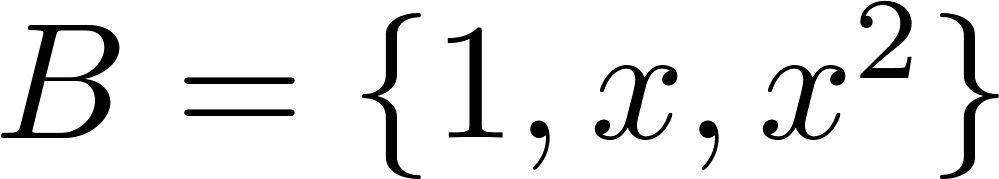 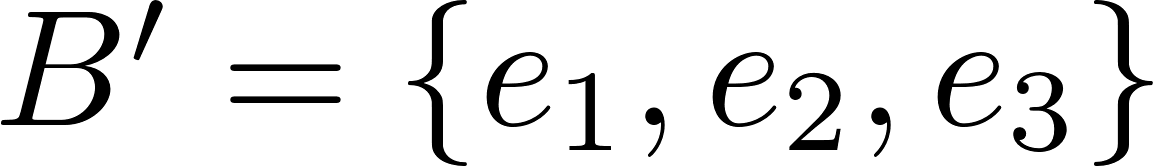 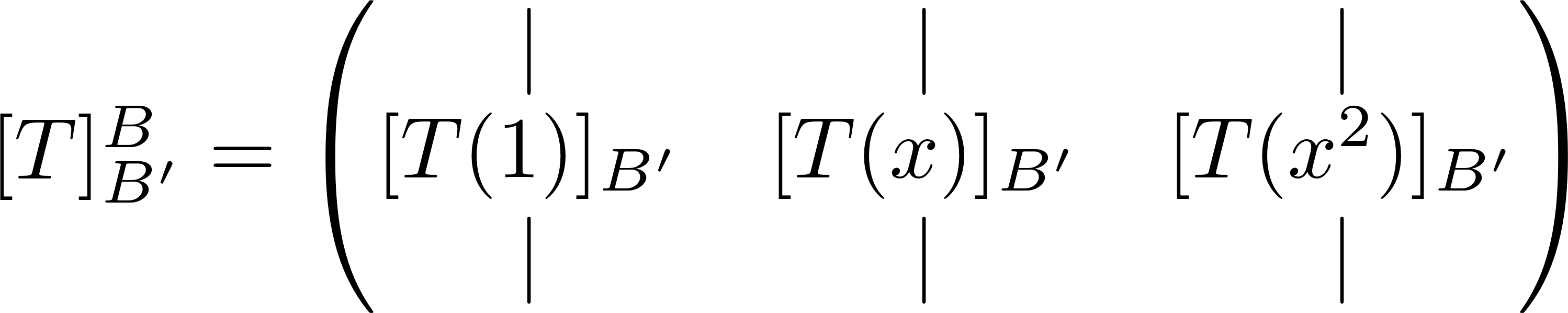 אזי
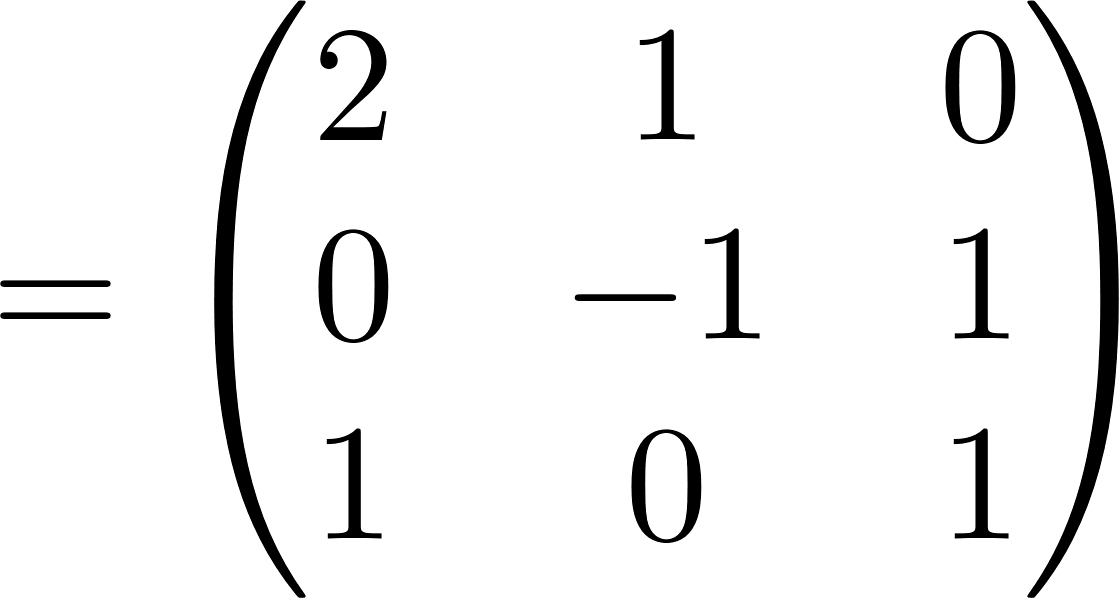 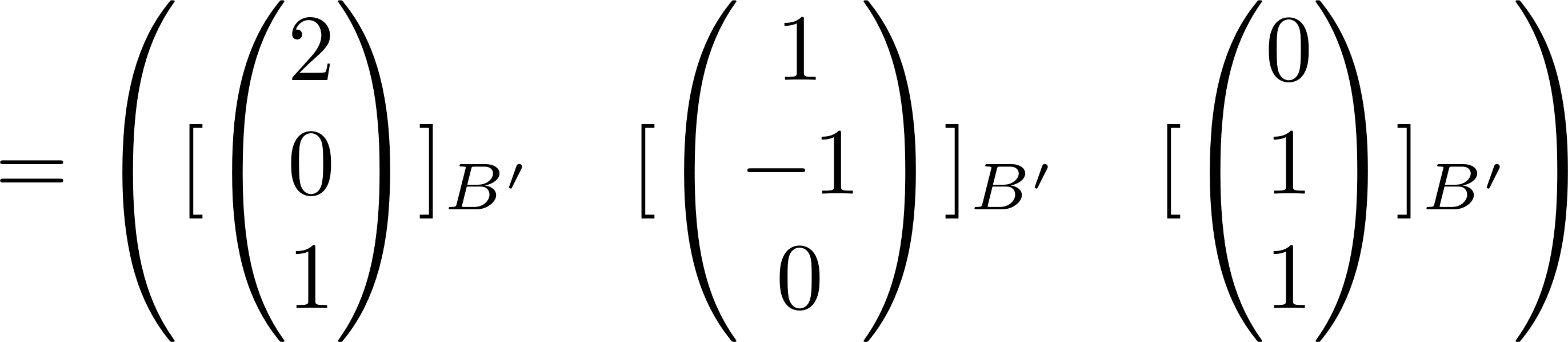 ה"ל. כאשר שני המ"ו מעל
הגדרה: תהא
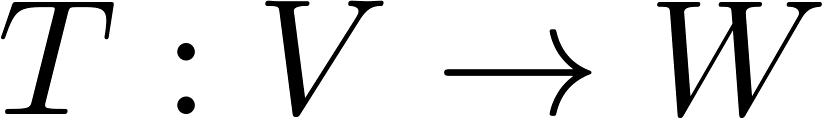 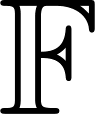 יהיו
בסיס ל
בסיס  ל
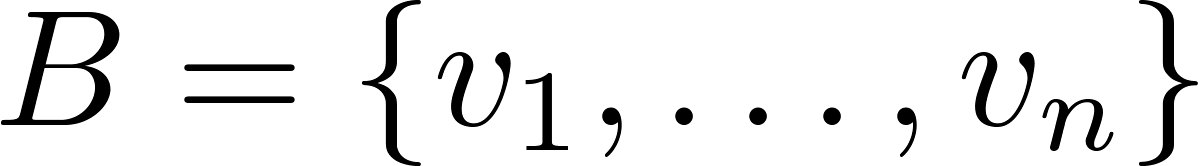 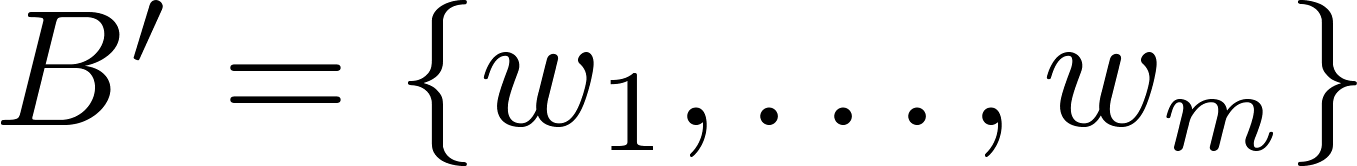 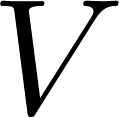 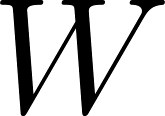 לפי בסיסים אלו היא
אזי המטריצה המייצגת של
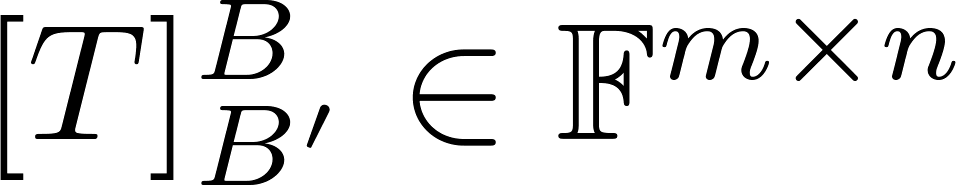 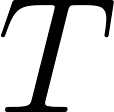 משפט:
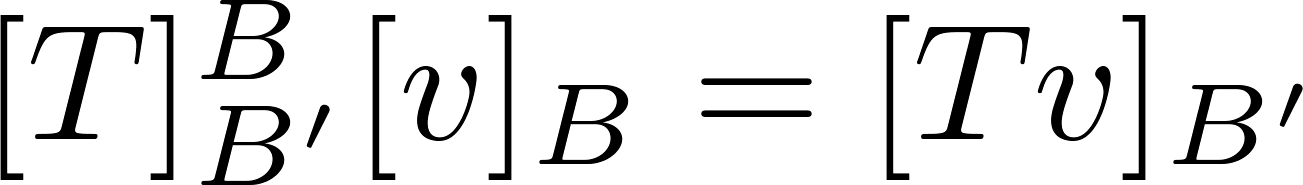 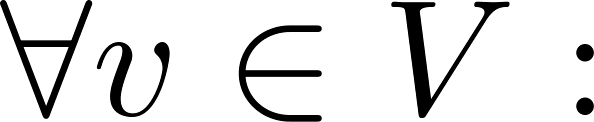 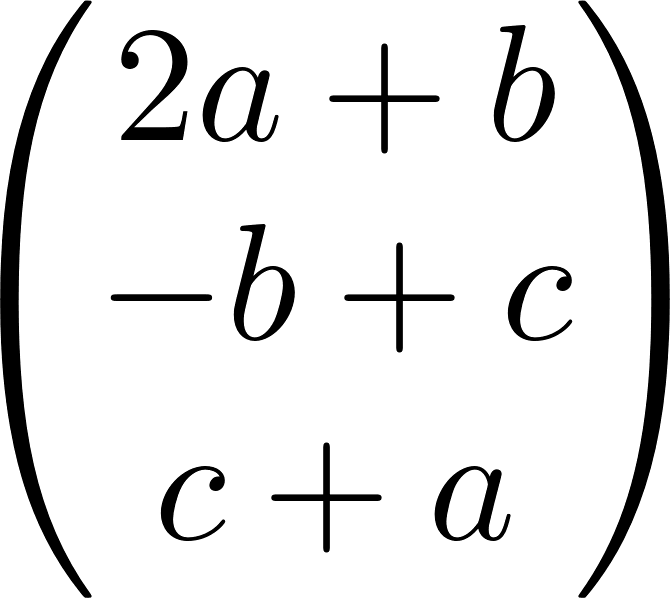 ע"י
דוגמא: נגדיר ה"ל
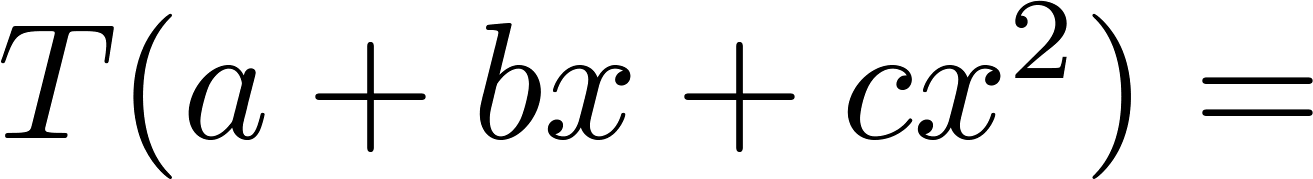 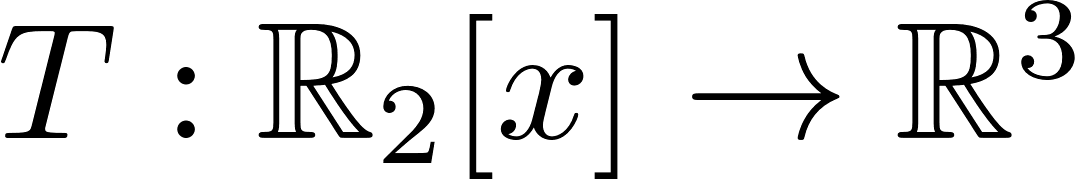 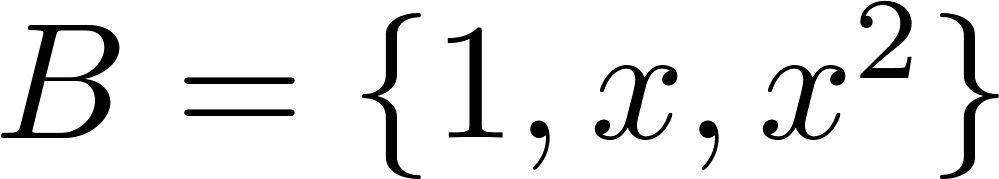 בסיסים
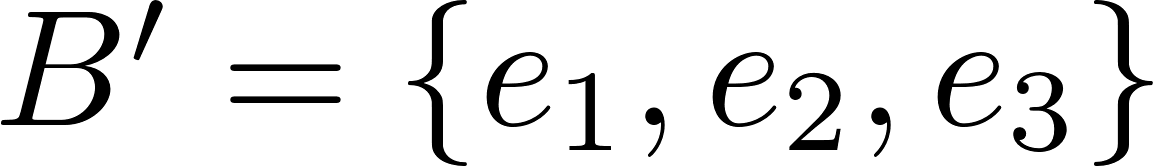 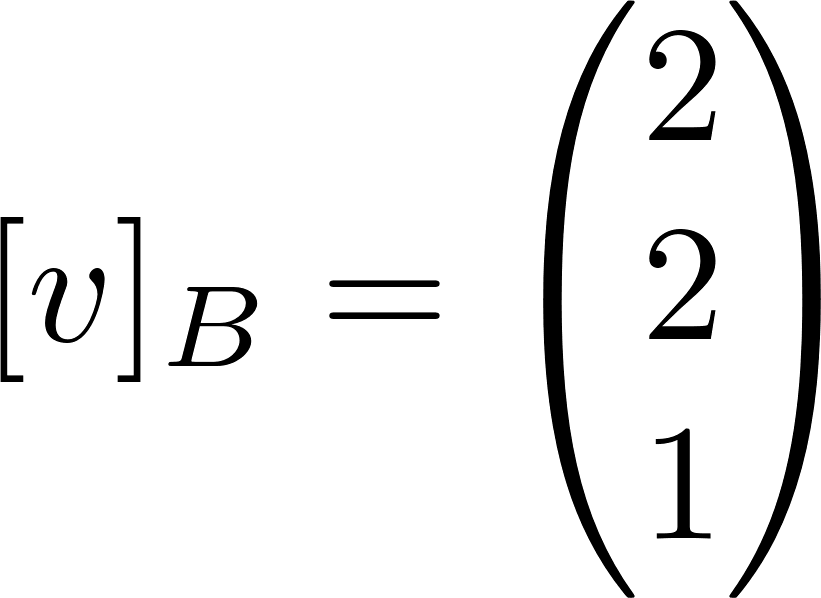 אזי למשל:
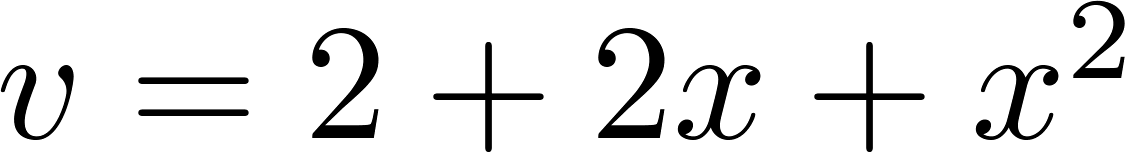 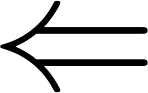 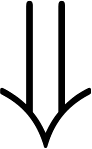 מהגדרת     !
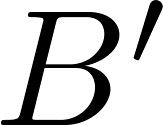 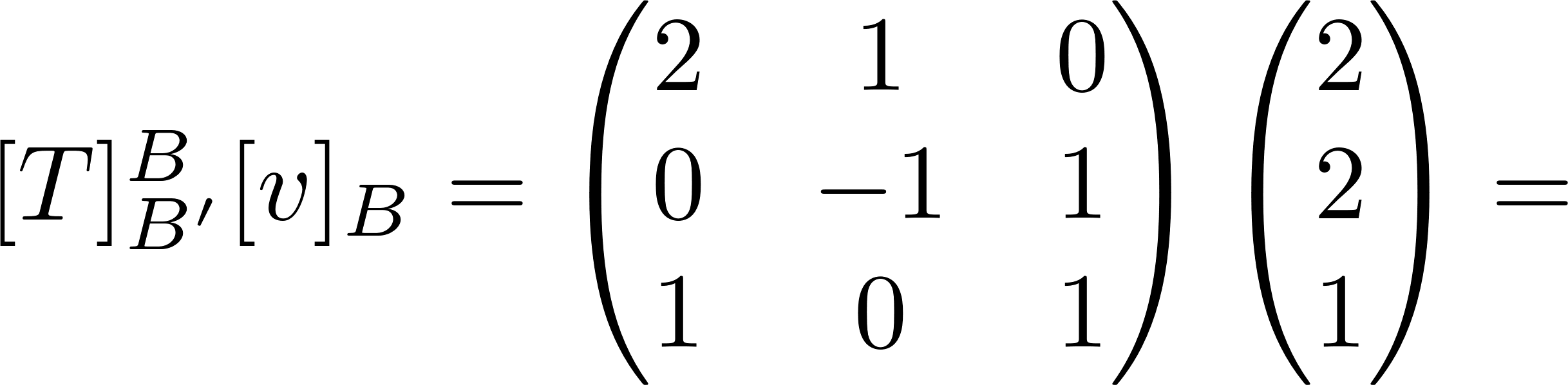 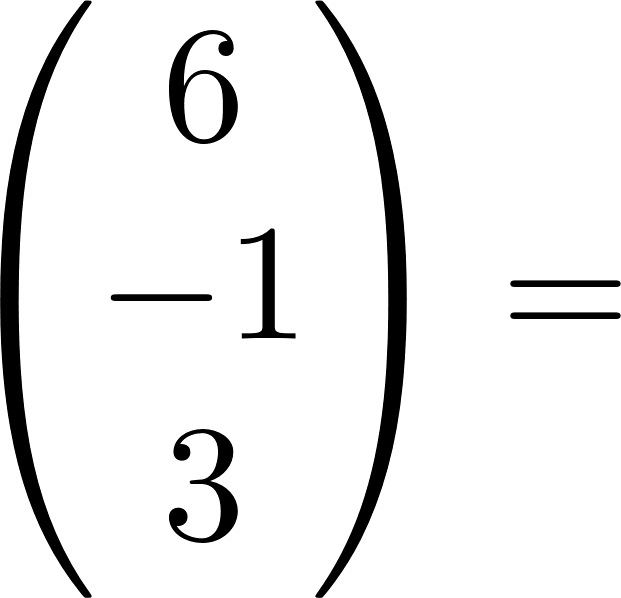 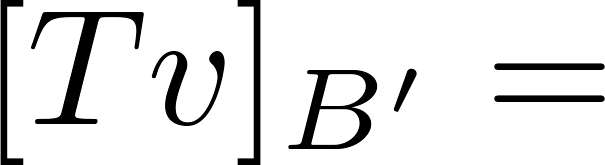 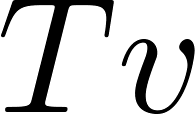 ה"ל. כאשר שני המ"ו מעל
הגדרה: תהא
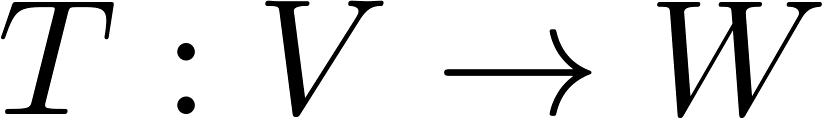 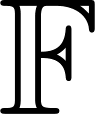 יהיו
בסיס ל
בסיס  ל
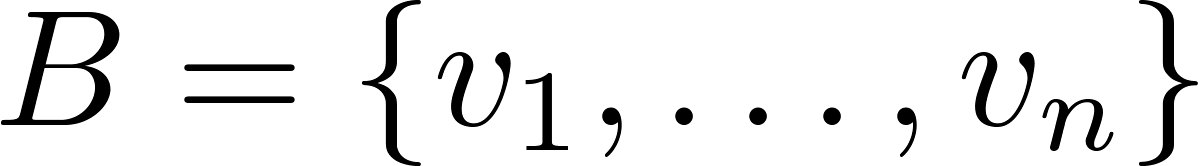 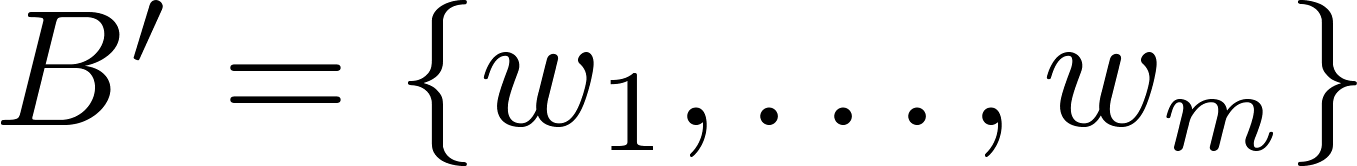 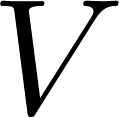 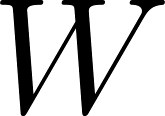 אזי
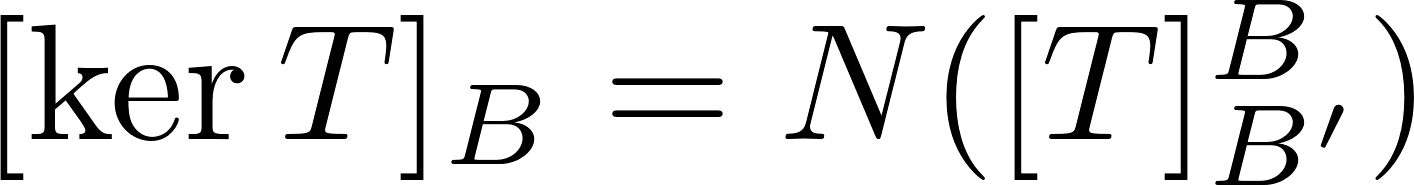 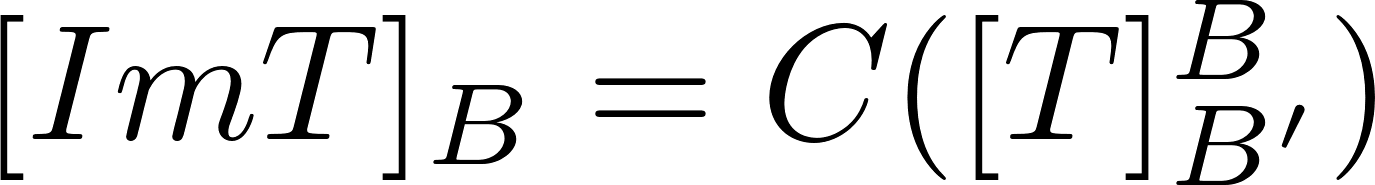 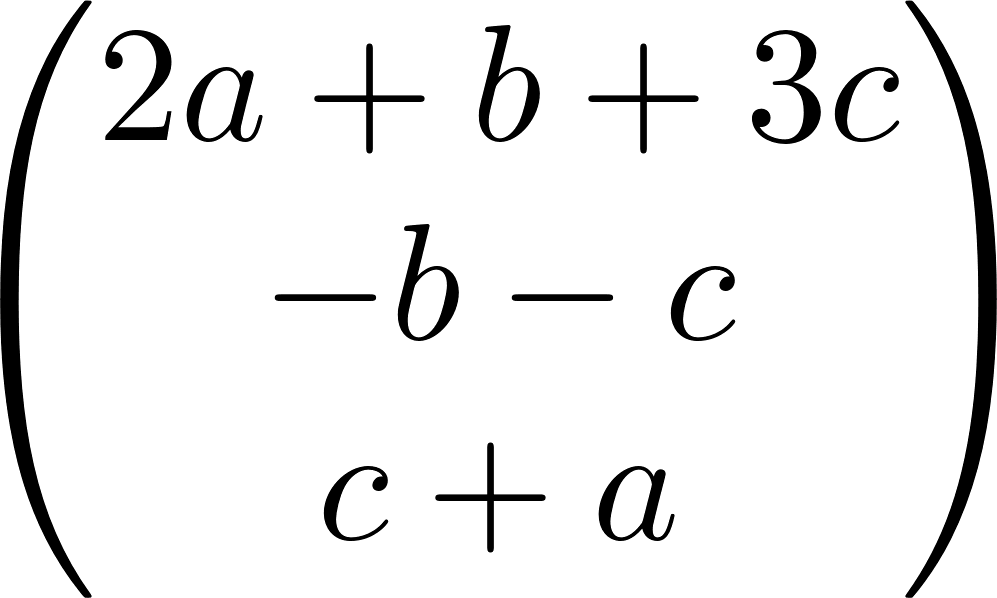 ע"י
דוגמא: נגדיר ה"ל
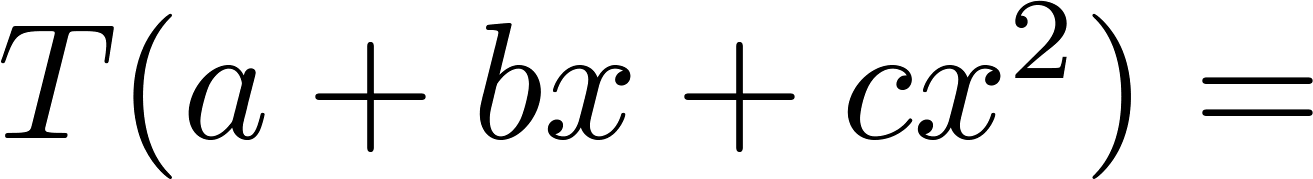 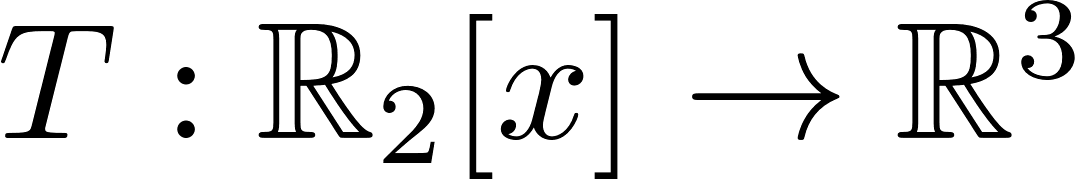 מצאו גרעין ותמונה.
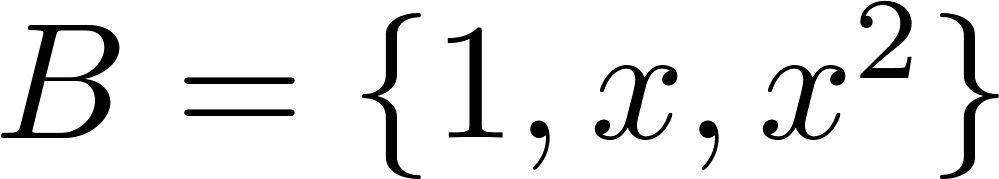 בסיסים
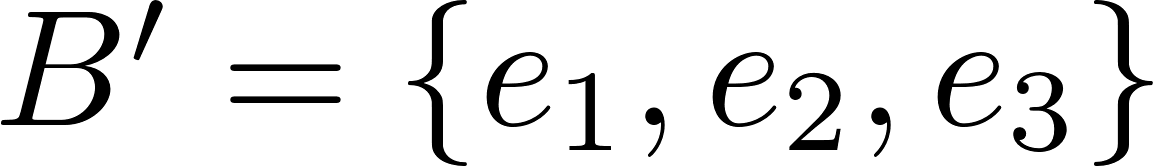 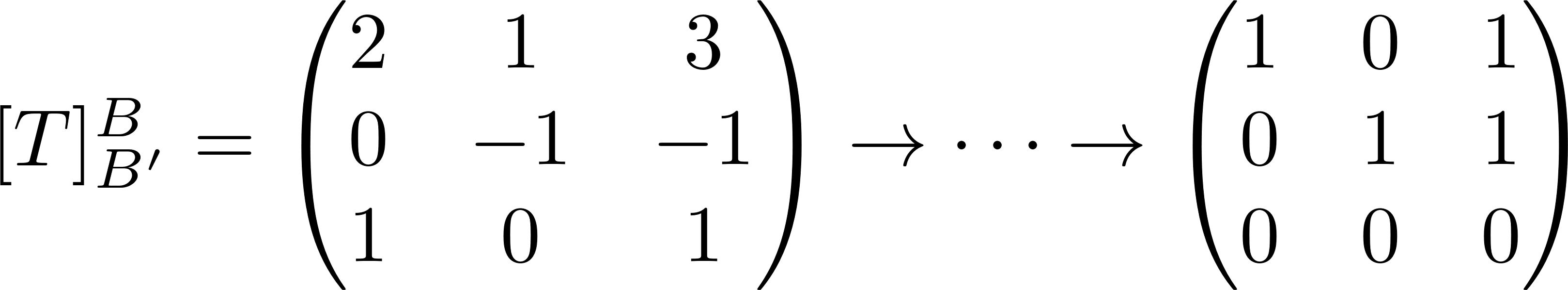 פתרון:
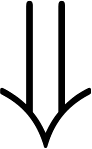 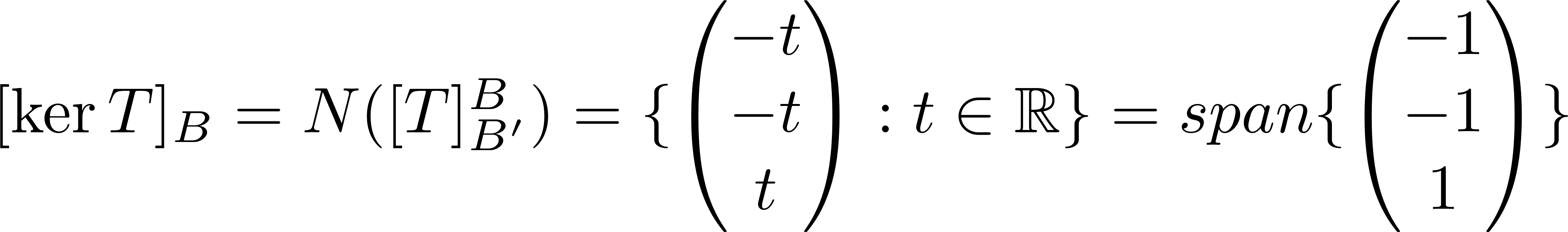 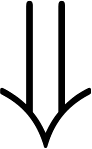 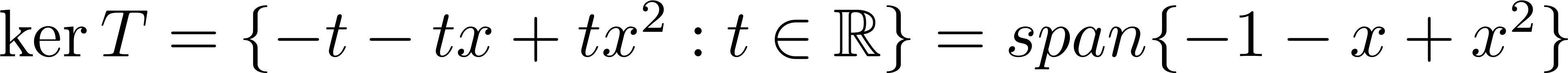 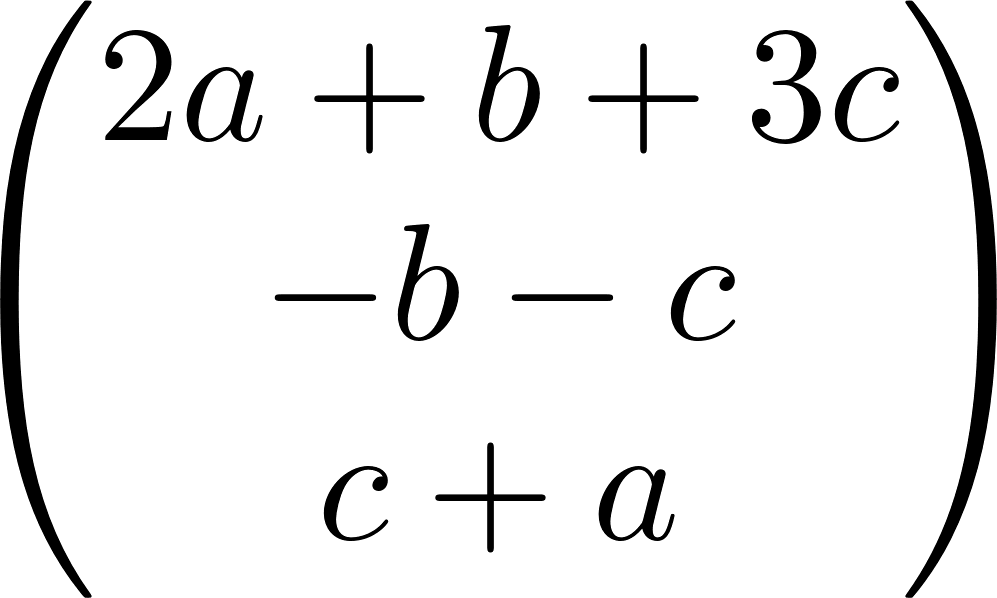 ע"י
דוגמא: נגדיר ה"ל
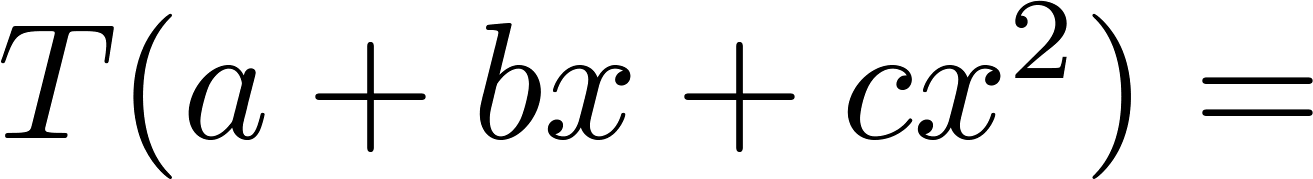 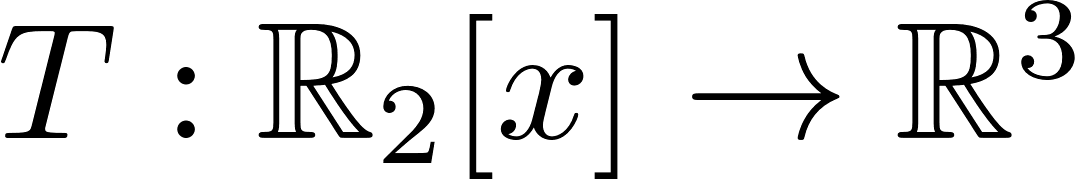 מצאו גרעין ותמונה.
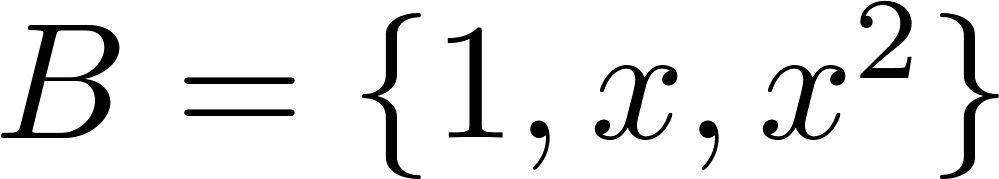 בסיסים
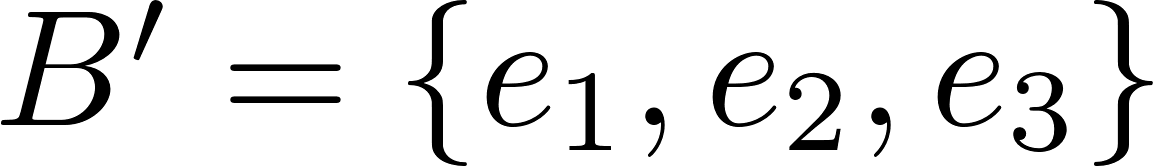 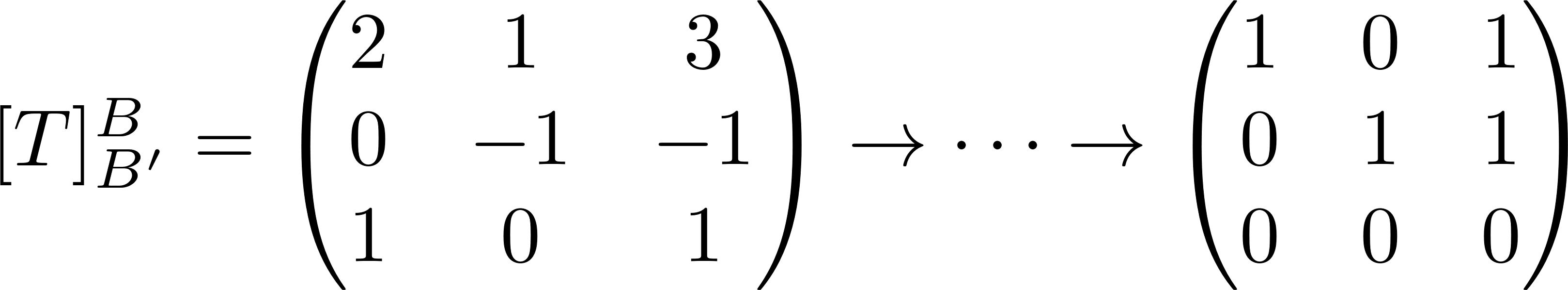 פתרון:
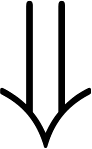 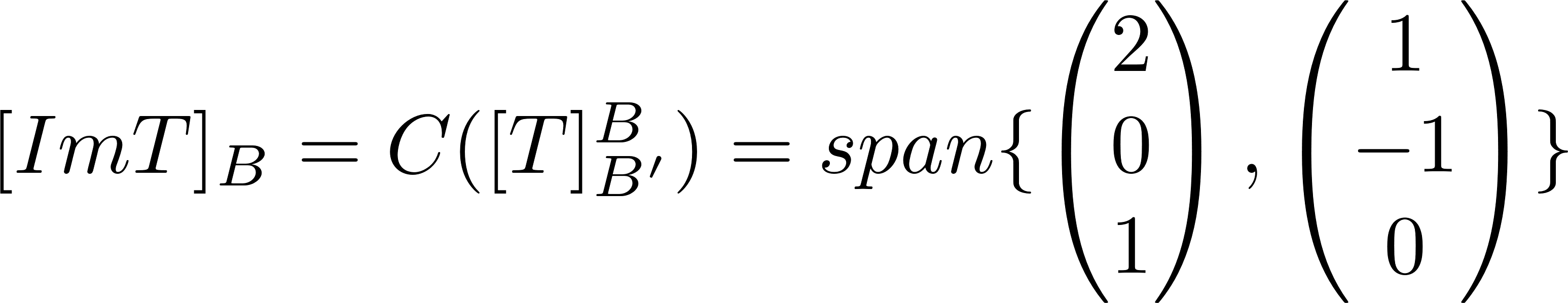 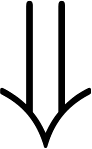 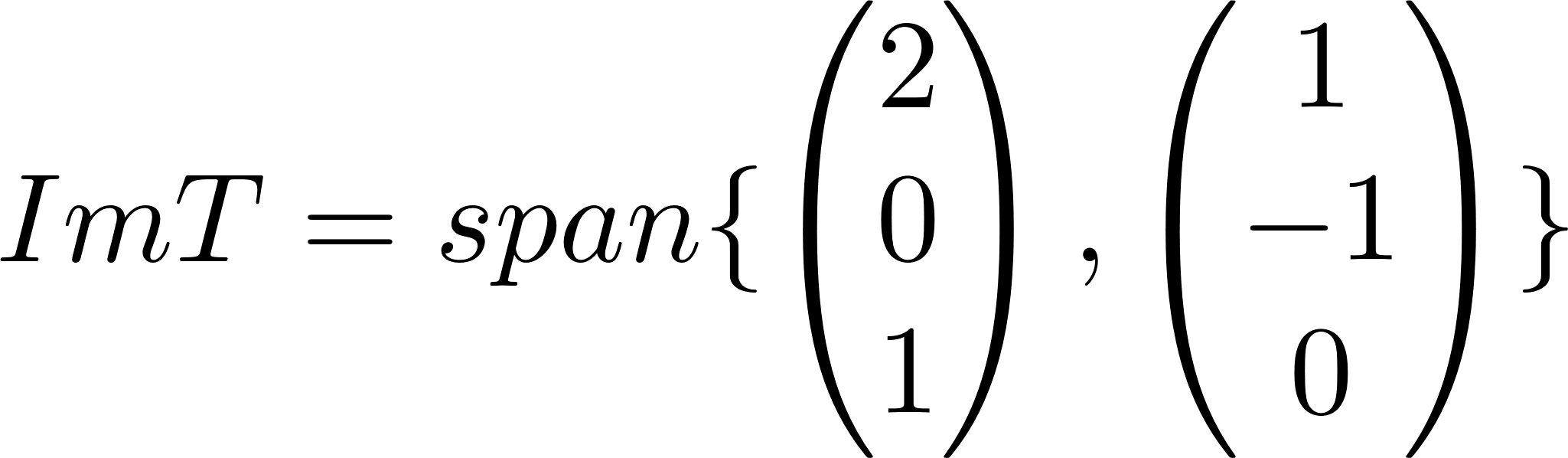 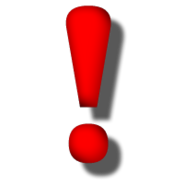